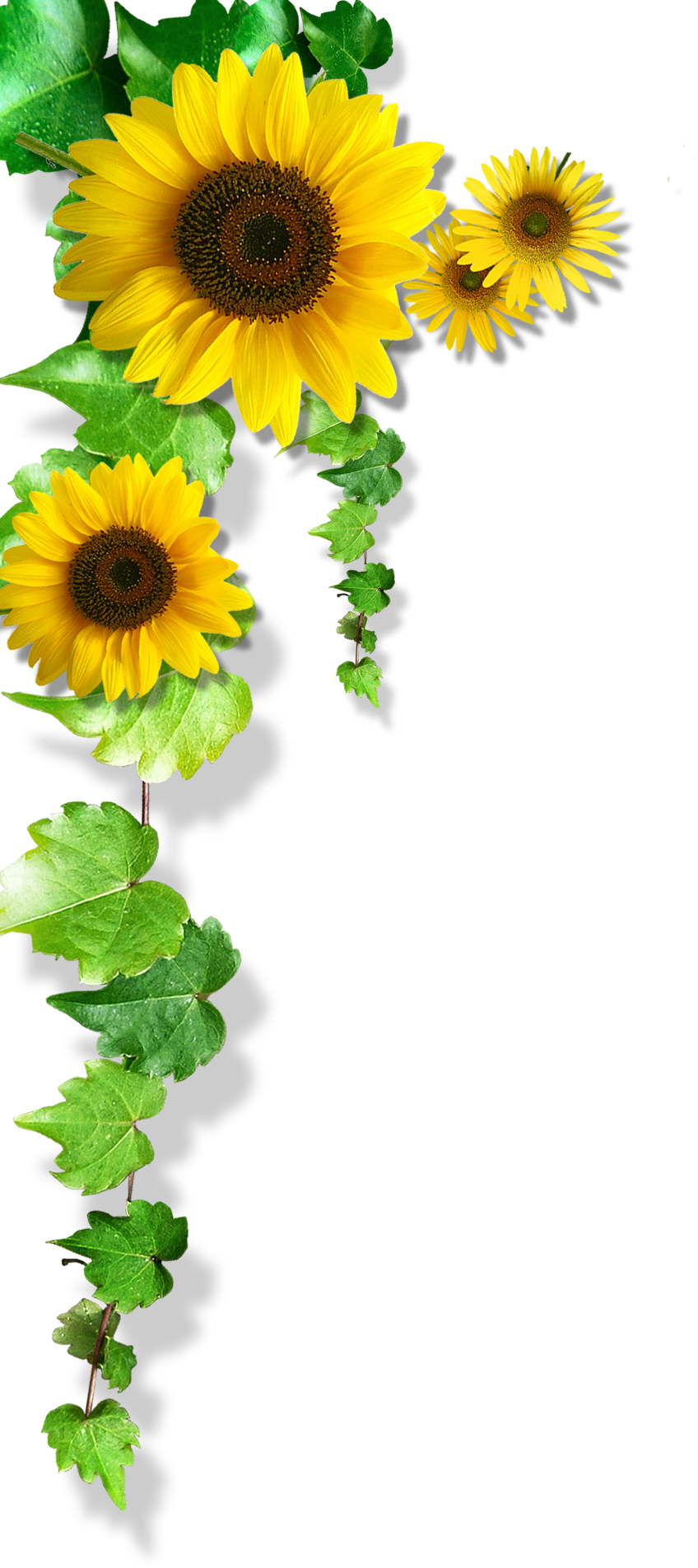 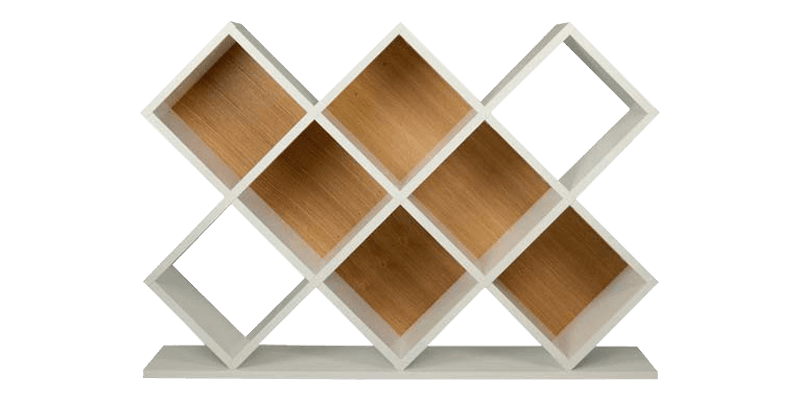 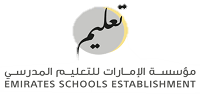 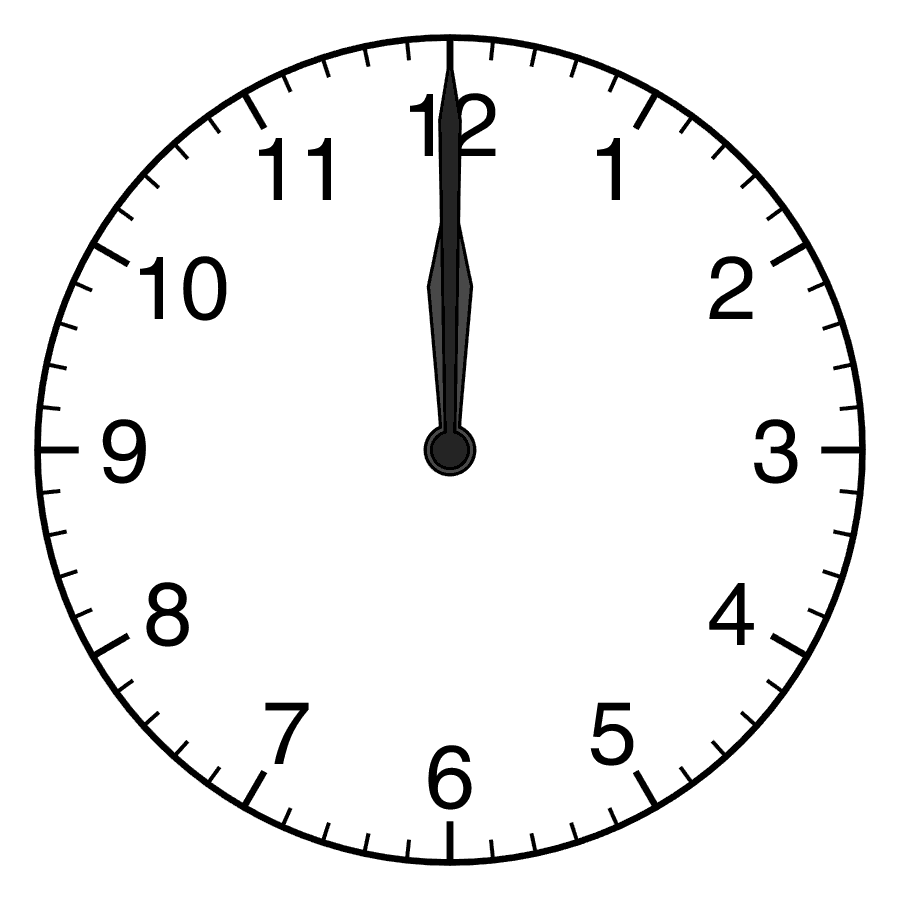 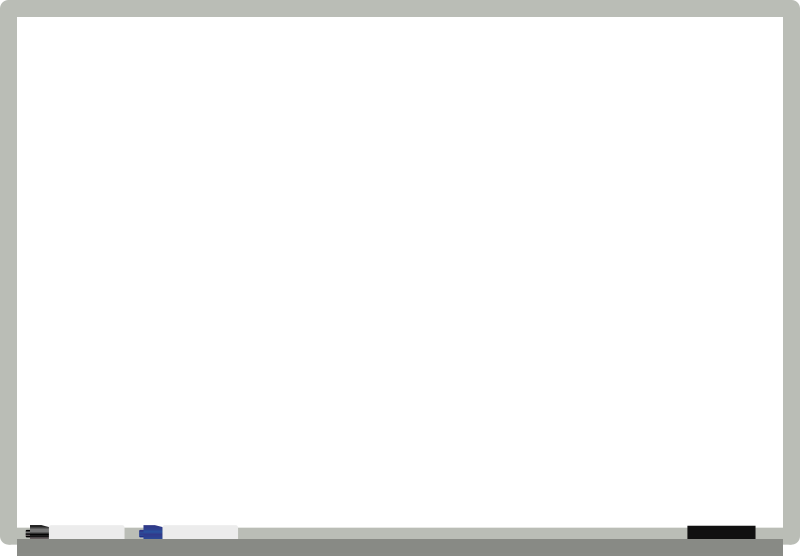 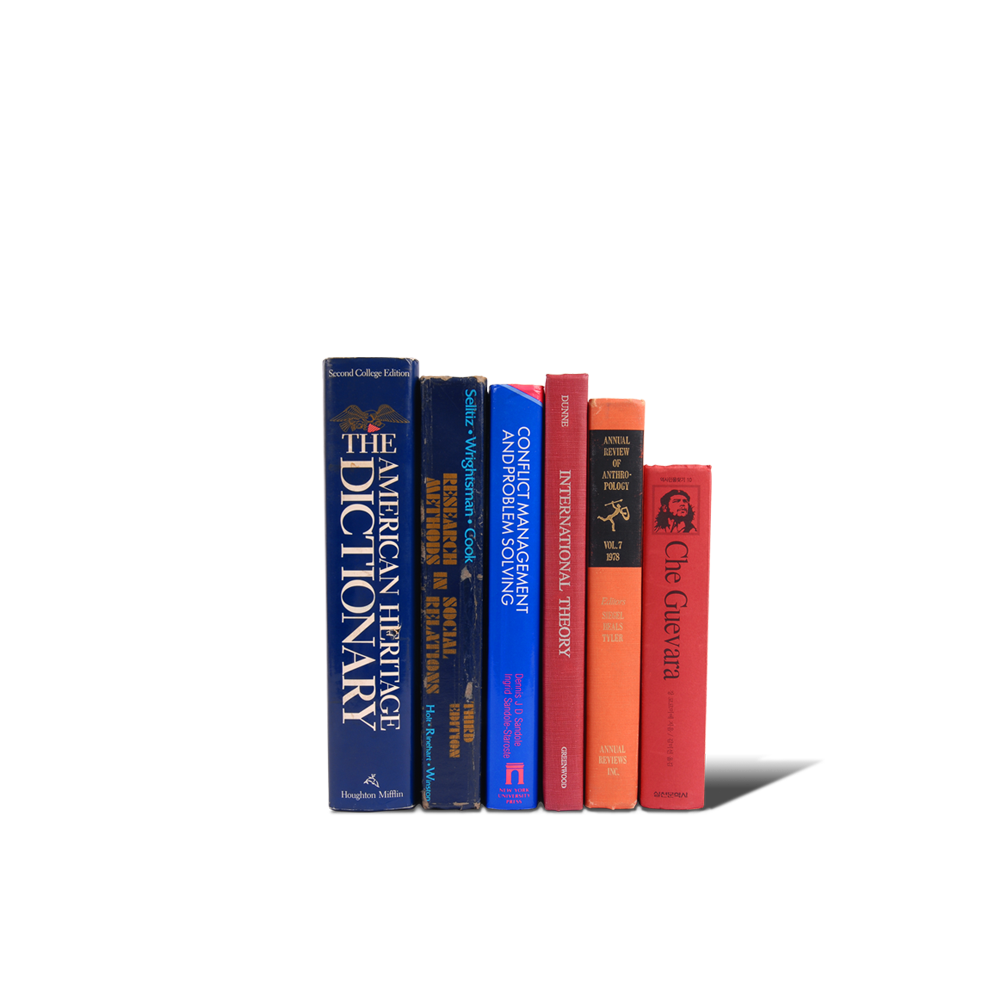 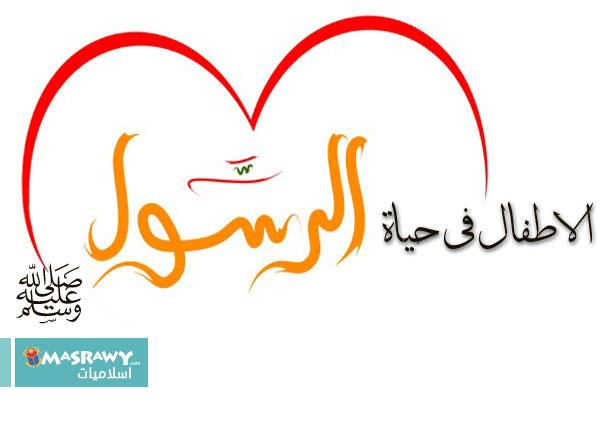 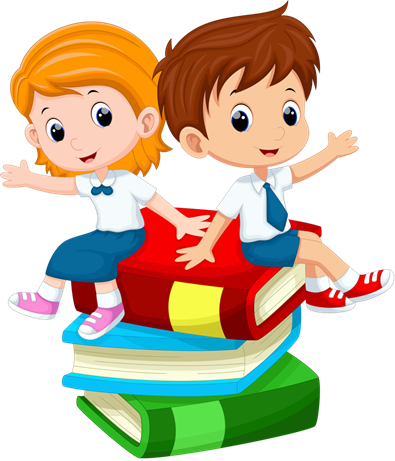 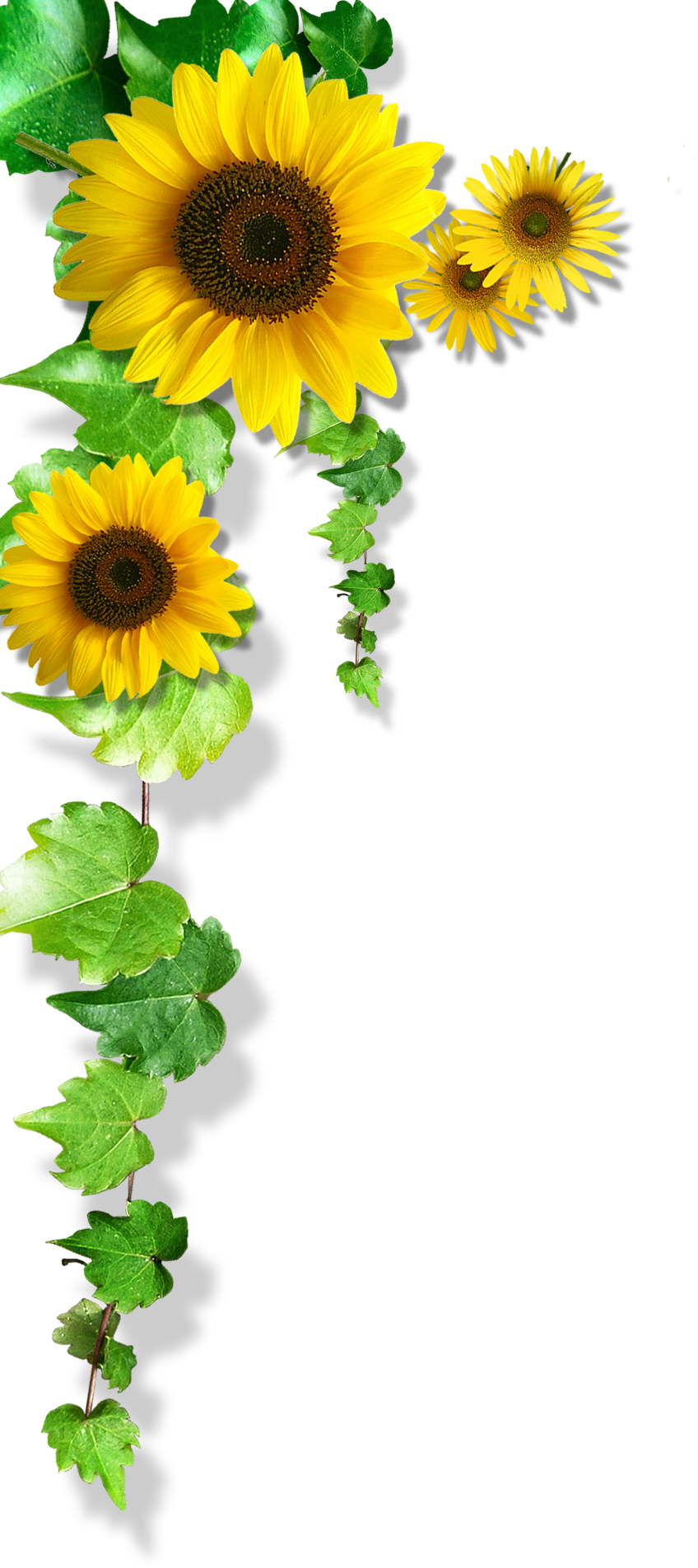 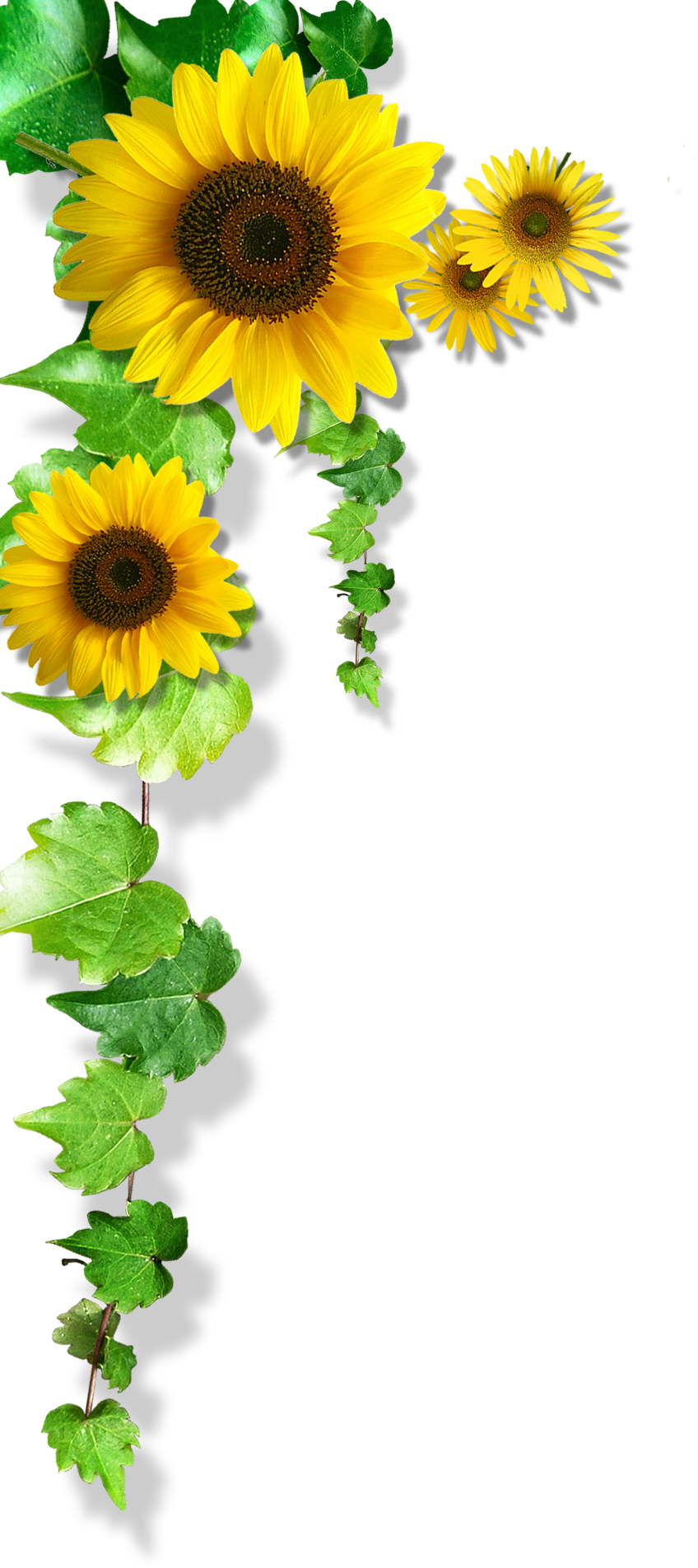 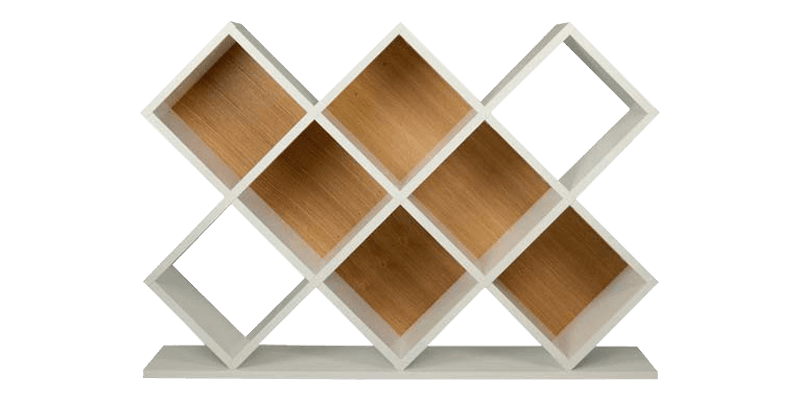 تعامله  مع أبنائه
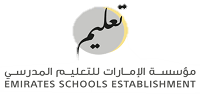 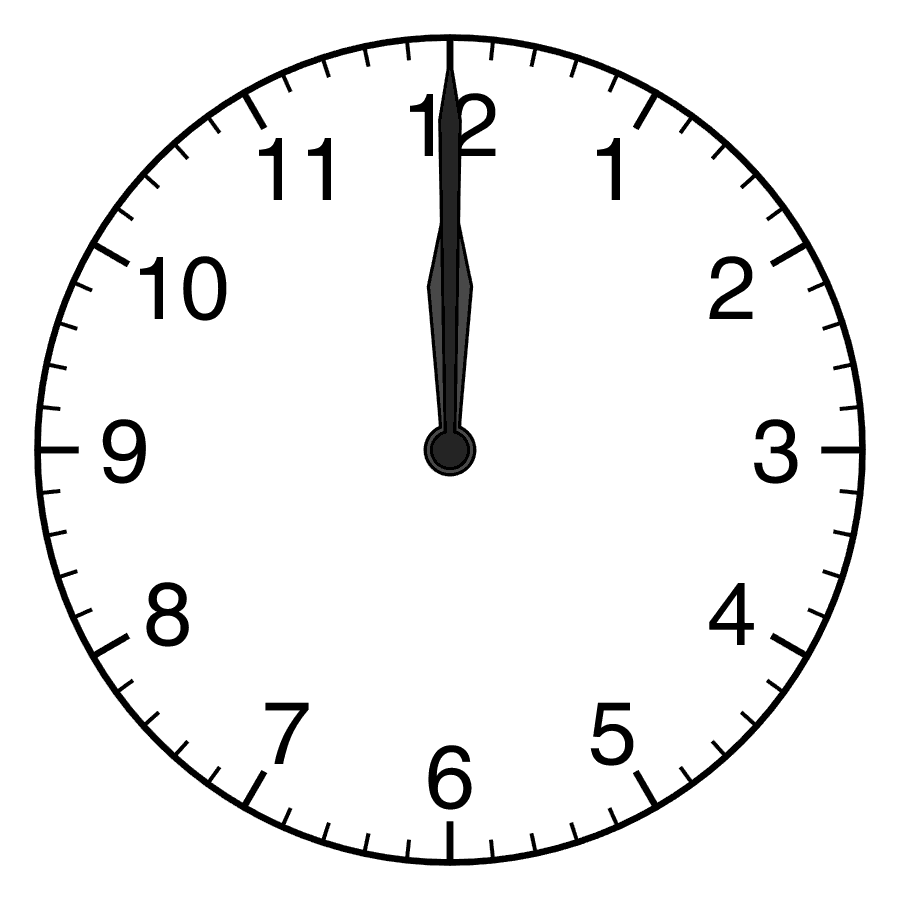 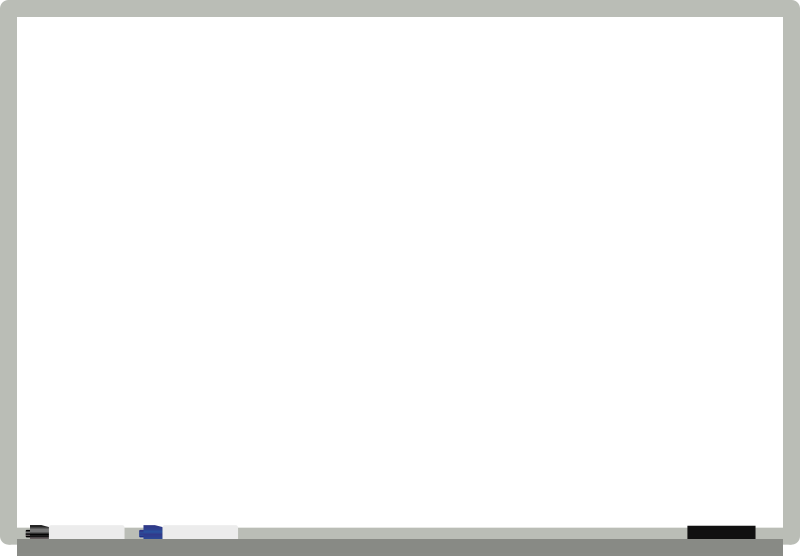 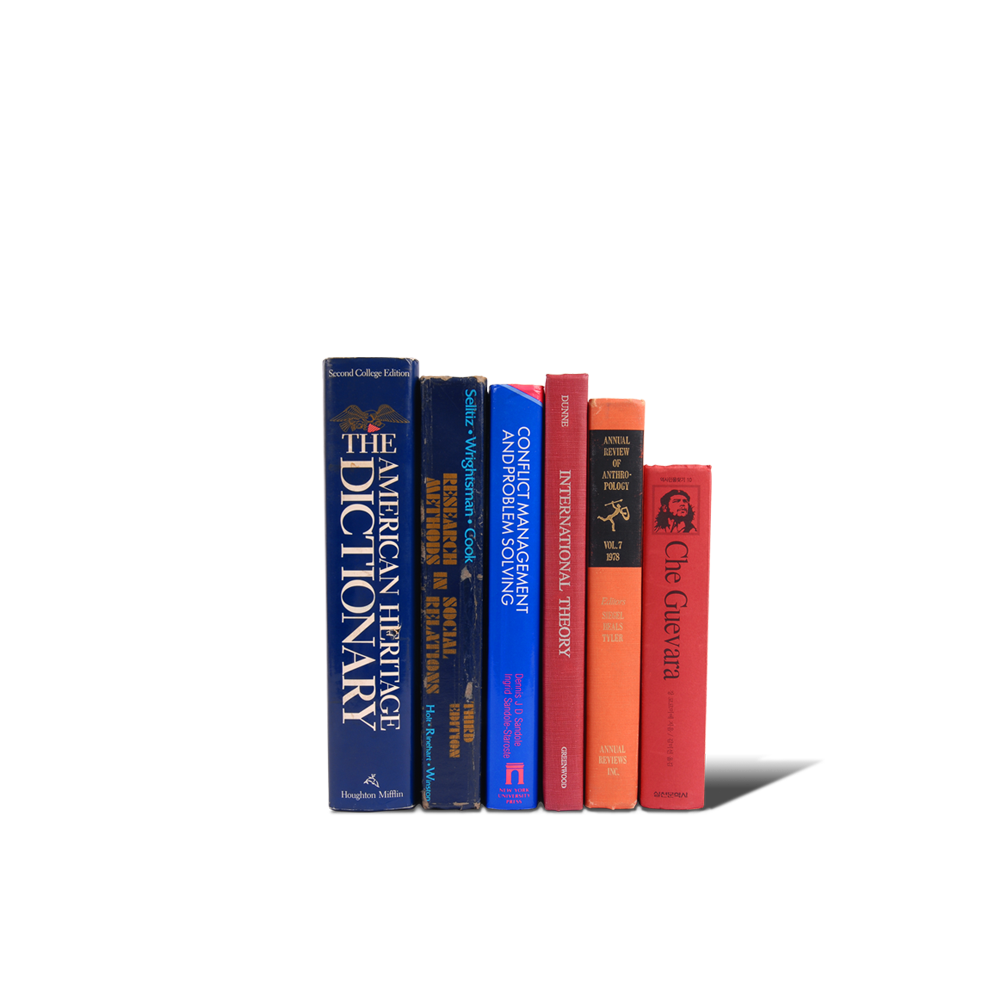 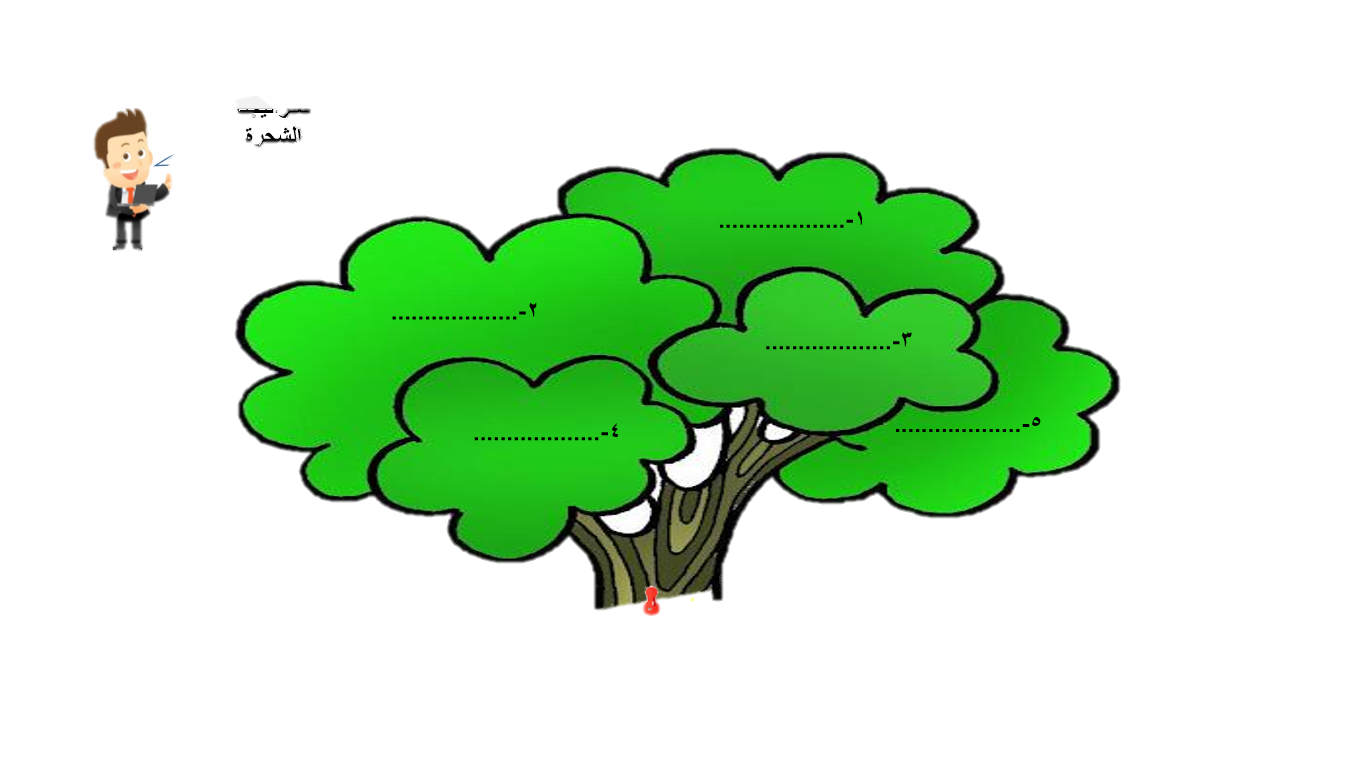 استراتيجية الشجرة المورقة
الاهتمام والرعاية بهم
محبتهم
العطف عليهم
يستقبلهم احسن استقبال
يبتسم لهم و يداعبهم
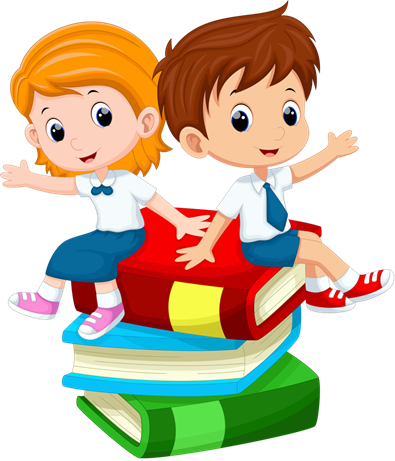 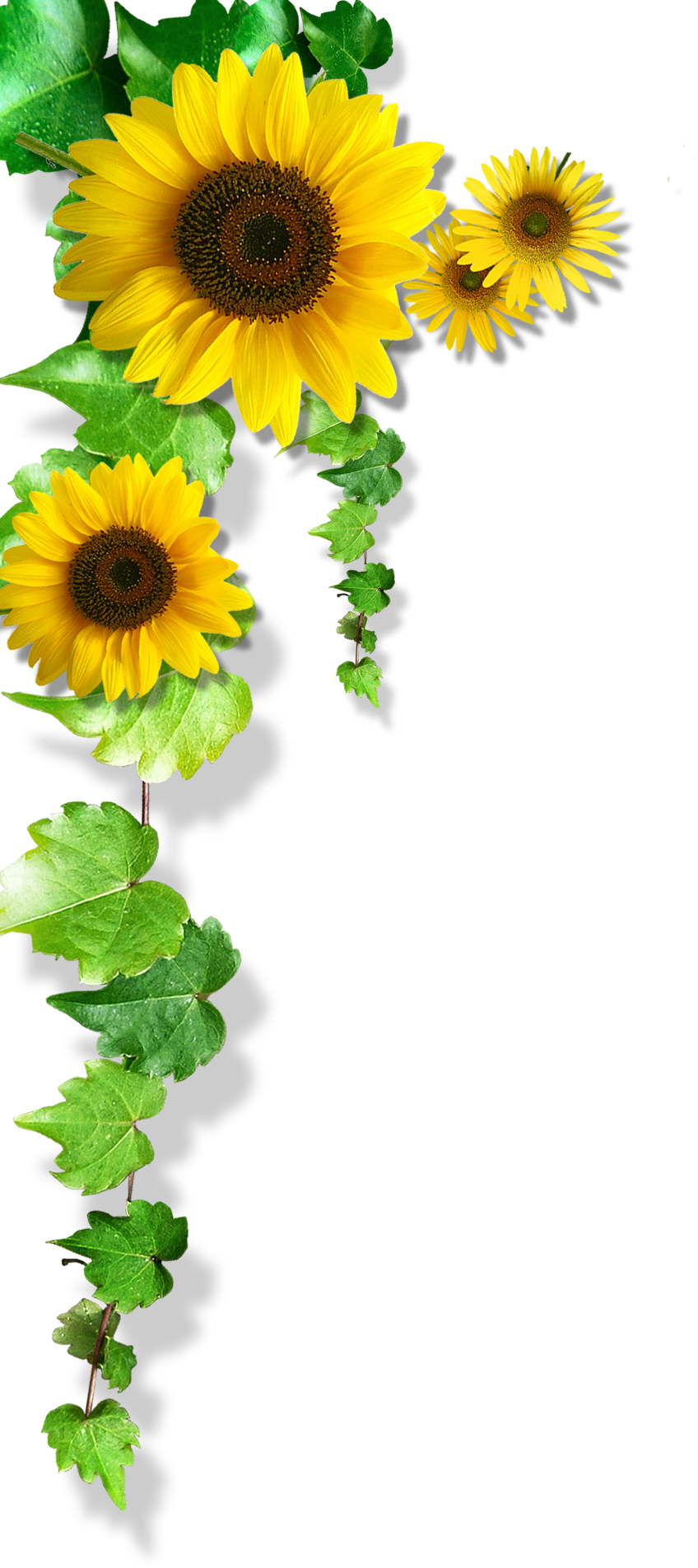 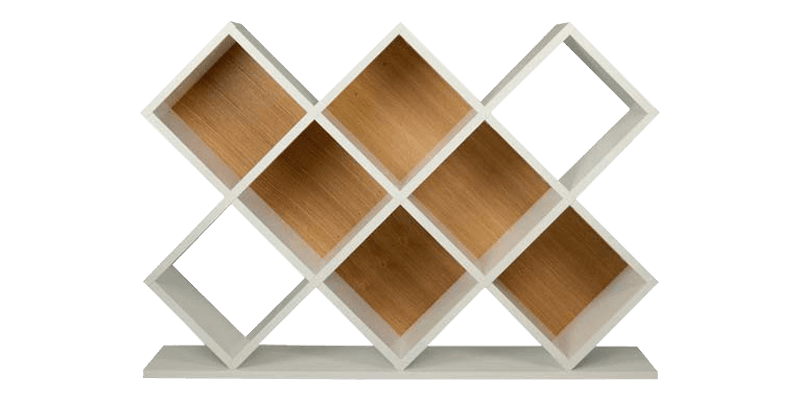 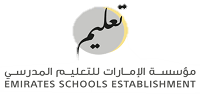 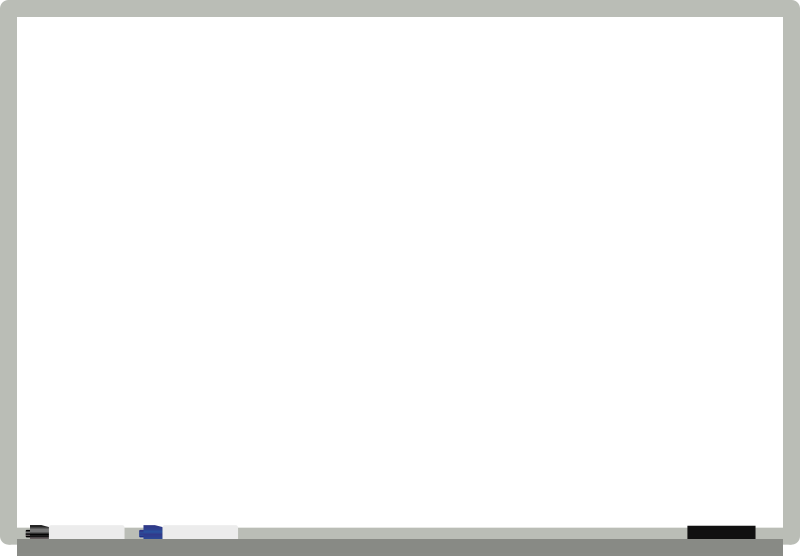 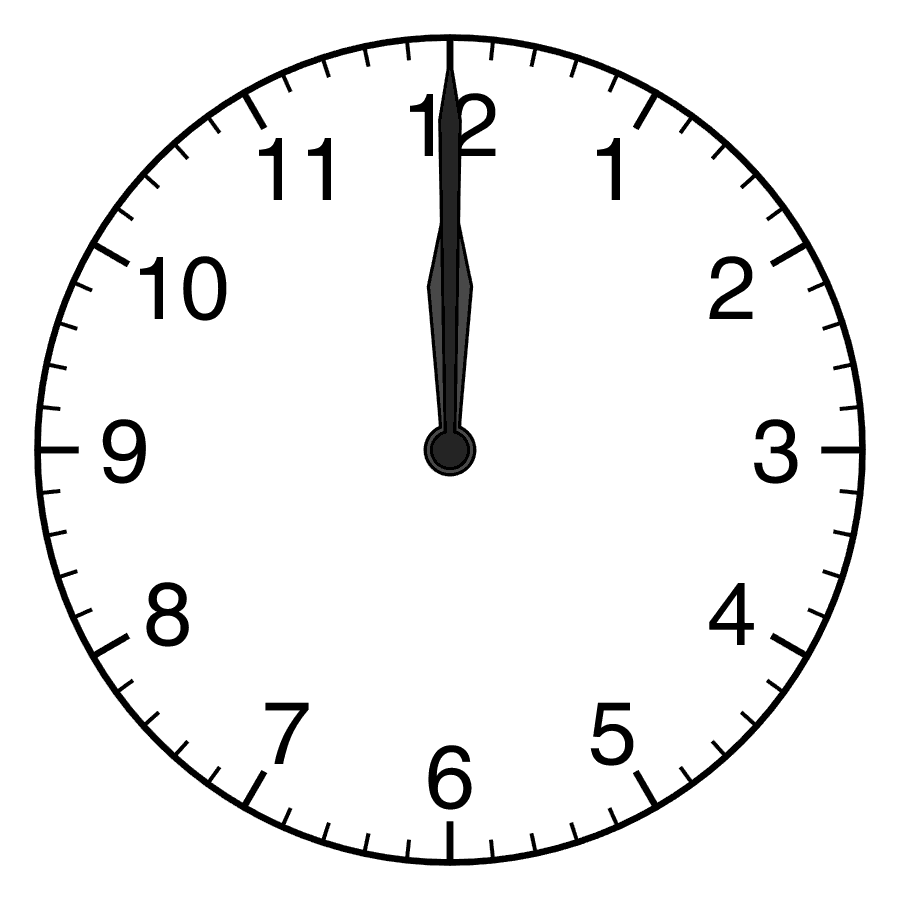 الرسول و تعامله  مع أبنائه
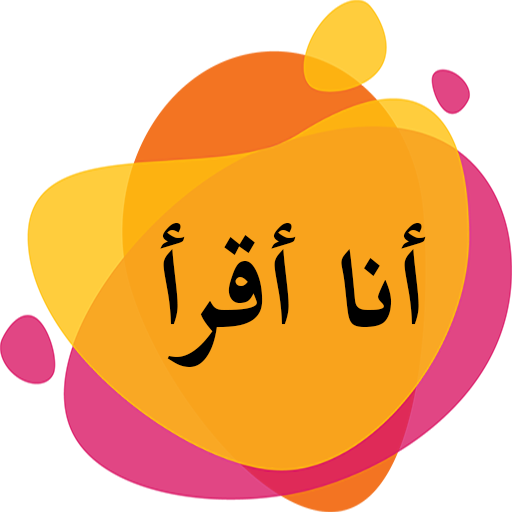 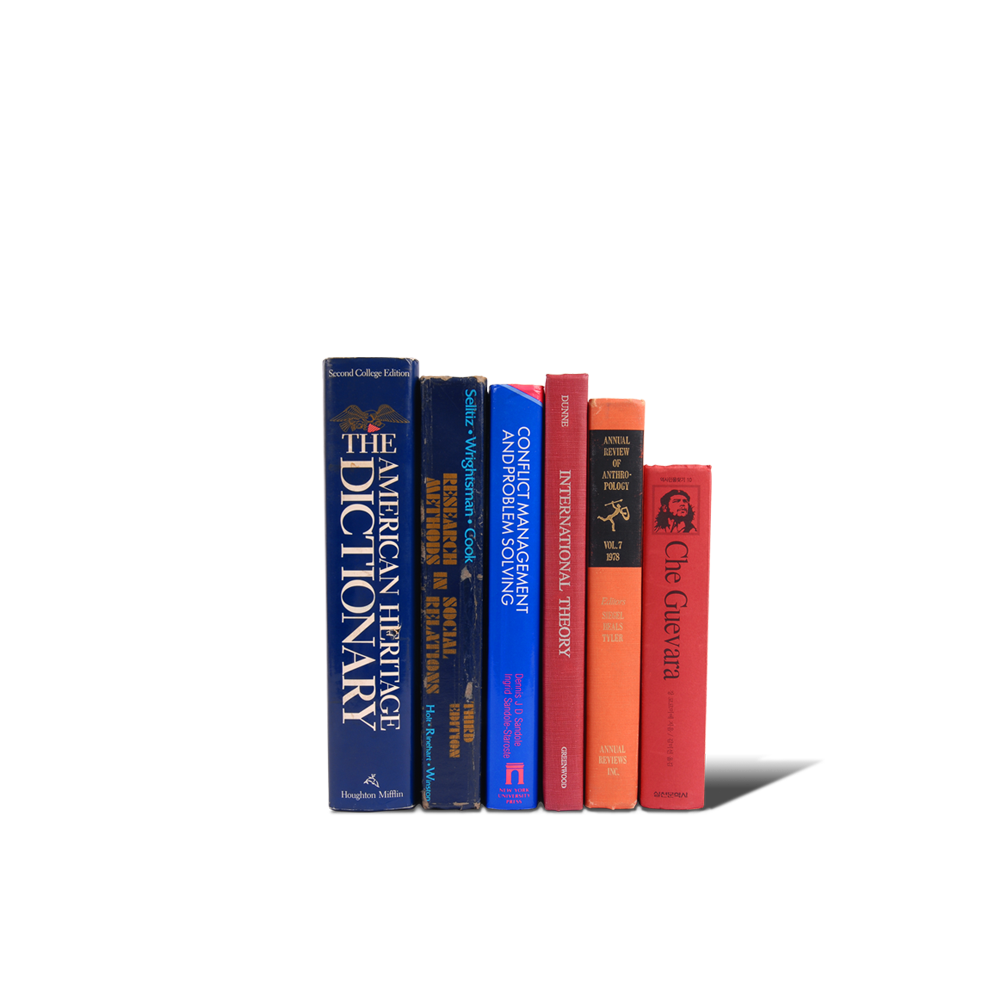 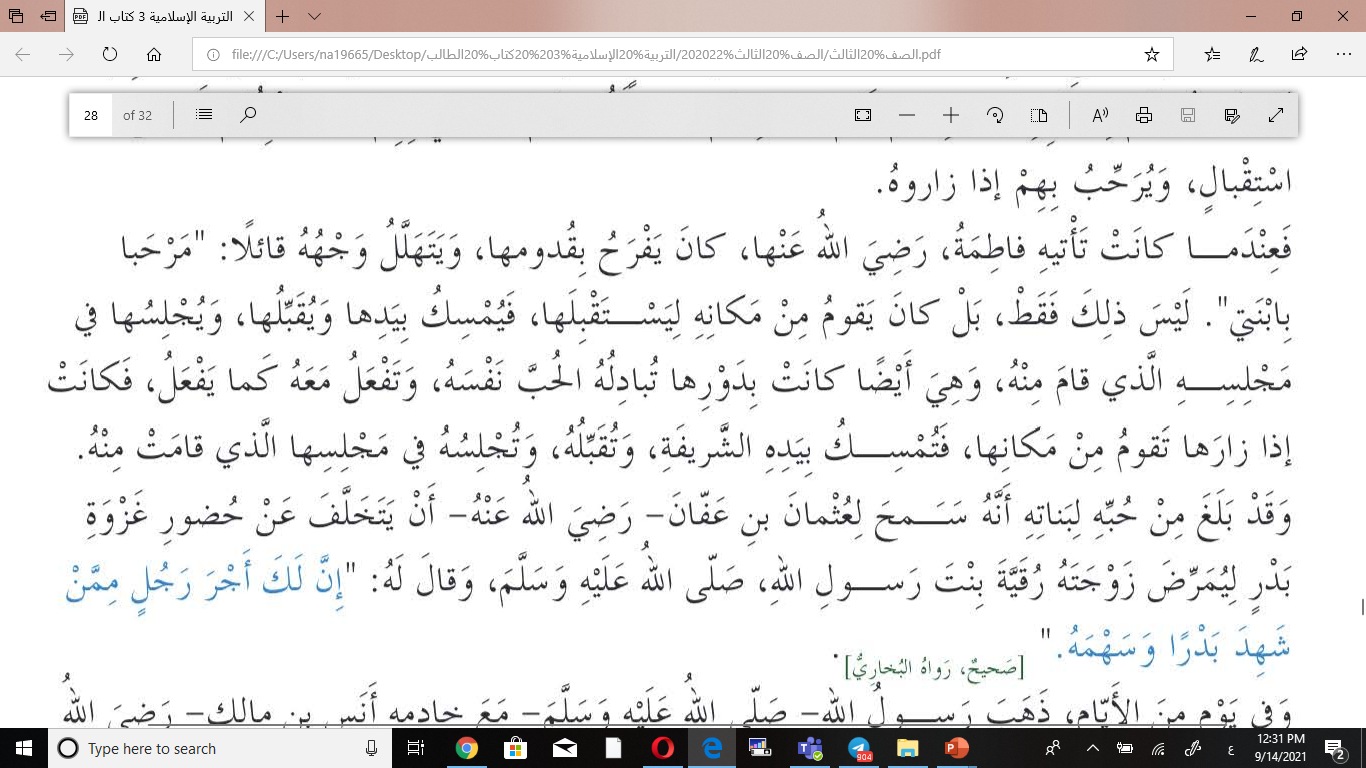 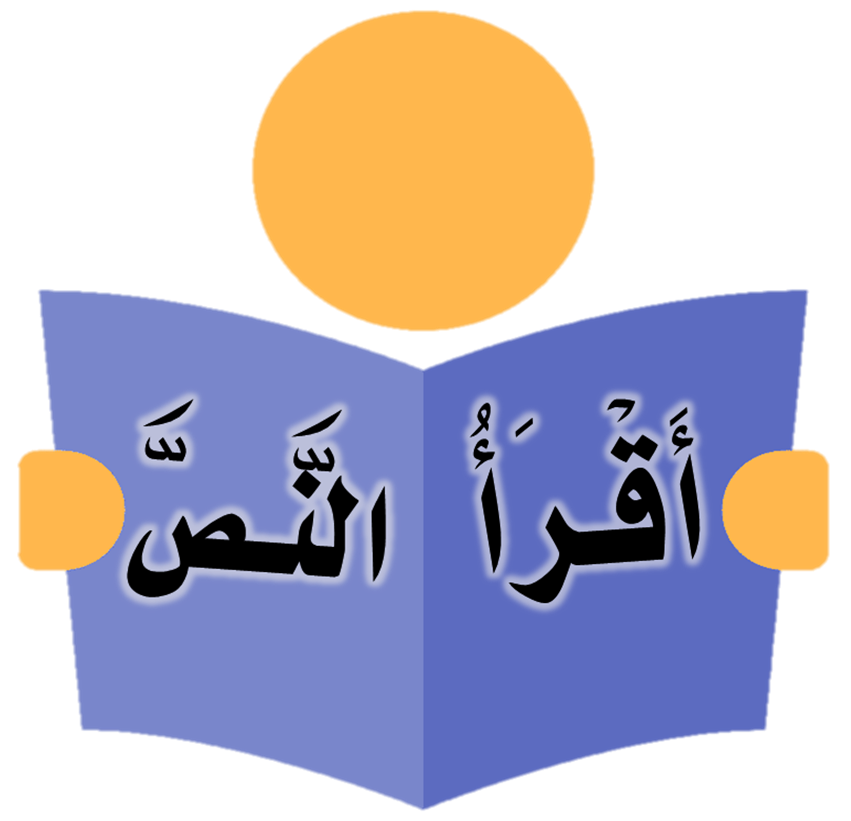 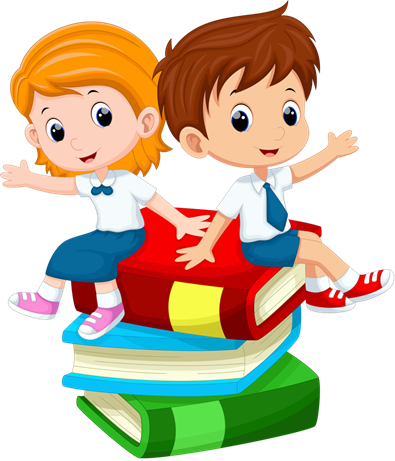 صفحة 89
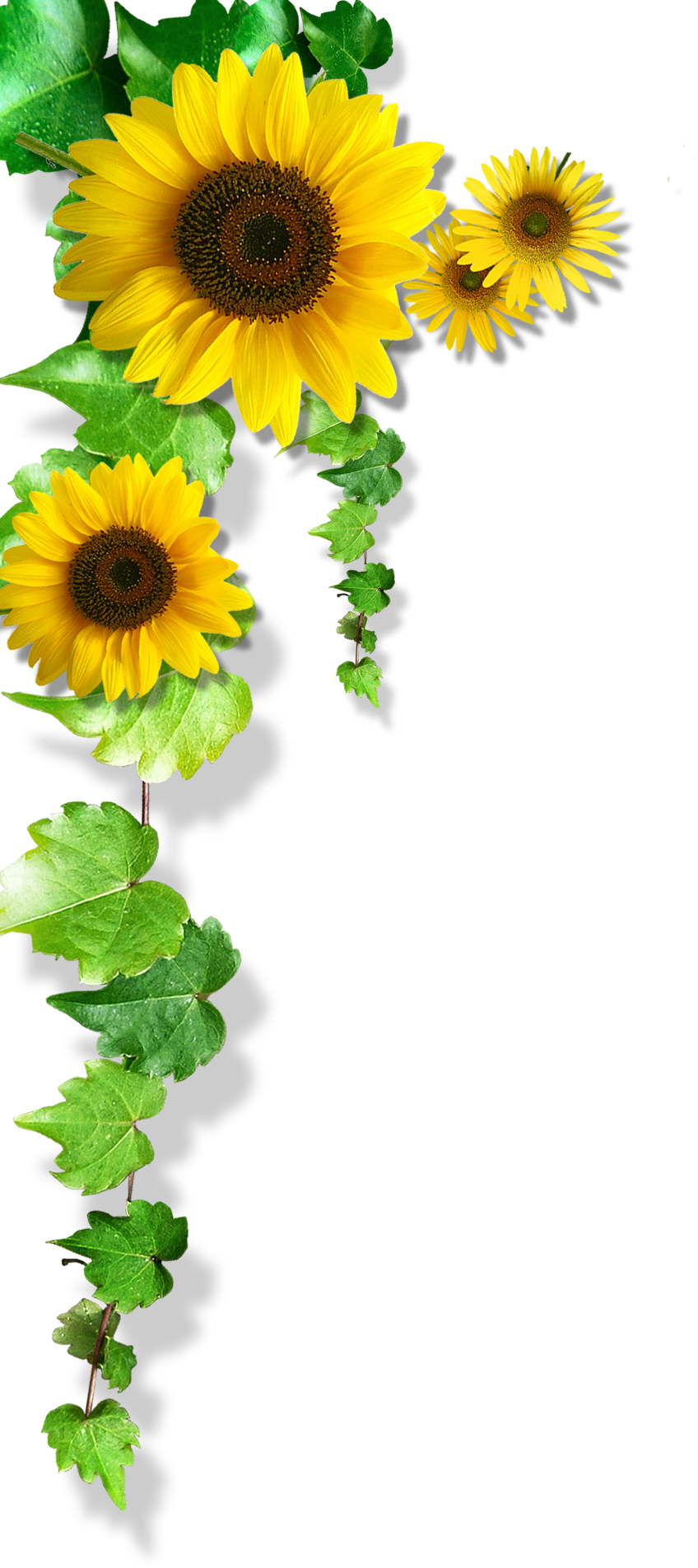 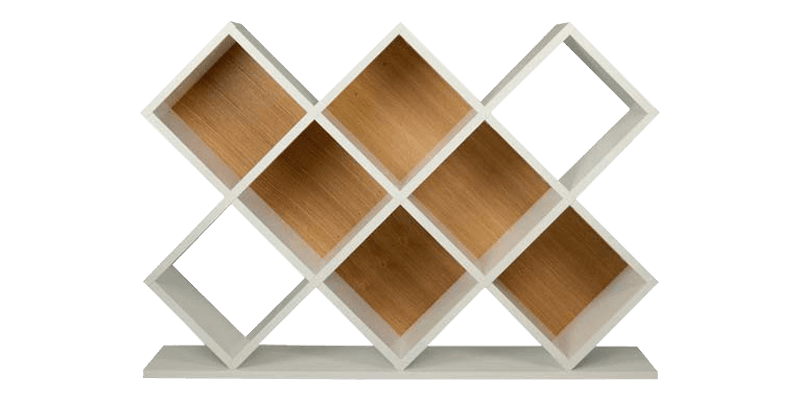 الاعمال التي يمكن ان نقدمها للصغار
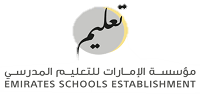 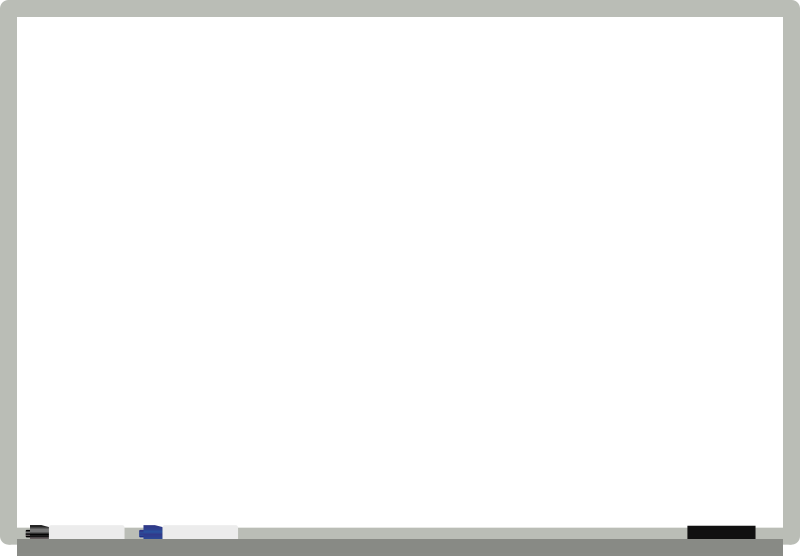 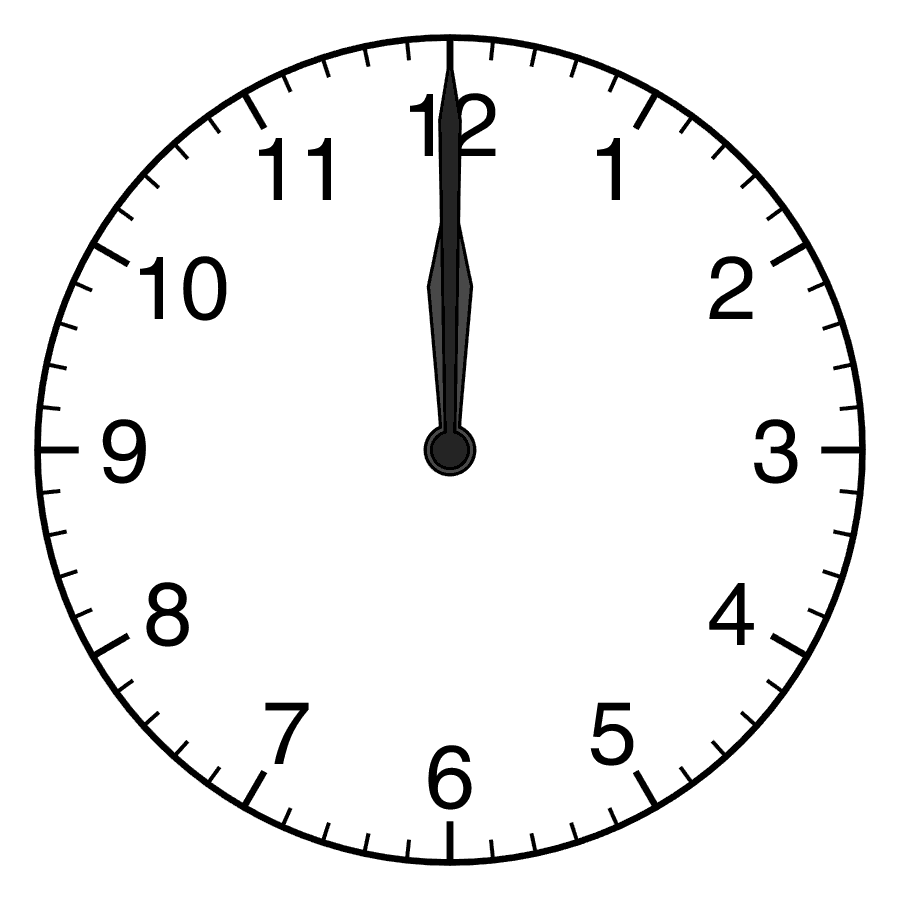 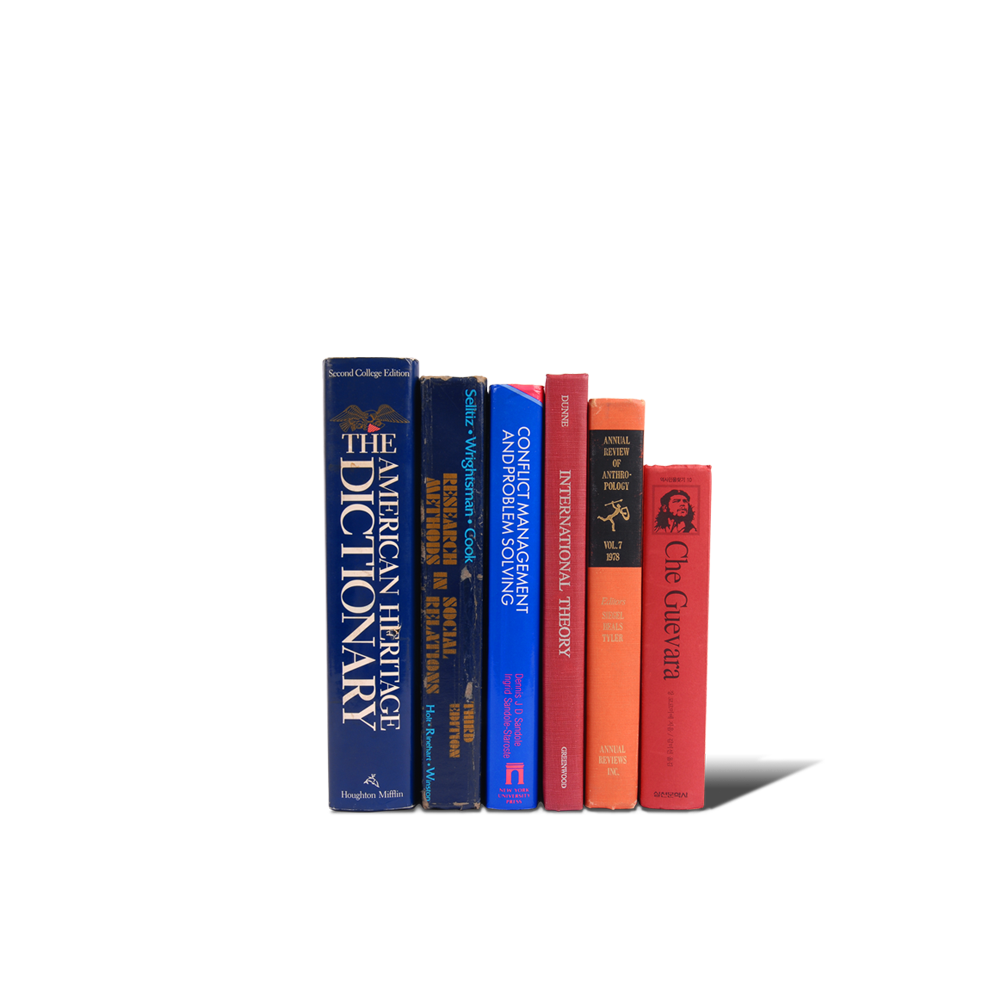 ملاعبتهم وملاطفتهم
محبتهم
الرفق بهم
الرحمه بهم
والدعاء لهم
مساعدتهم
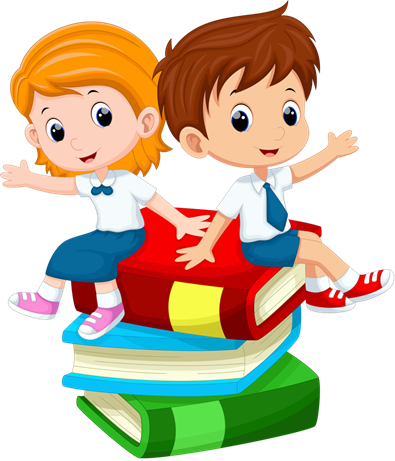 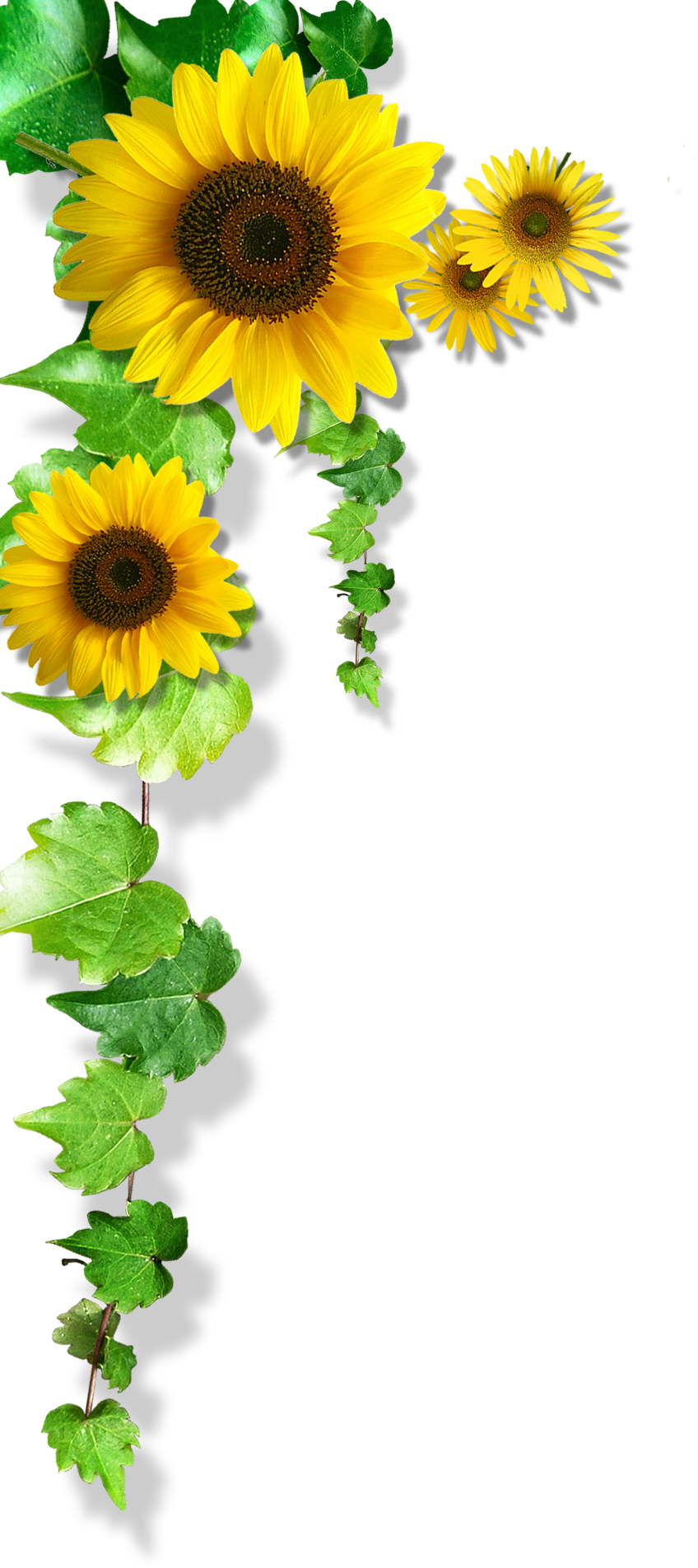 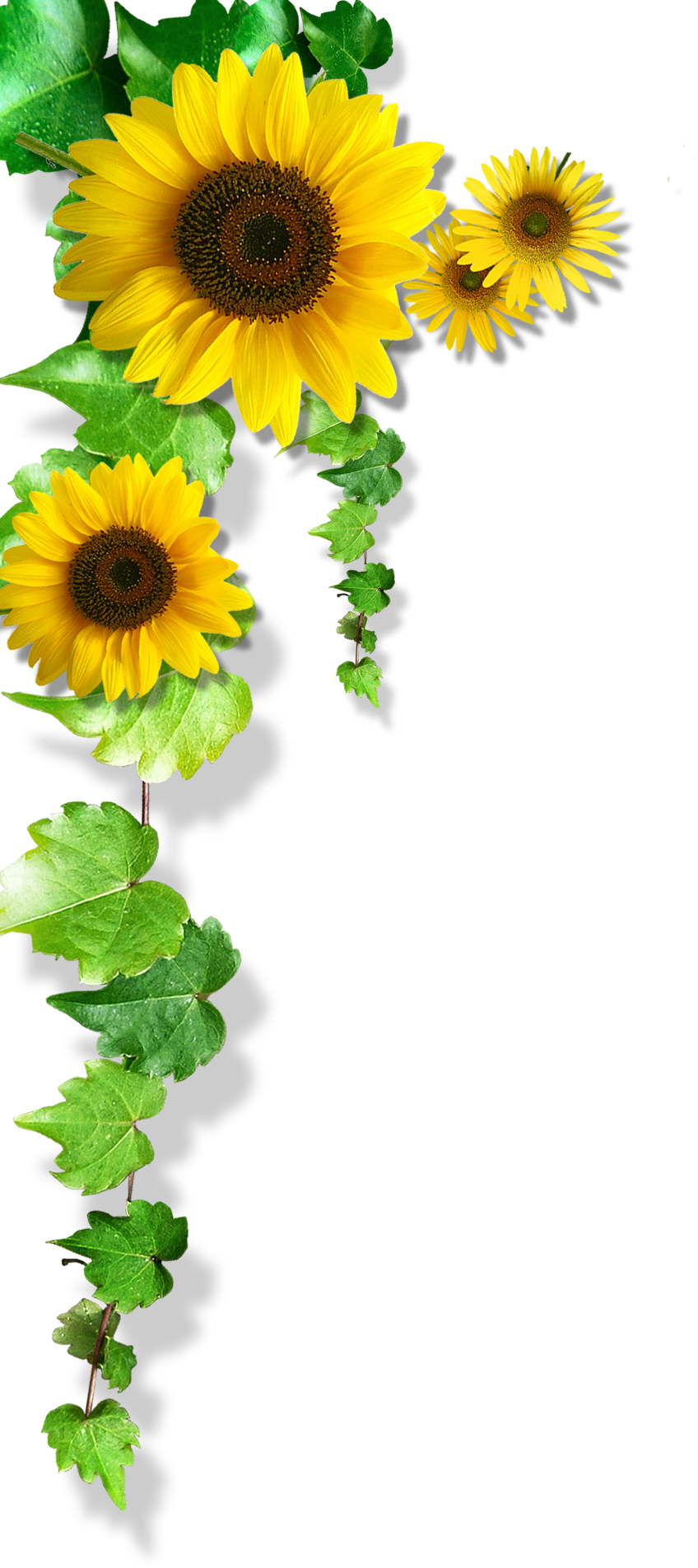 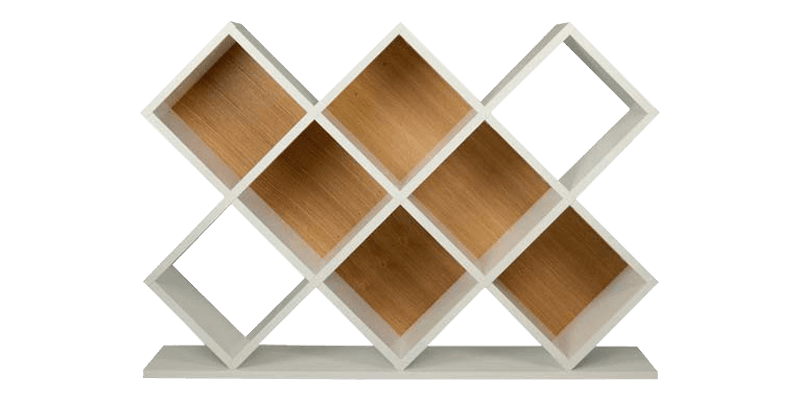 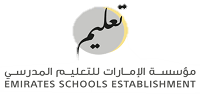 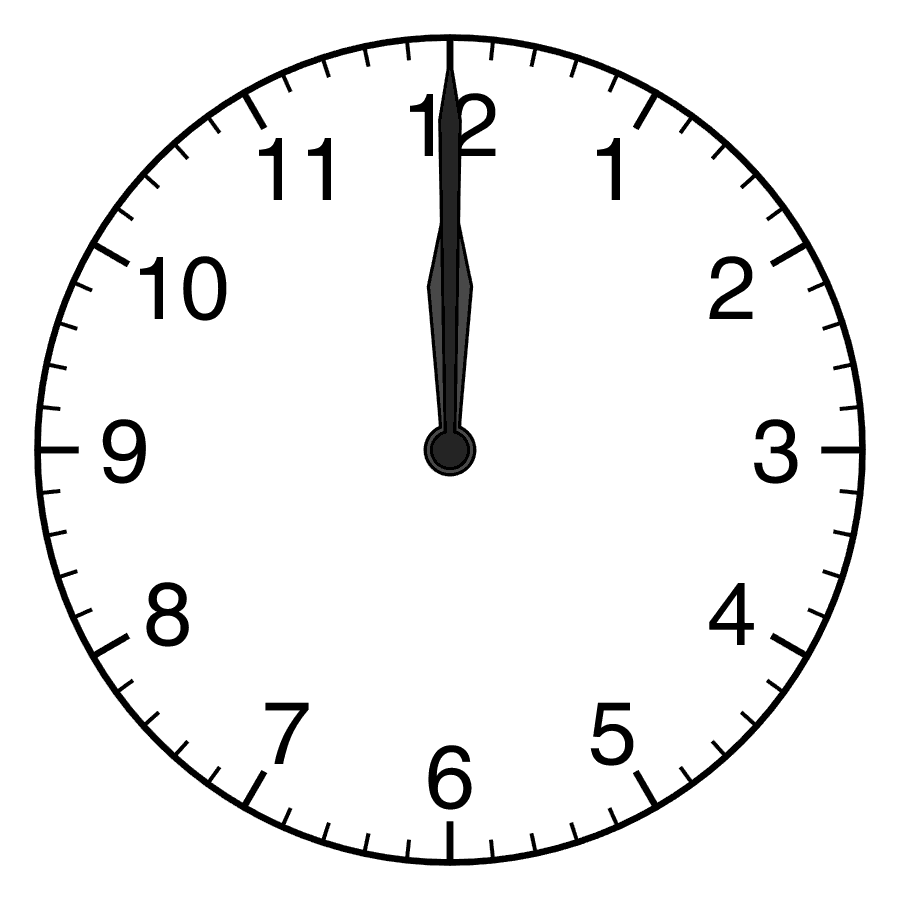 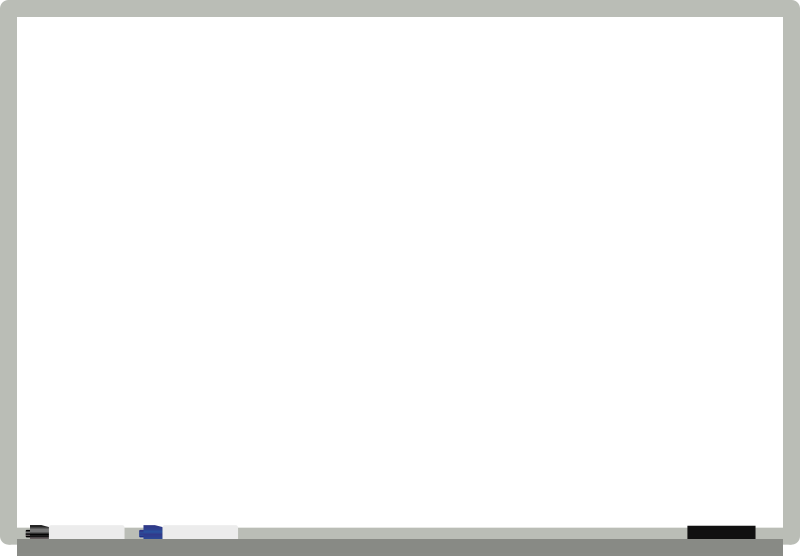 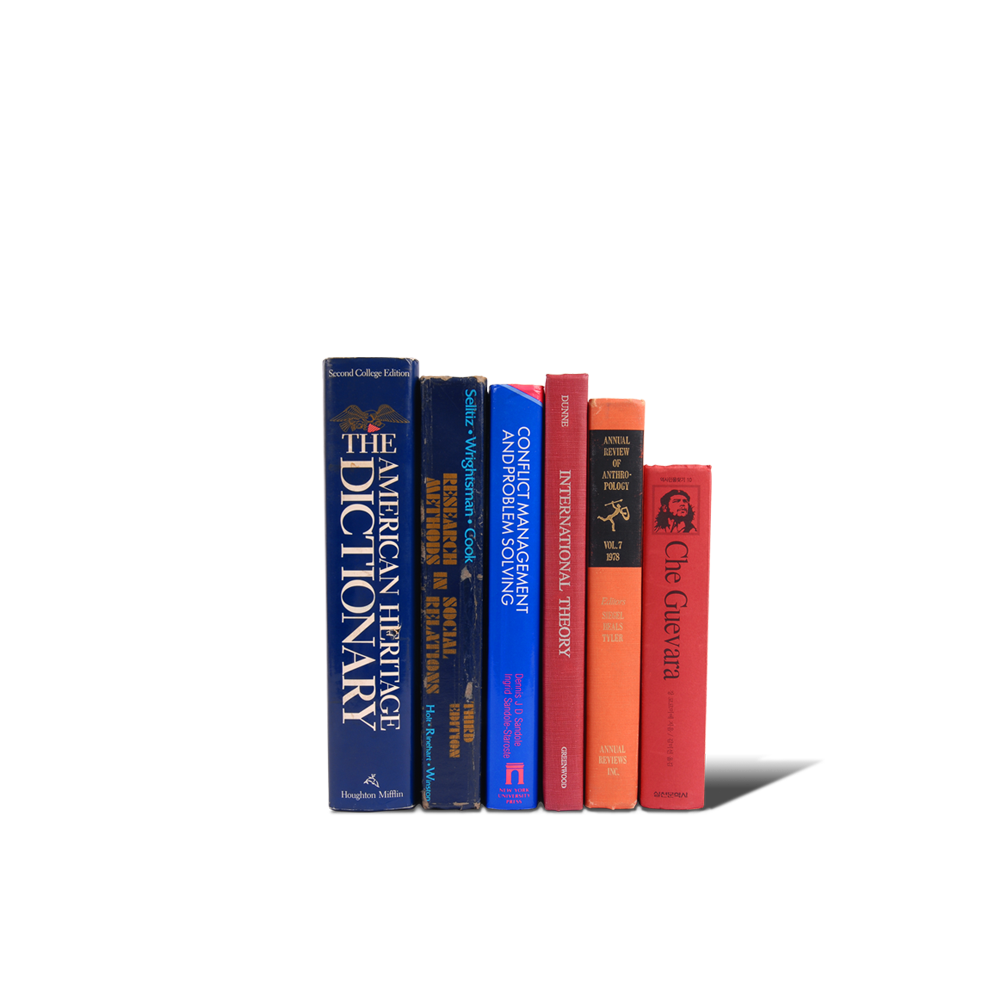 نتعلم لنعمل
احب النبي 
صغاري 
اشتركوا باللعب مع الصغار لادخال السرور عليهم .
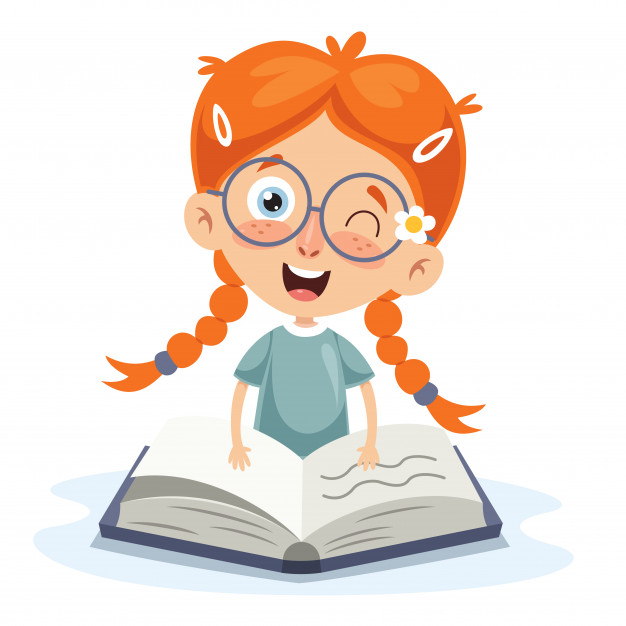 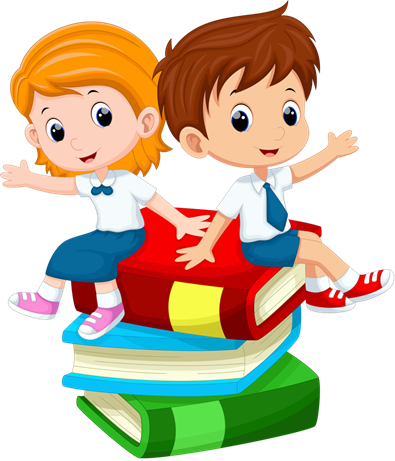 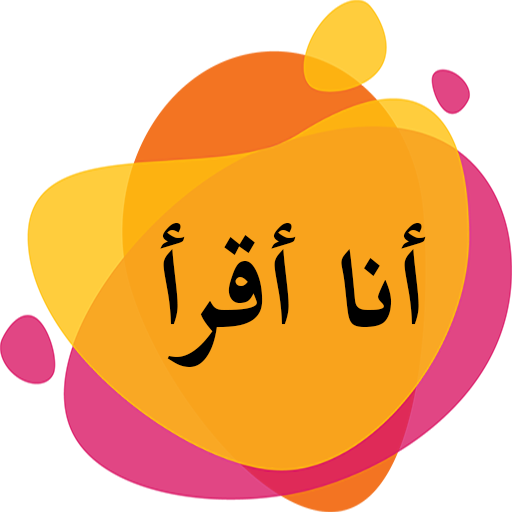 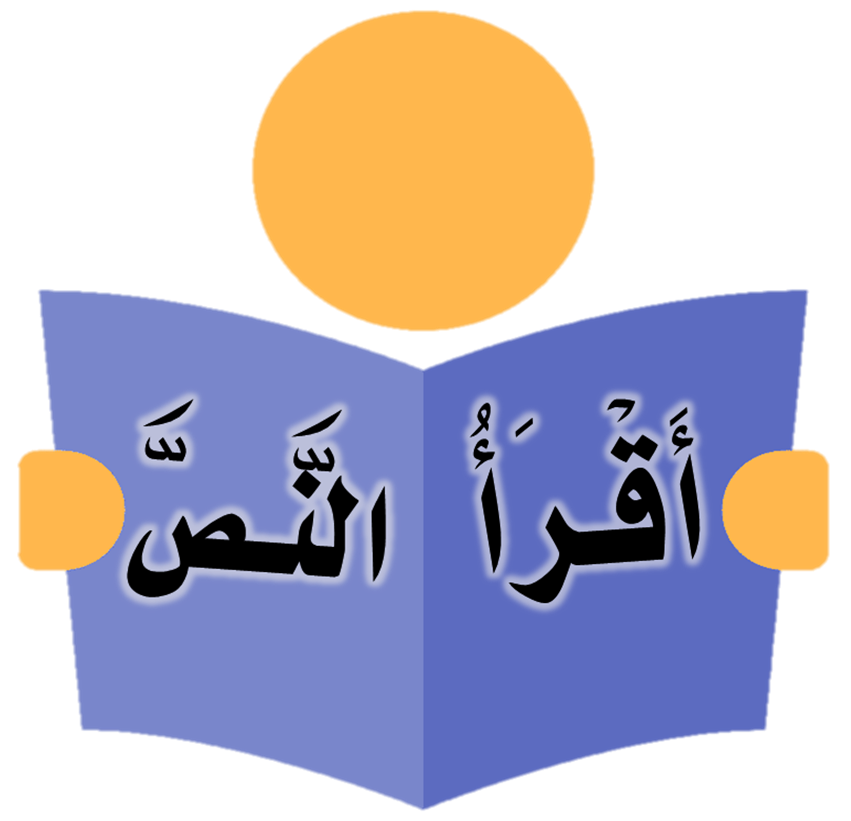 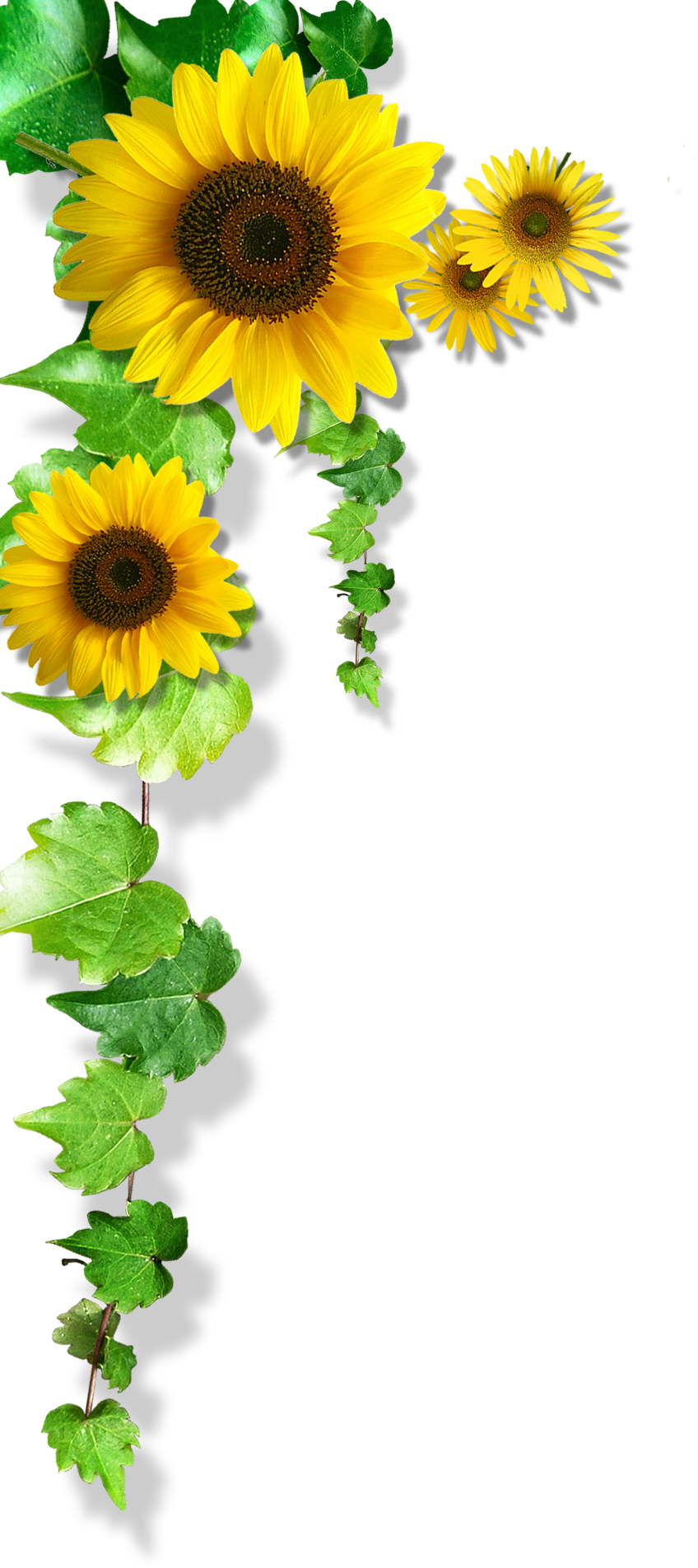 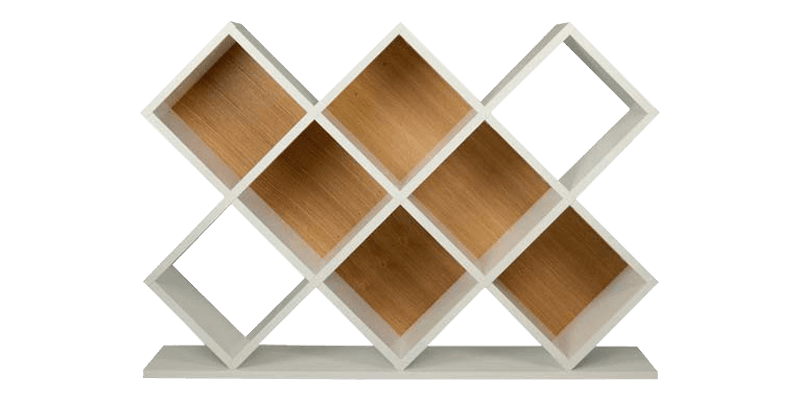 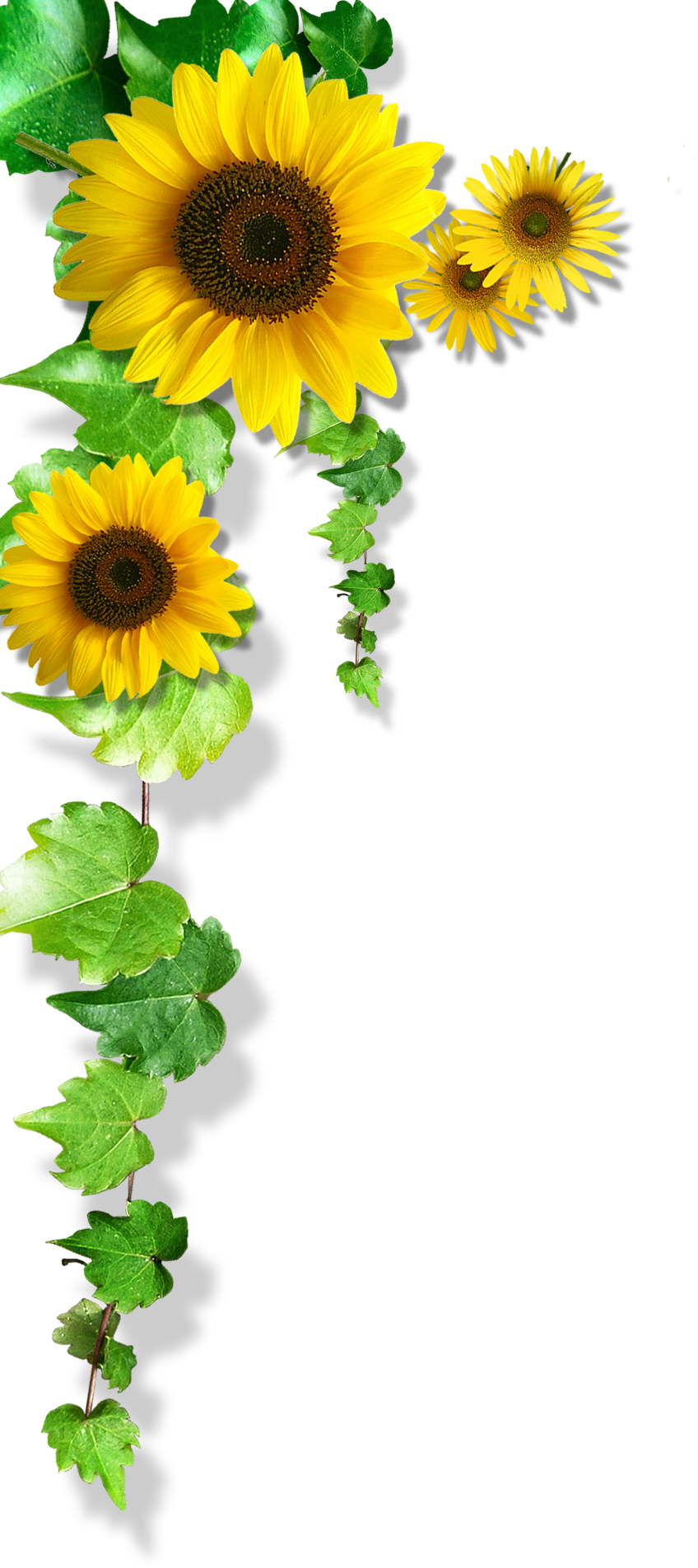 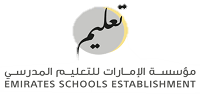 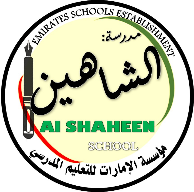 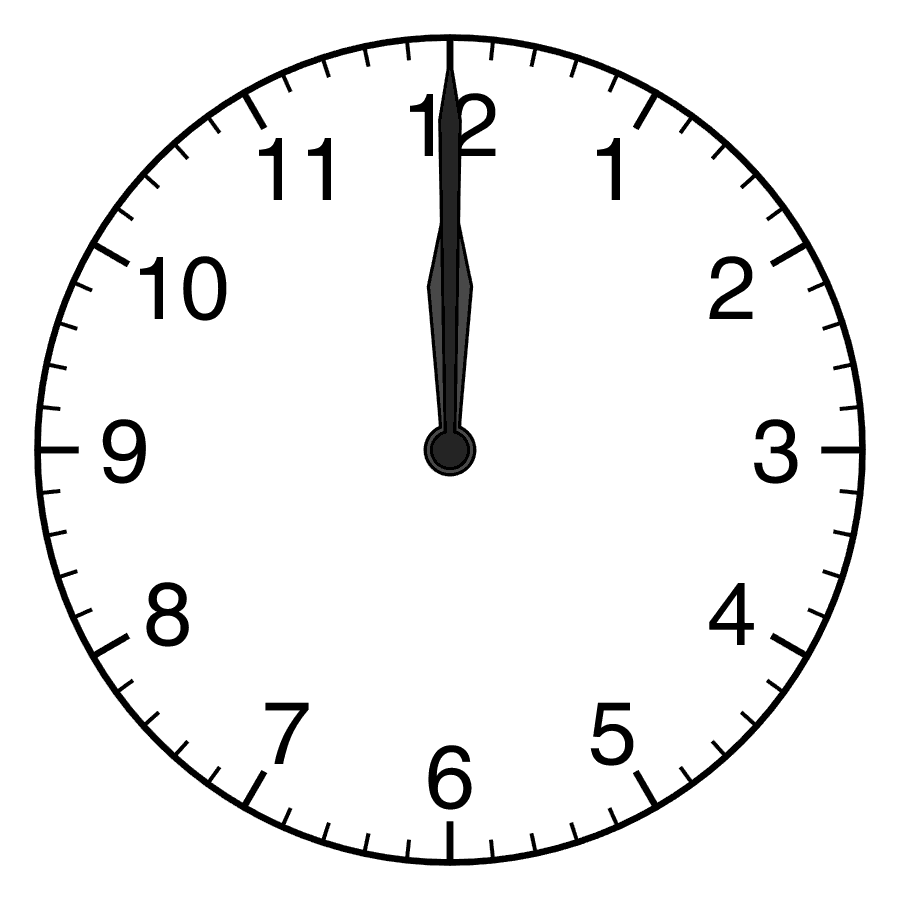 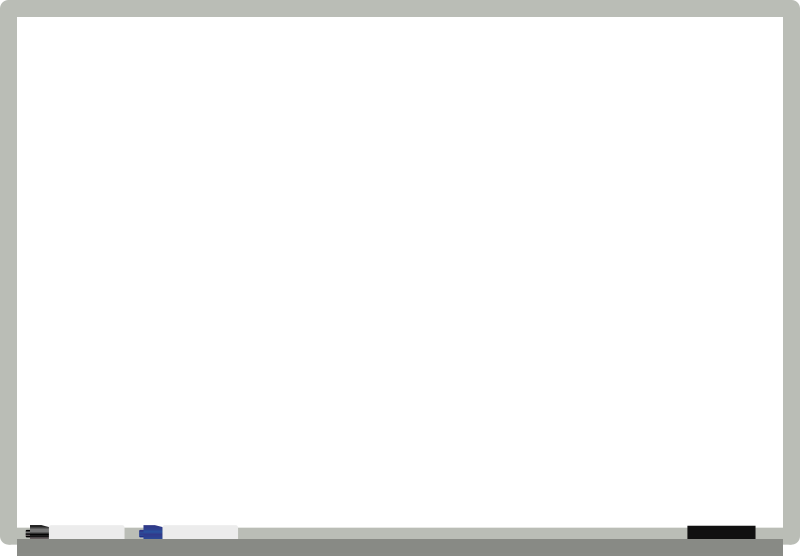 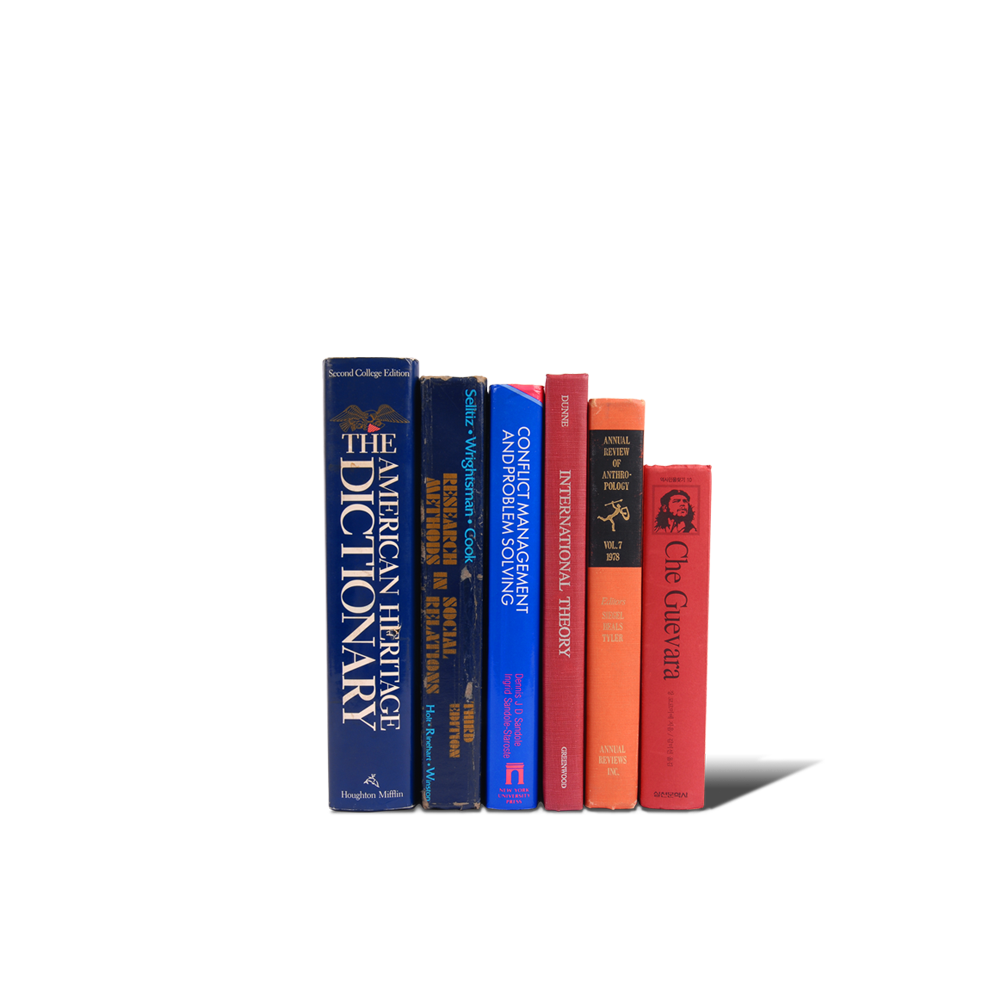 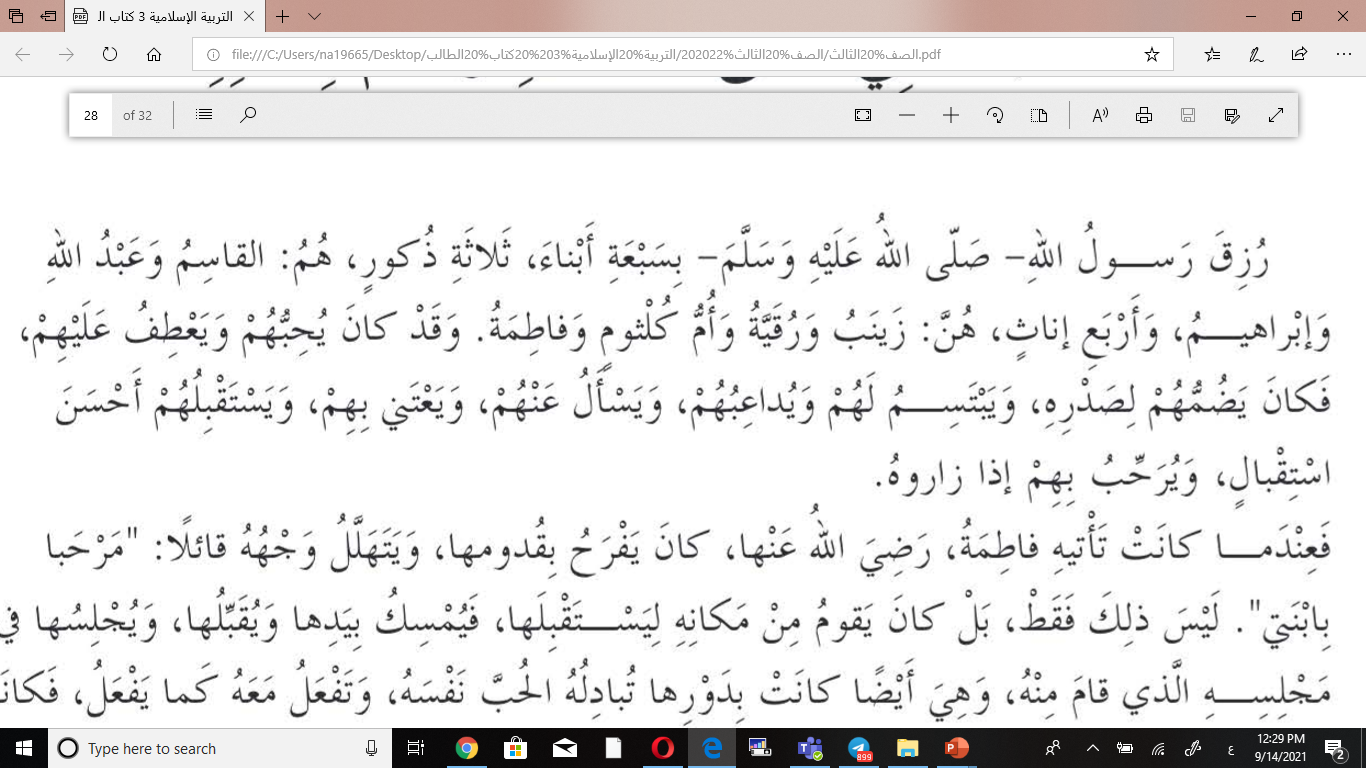 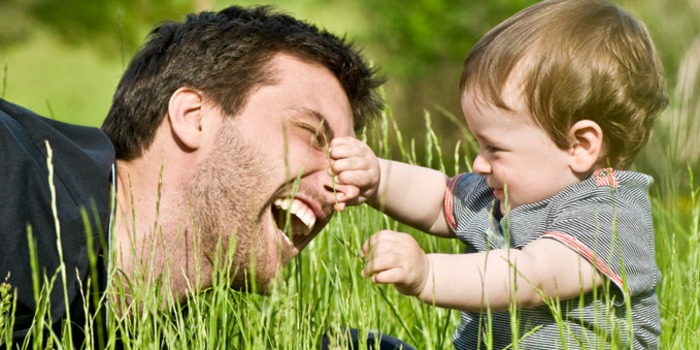 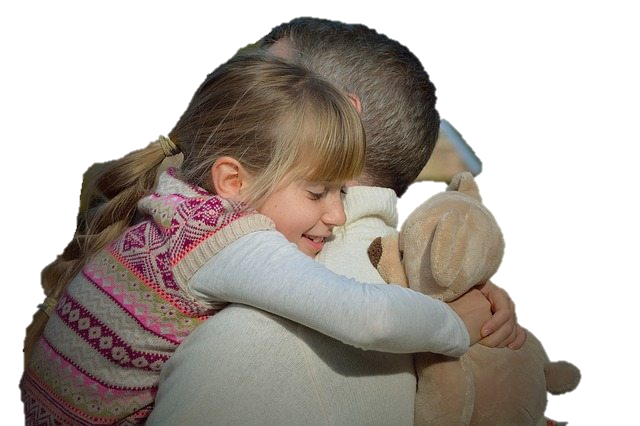 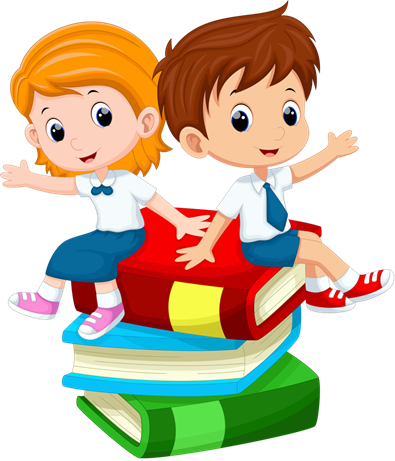 صفحة 89
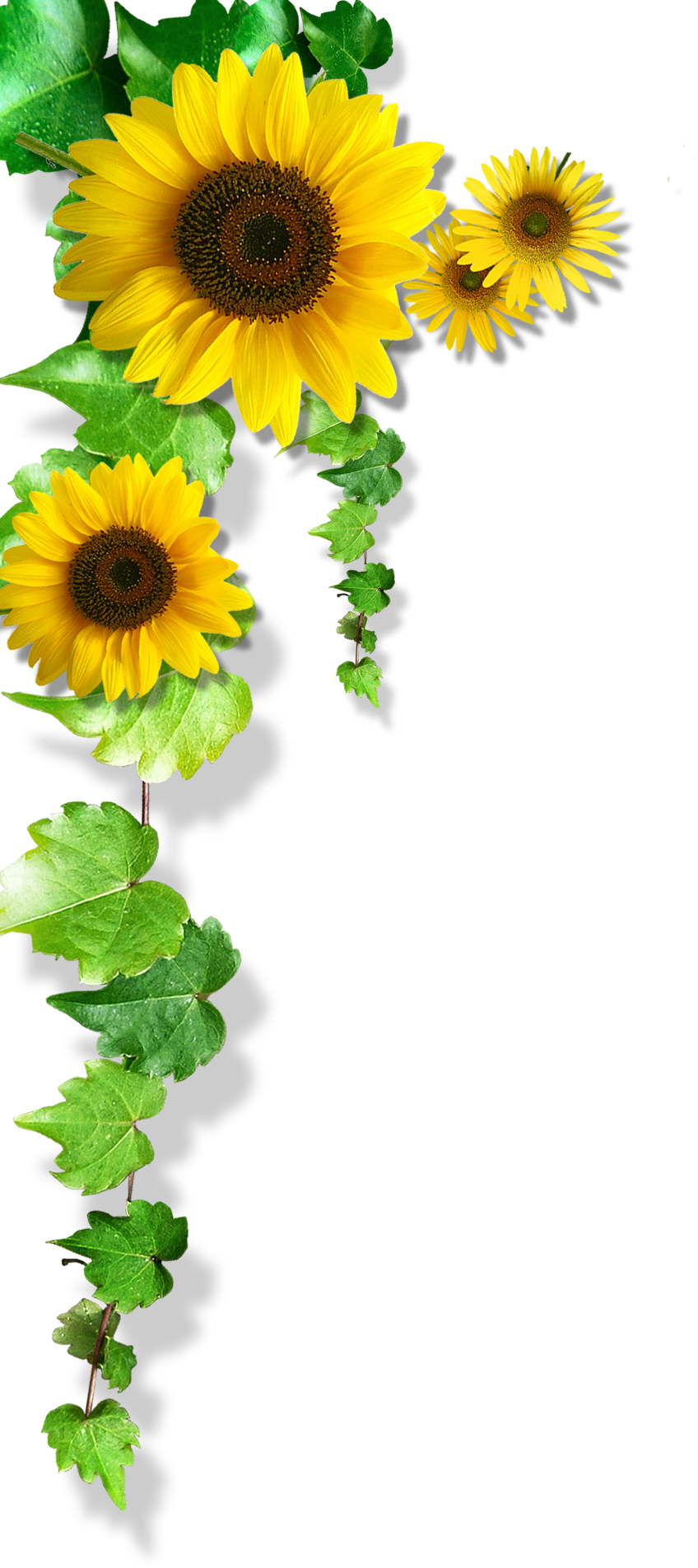 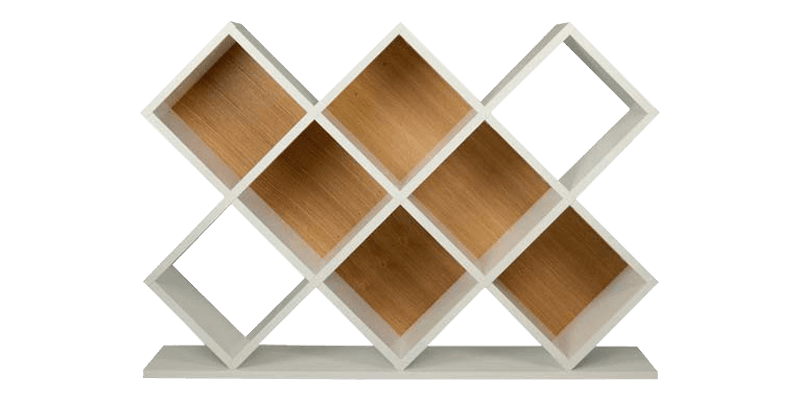 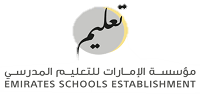 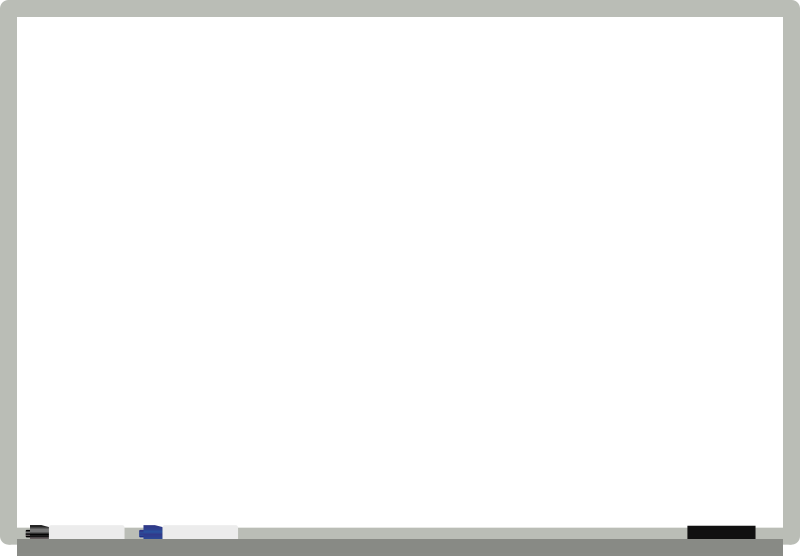 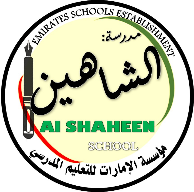 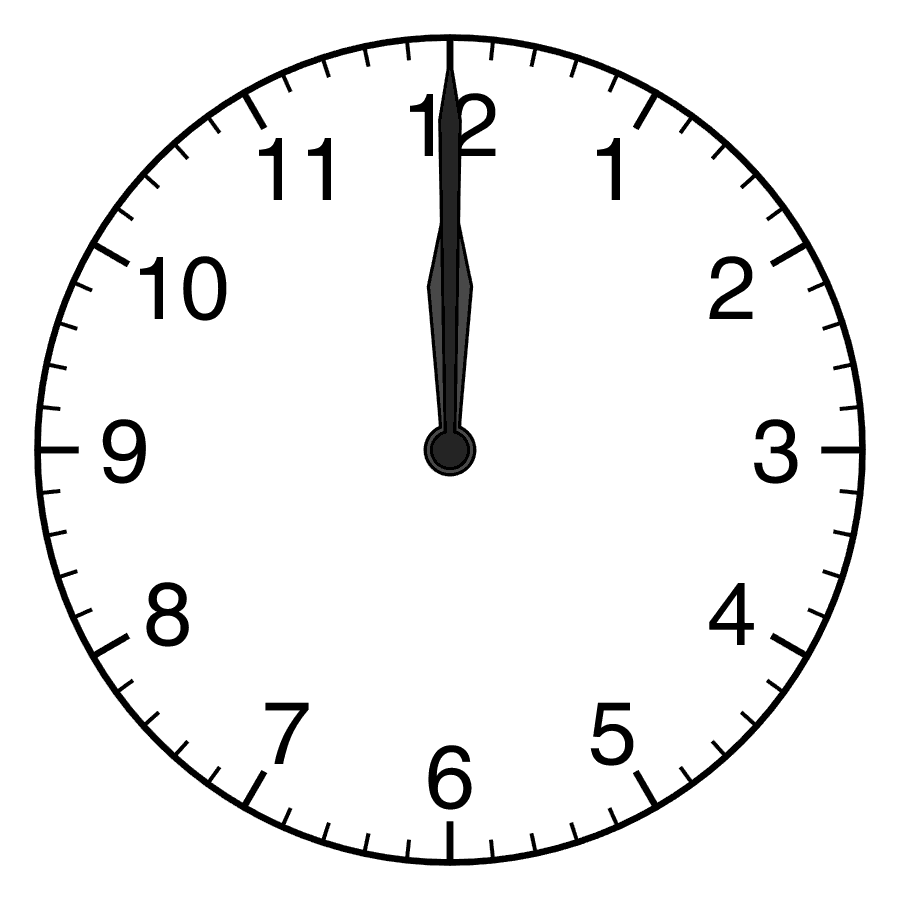 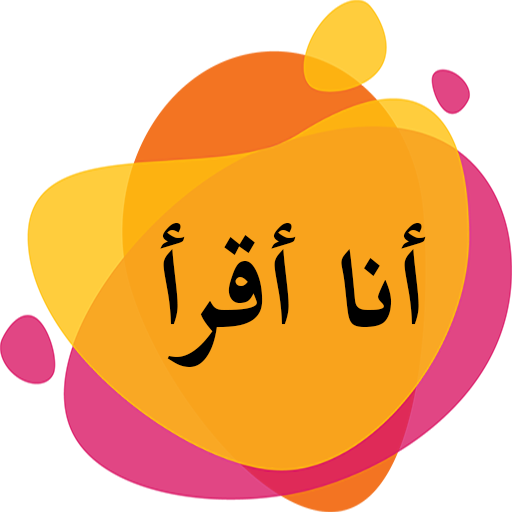 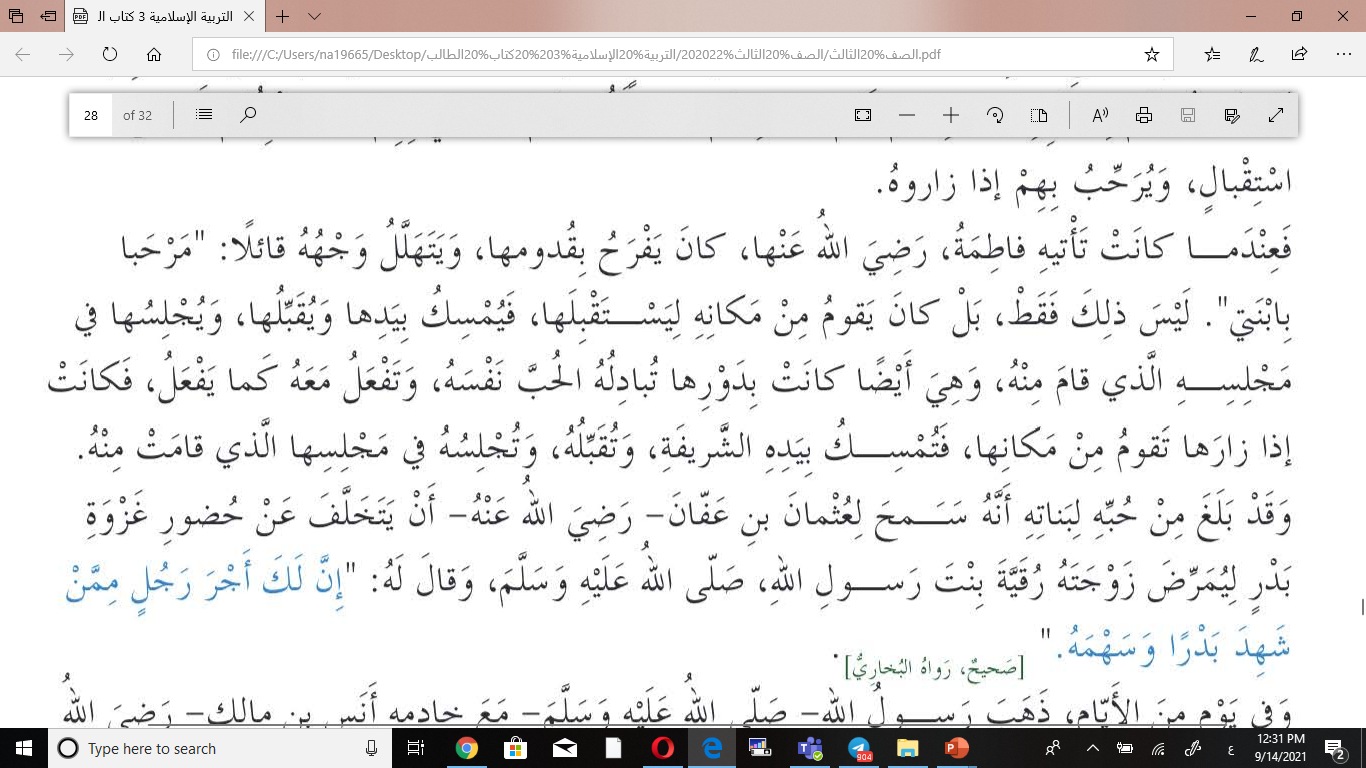 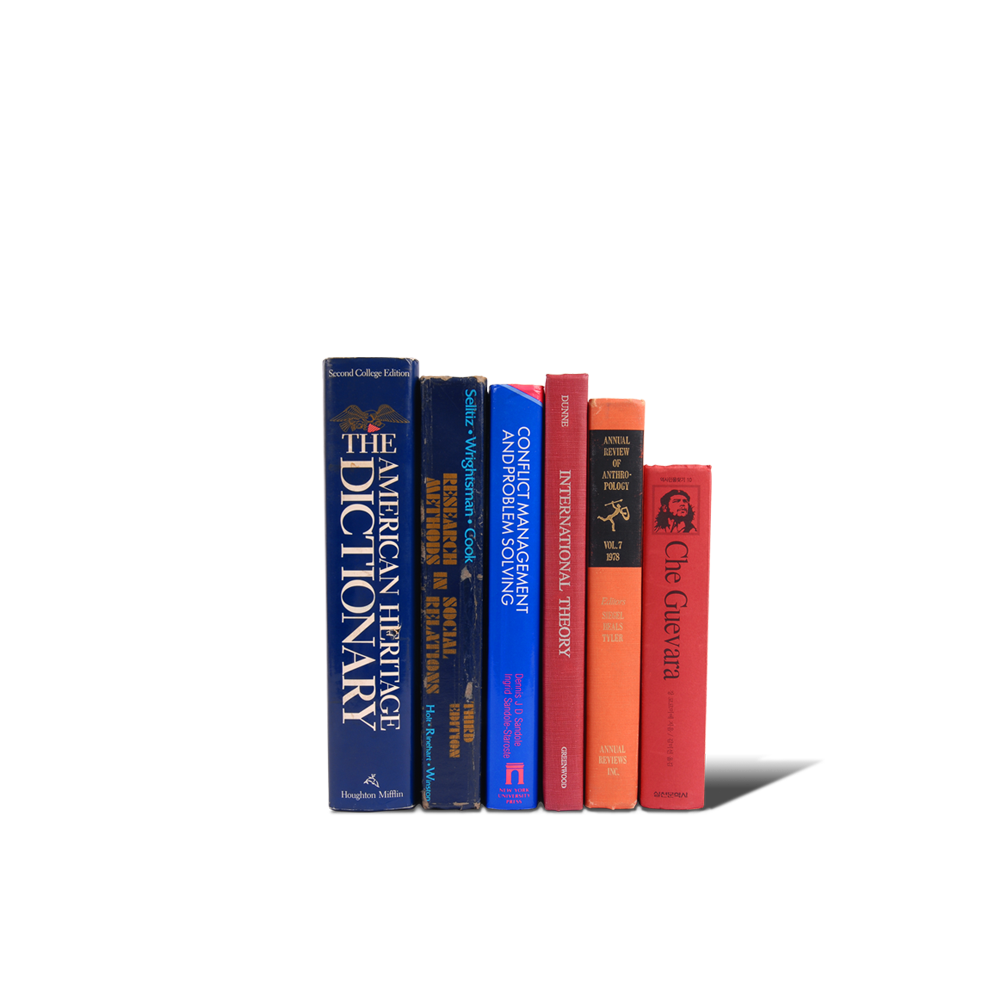 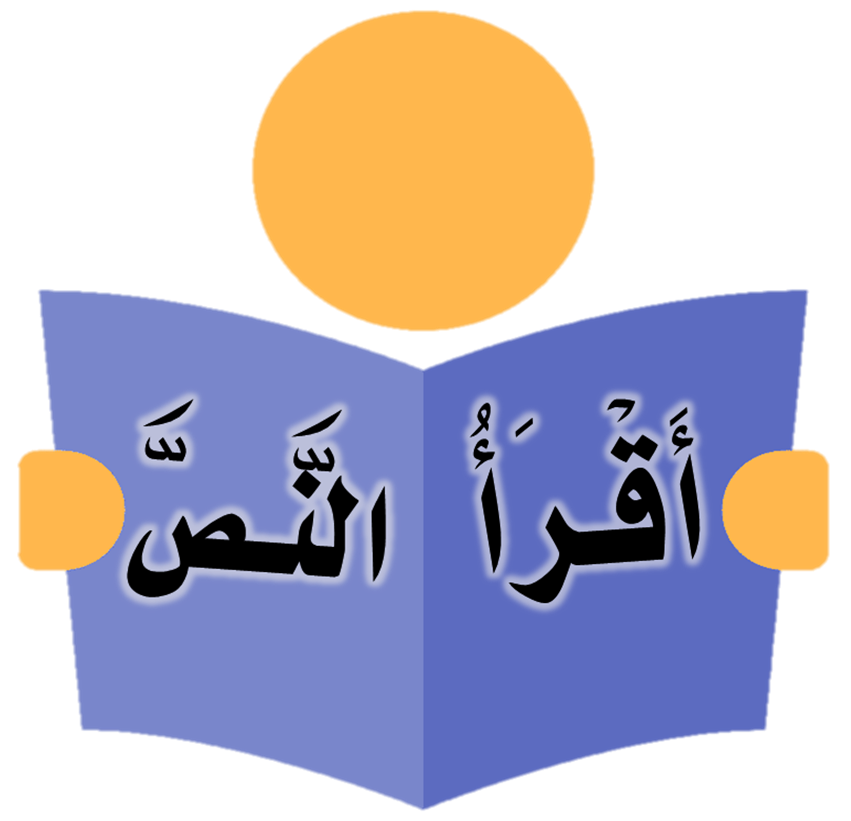 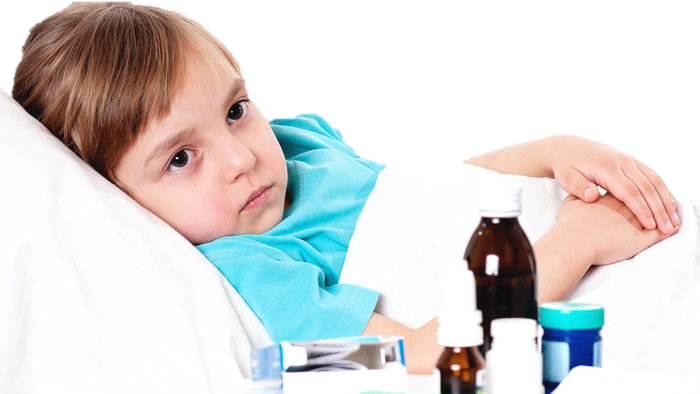 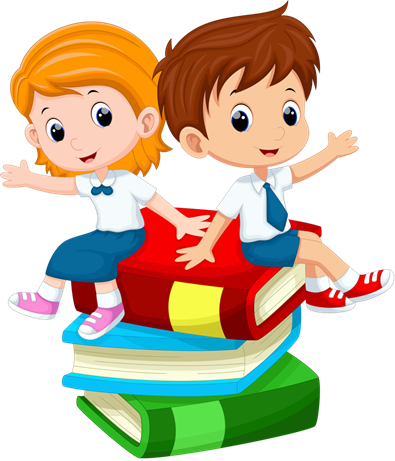 صفحة 89
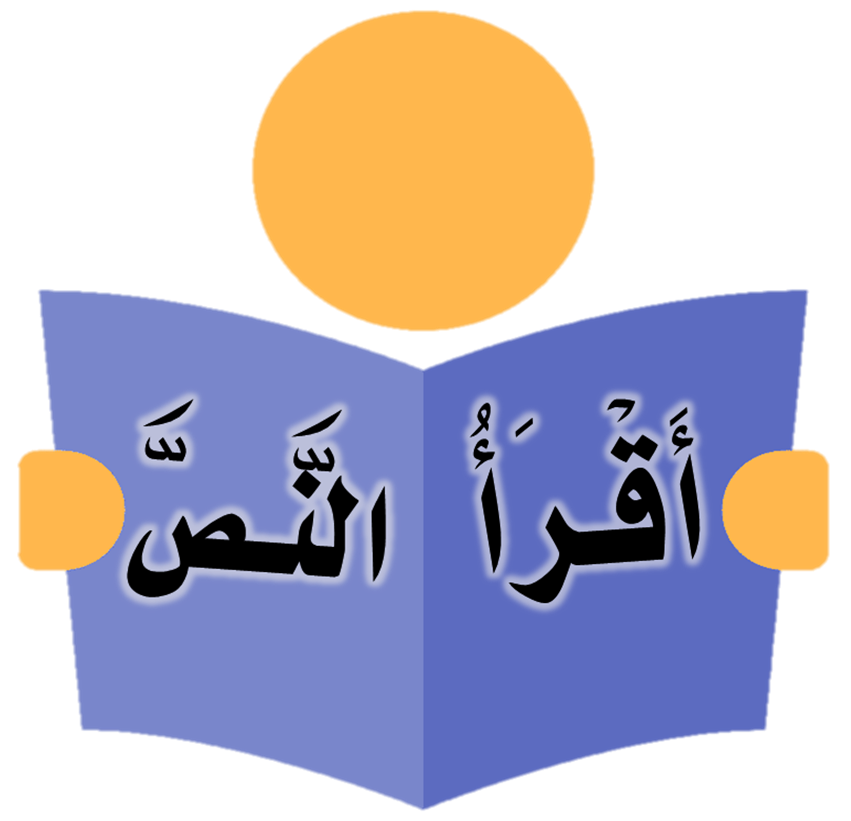 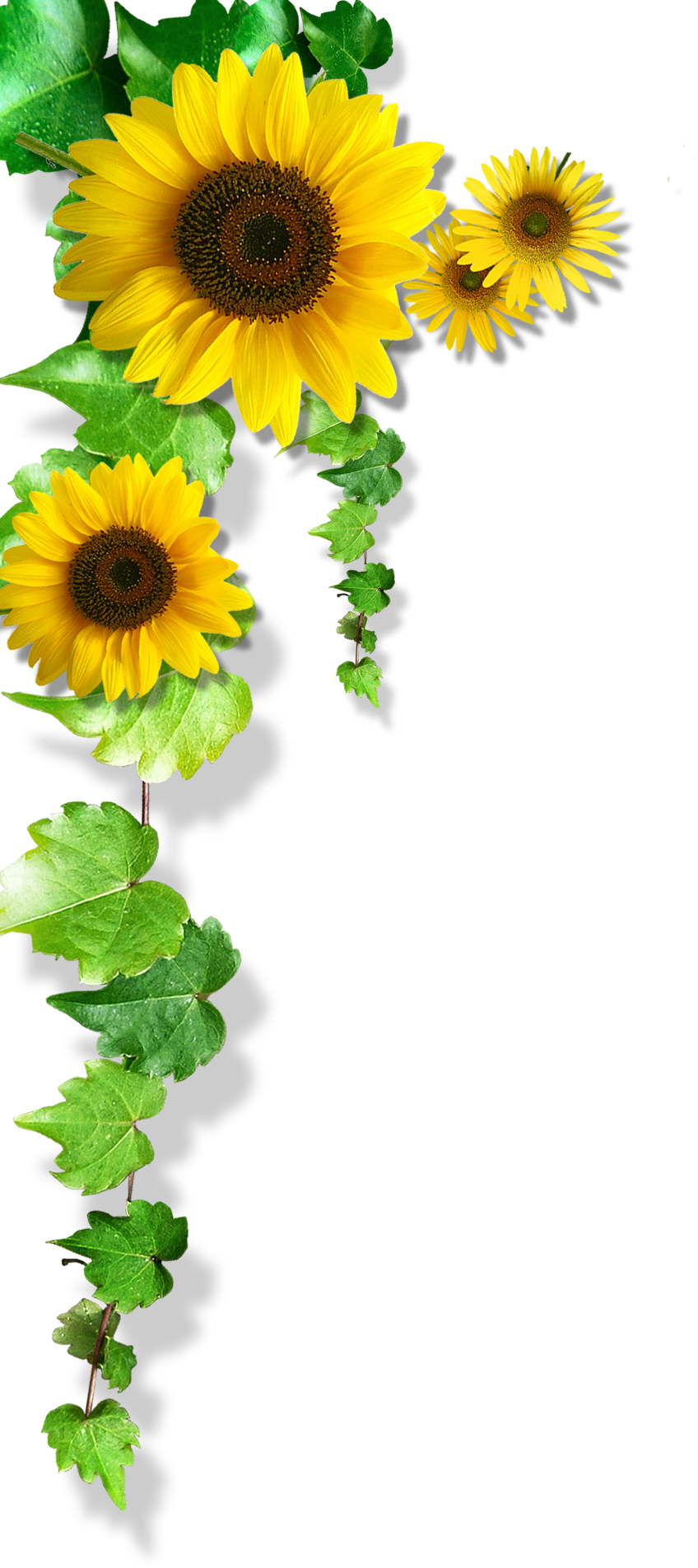 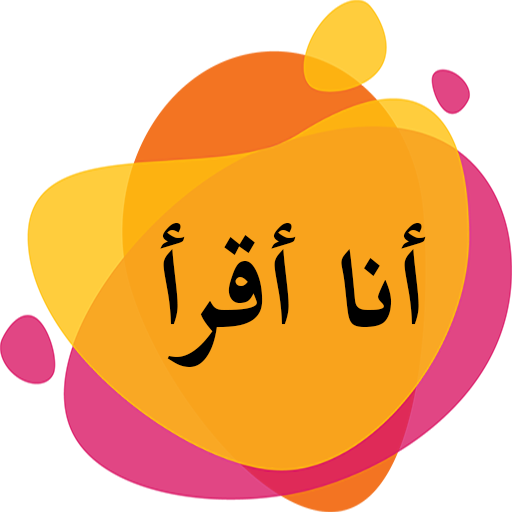 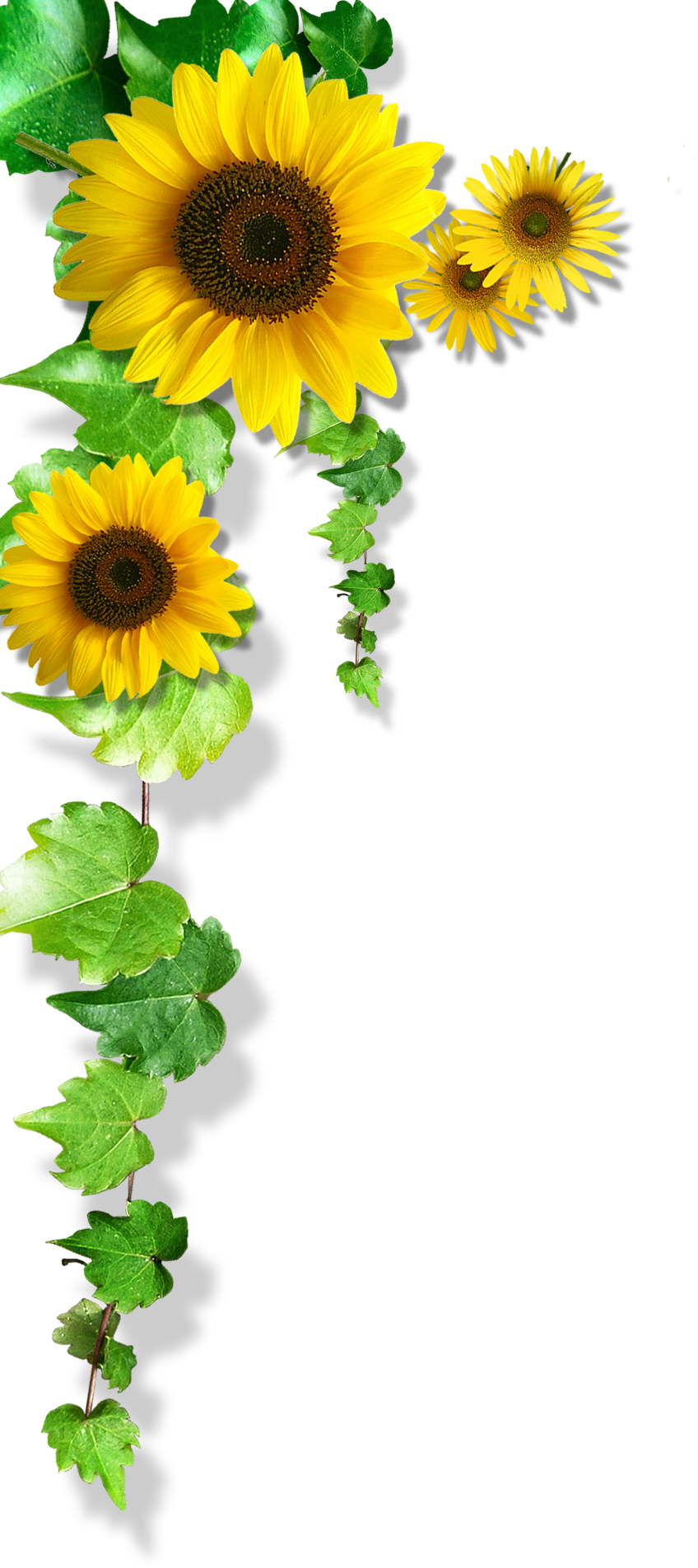 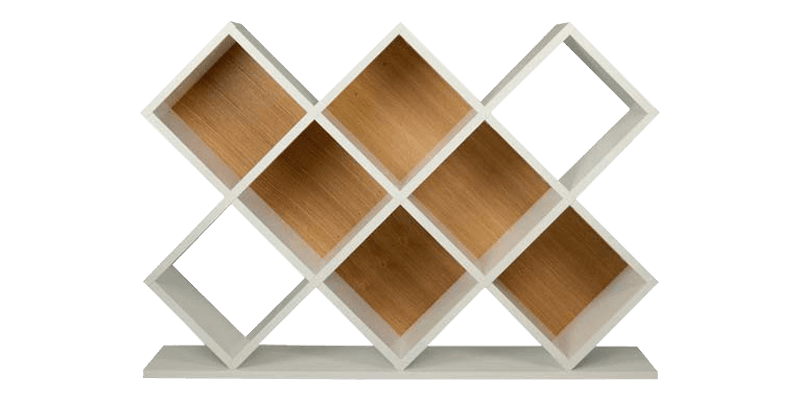 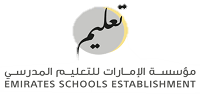 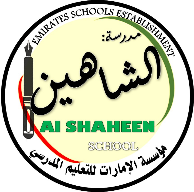 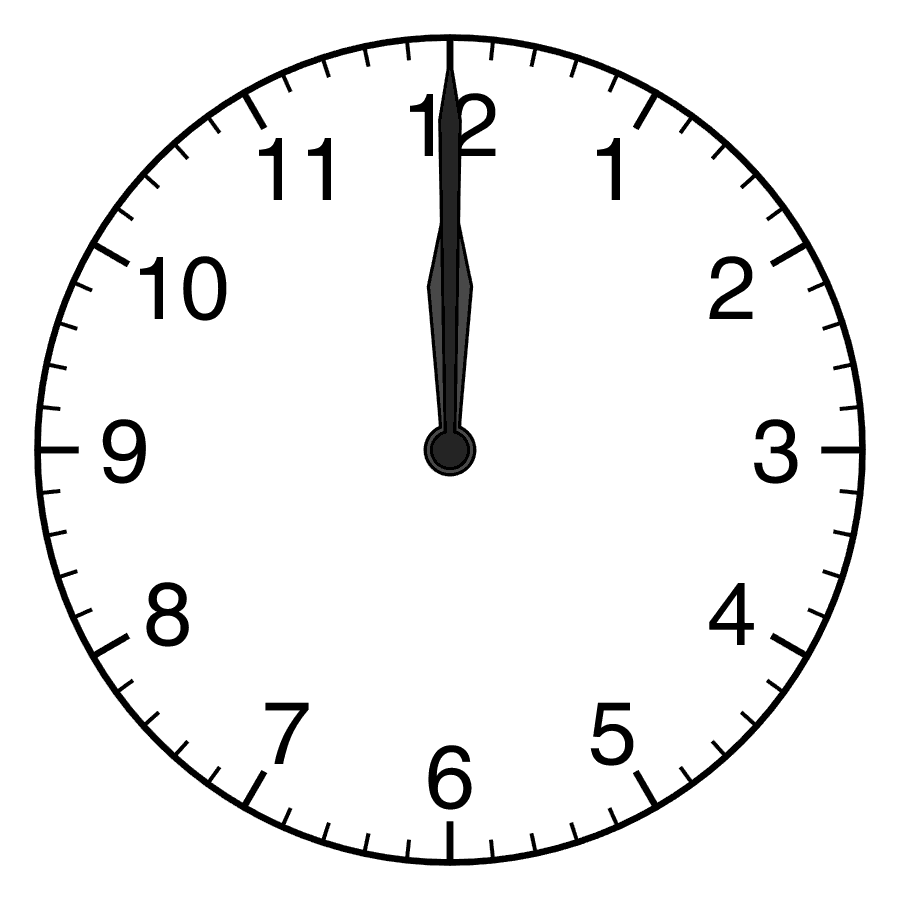 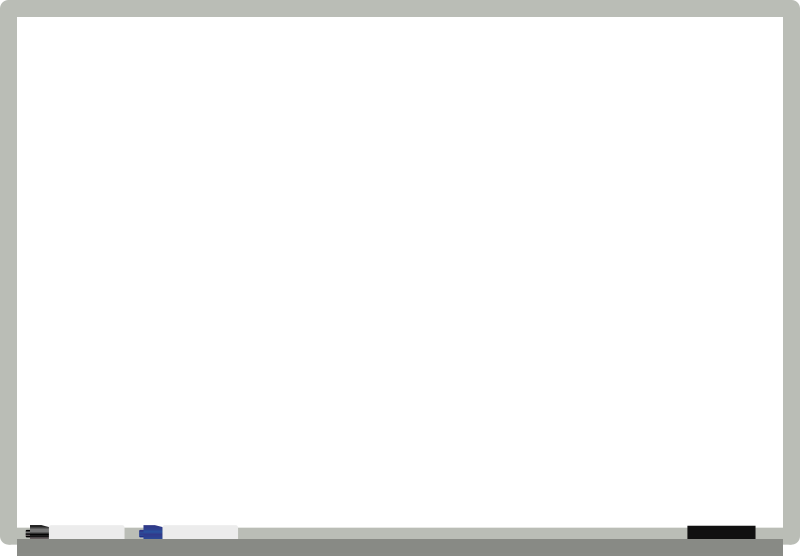 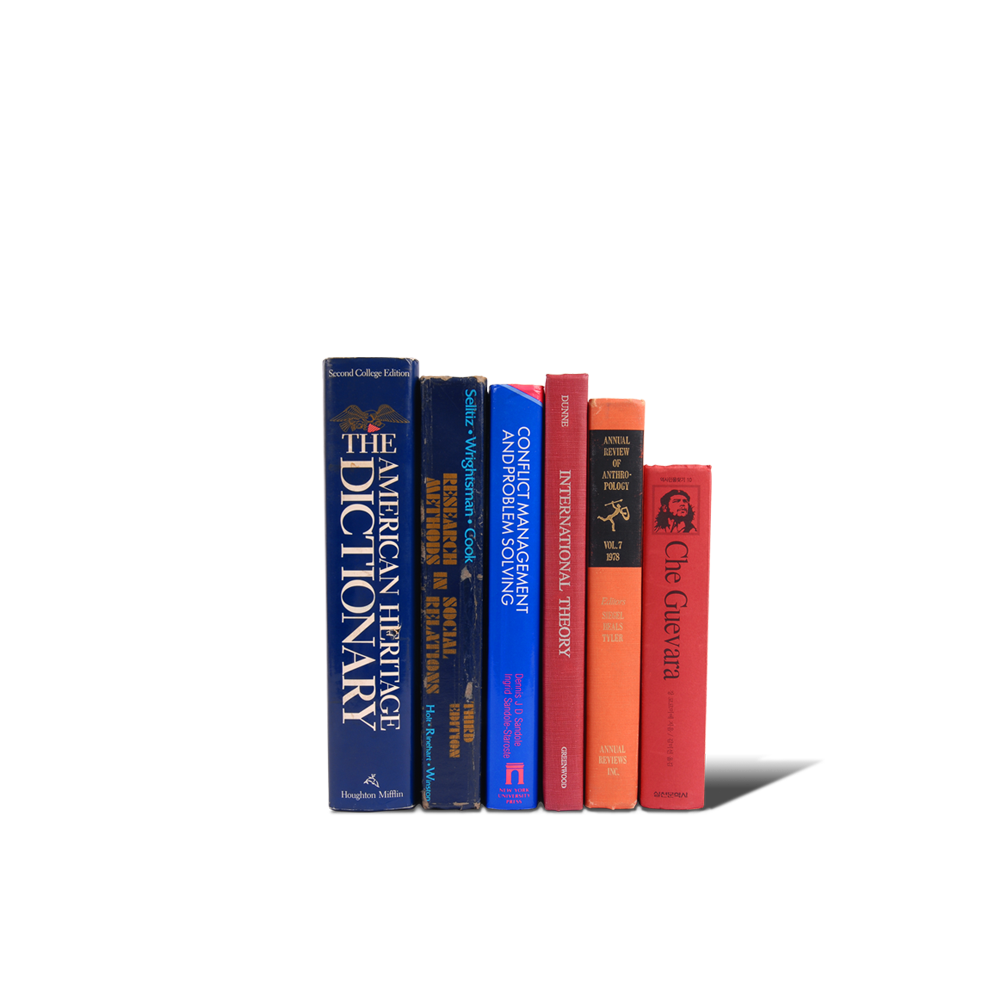 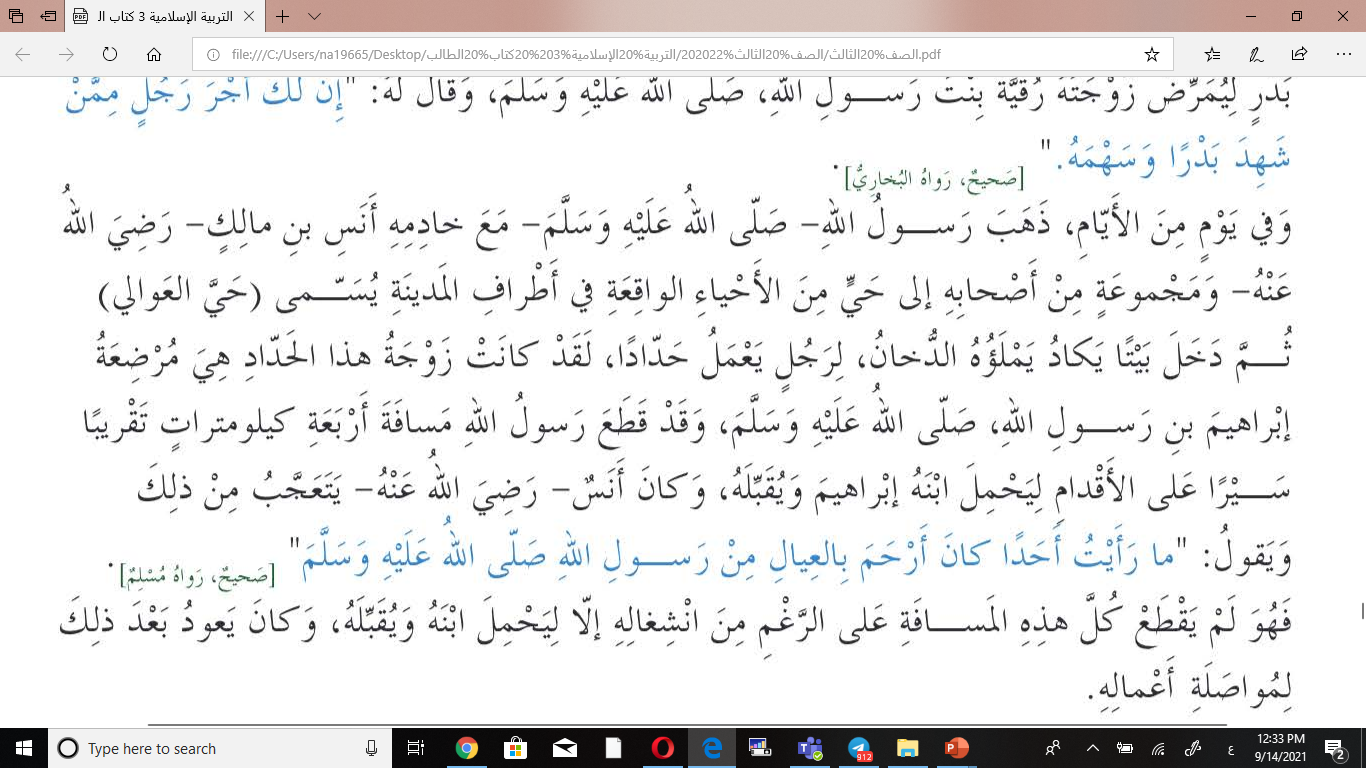 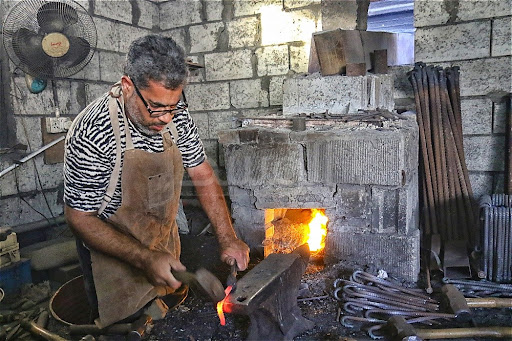 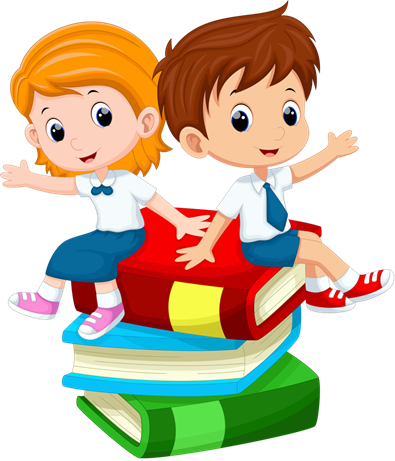 صفحة 89
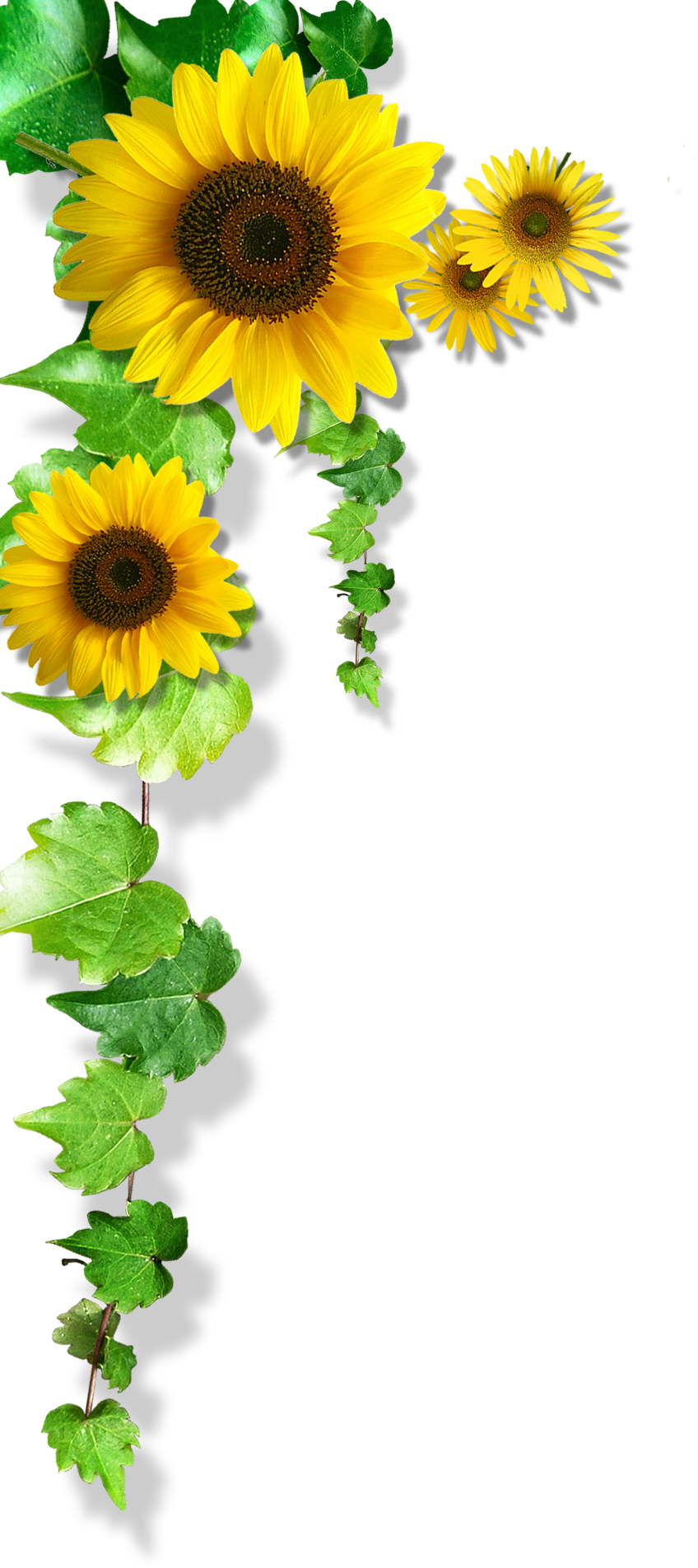 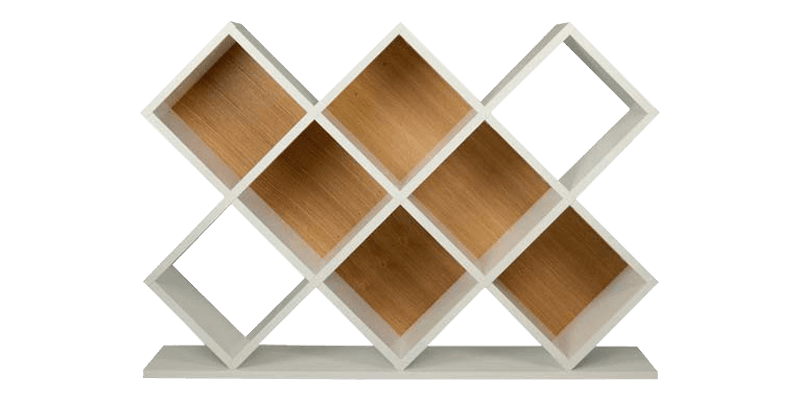 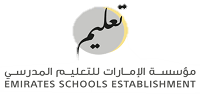 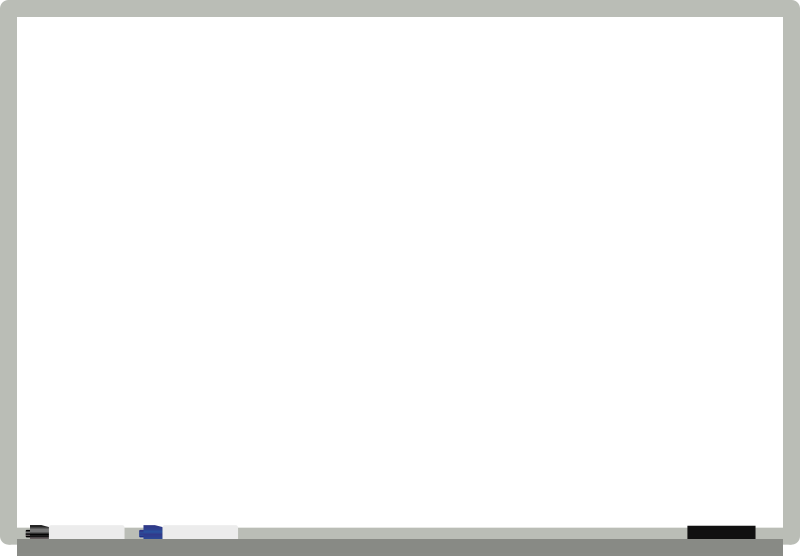 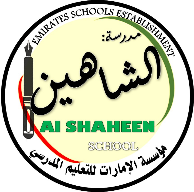 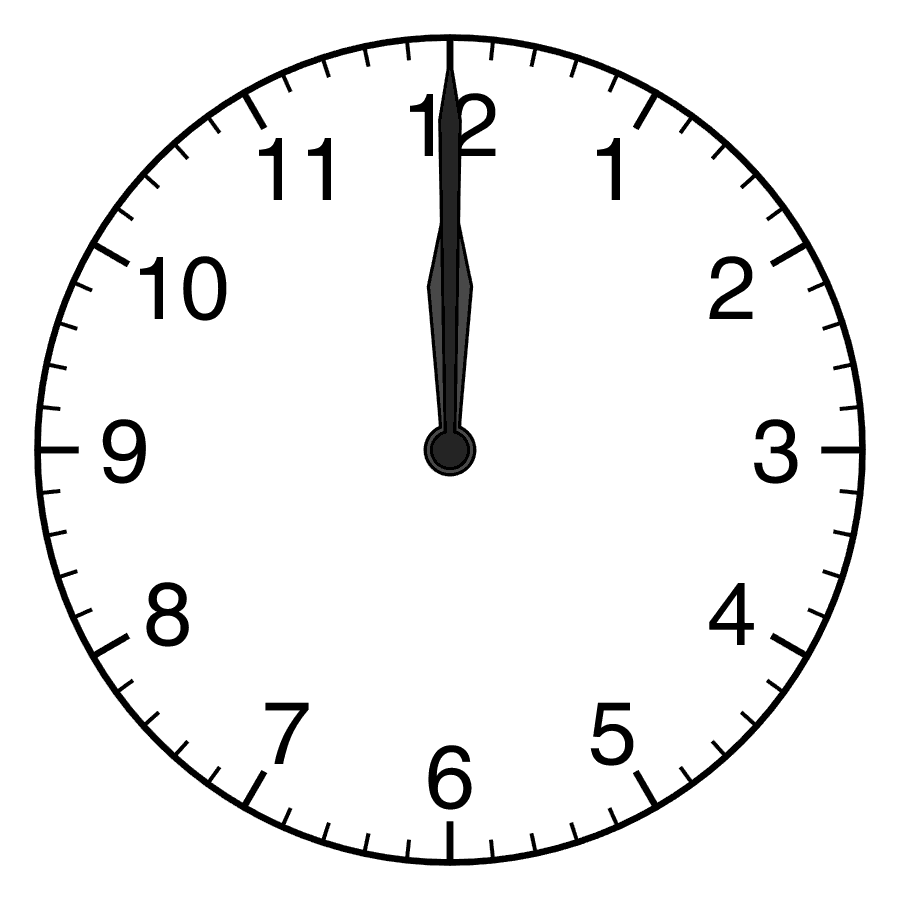 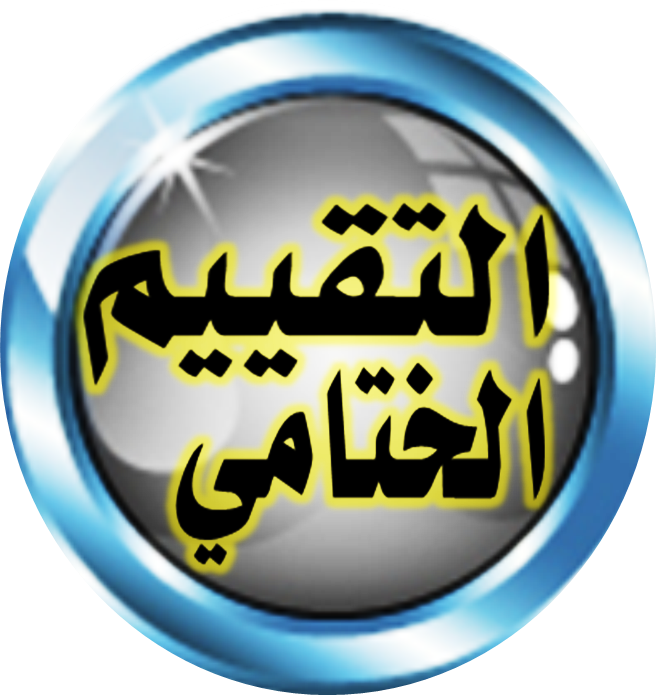 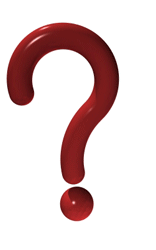 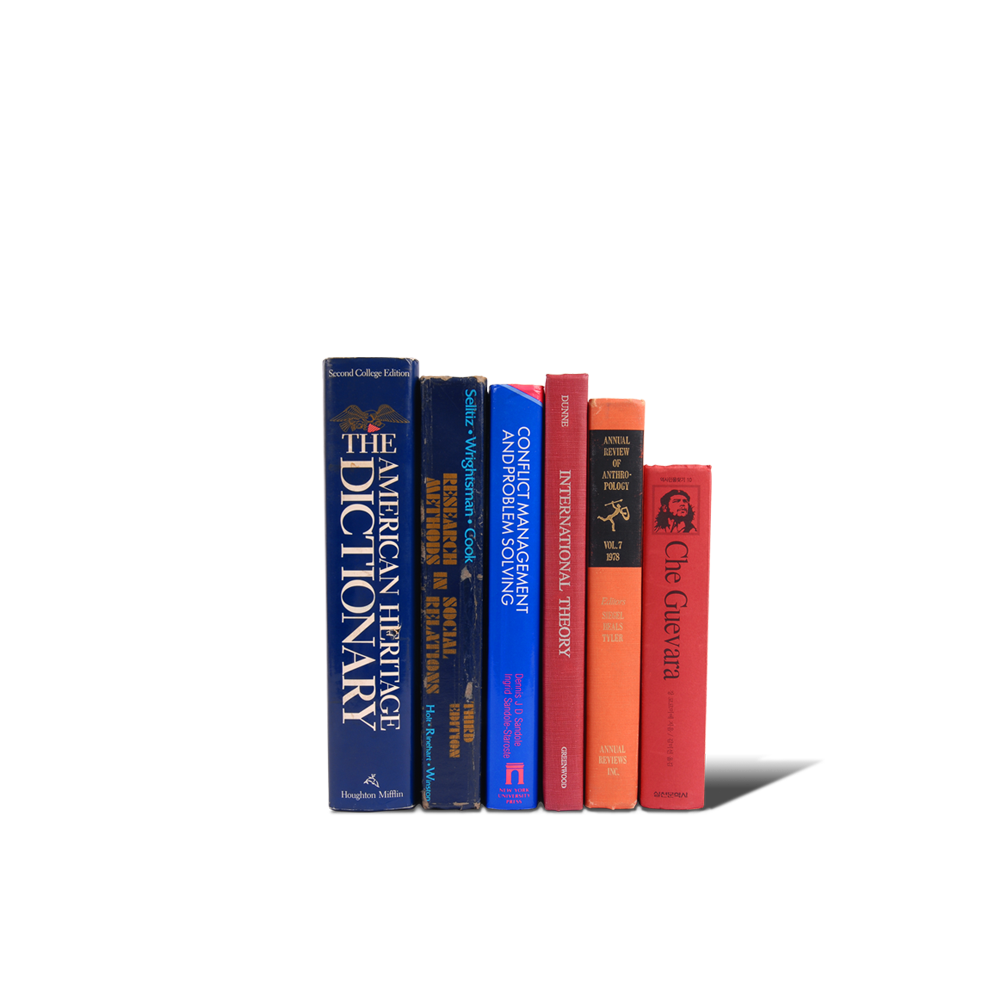 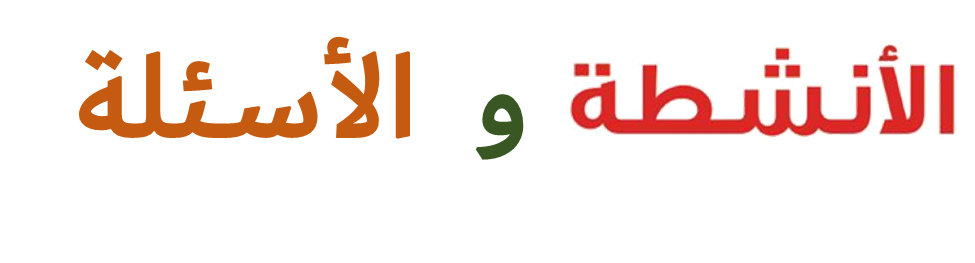 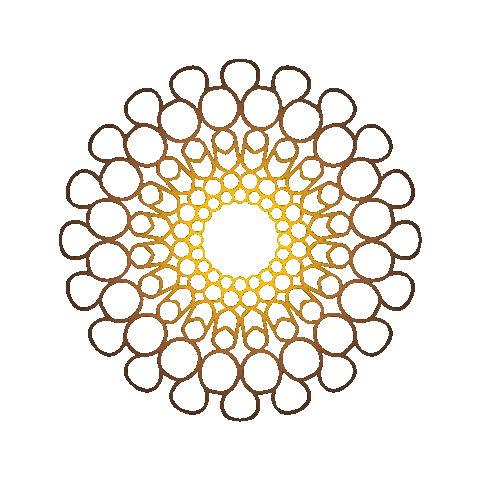 كتاب الطالب  صفحة 91
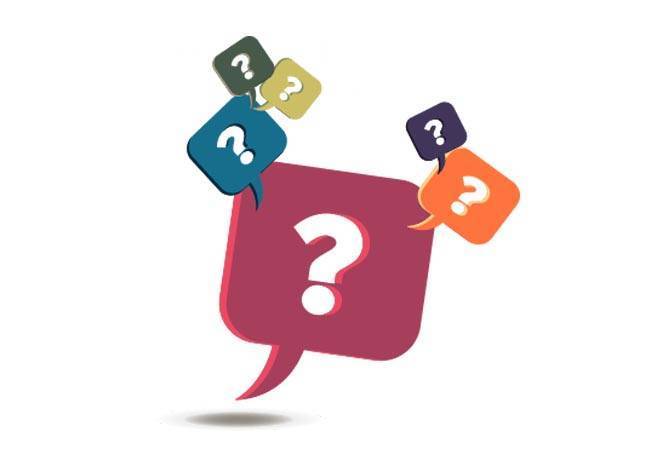 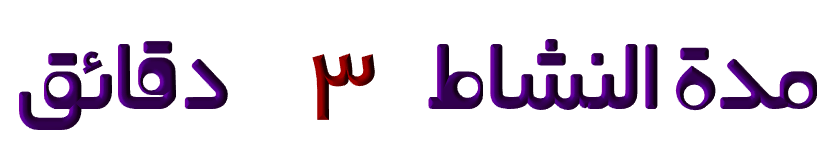 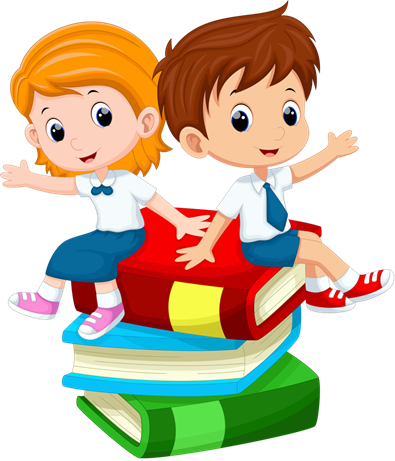 5  دقائق
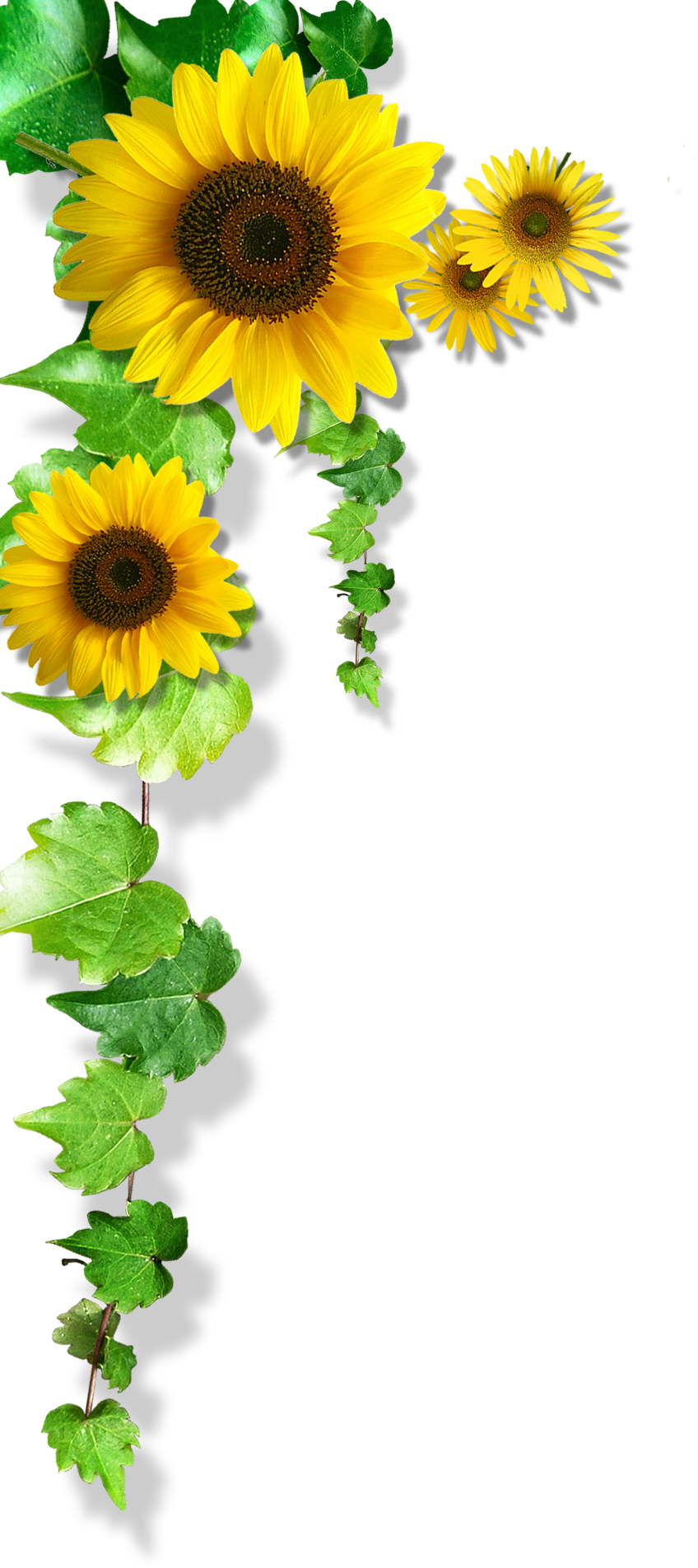 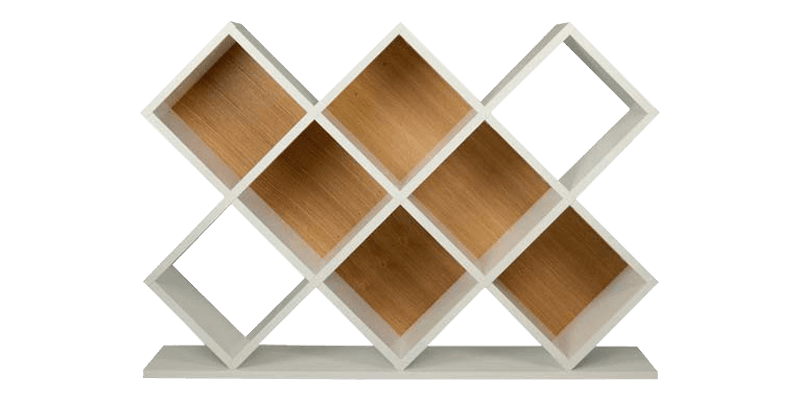 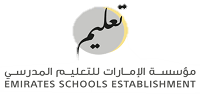 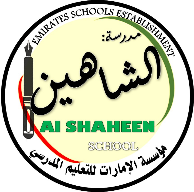 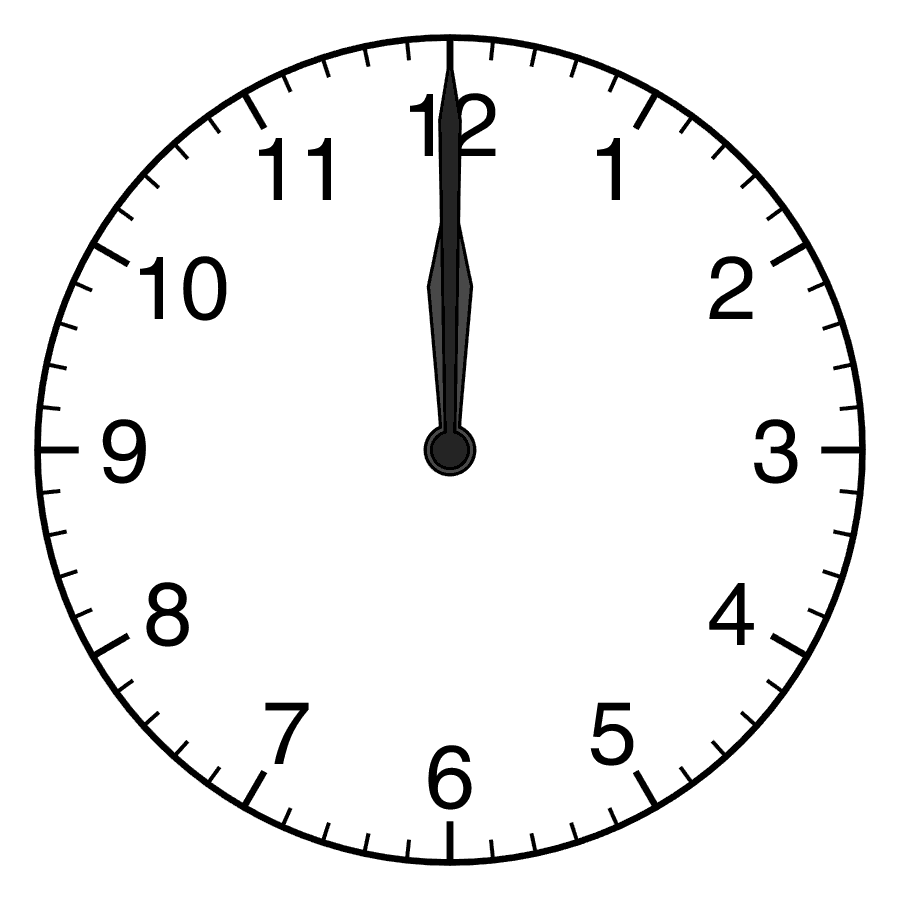 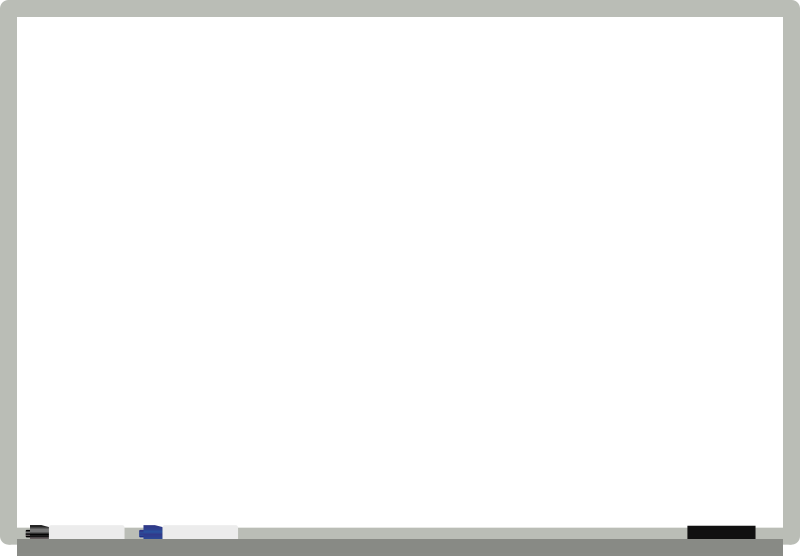 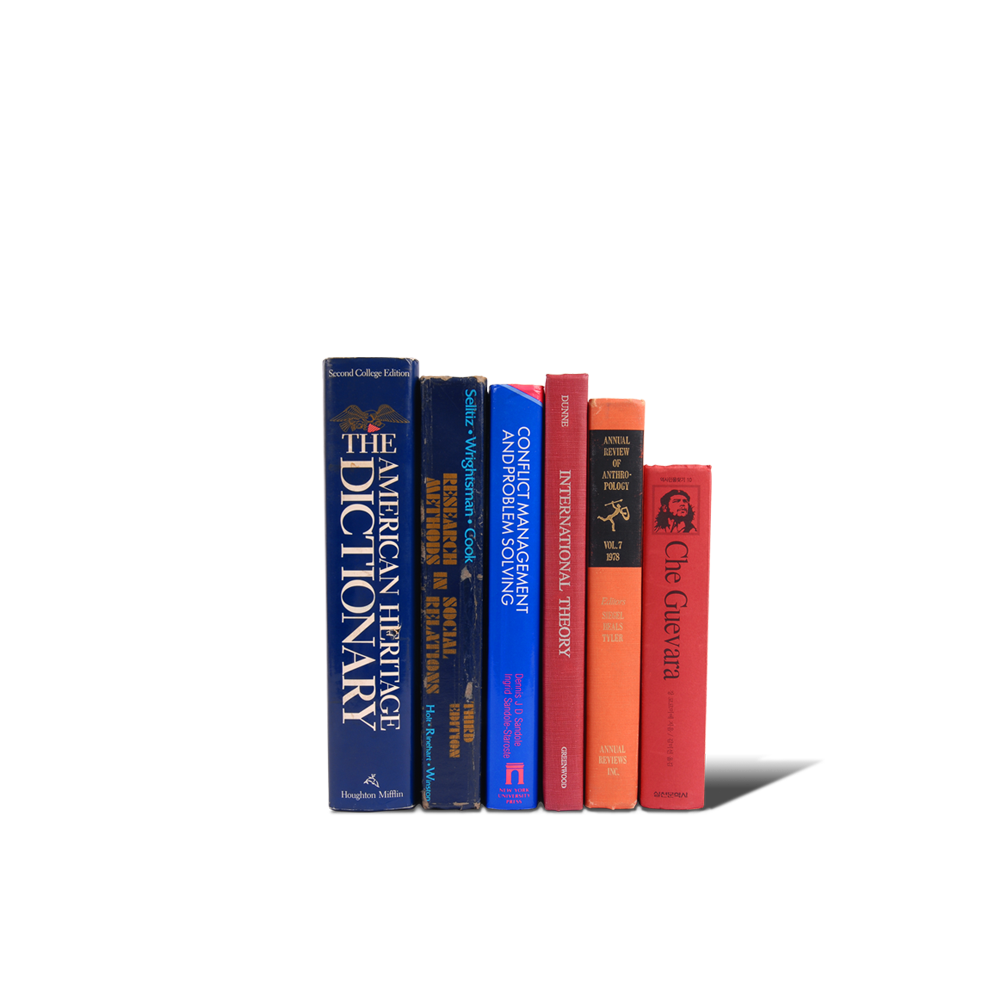 صفحة 91
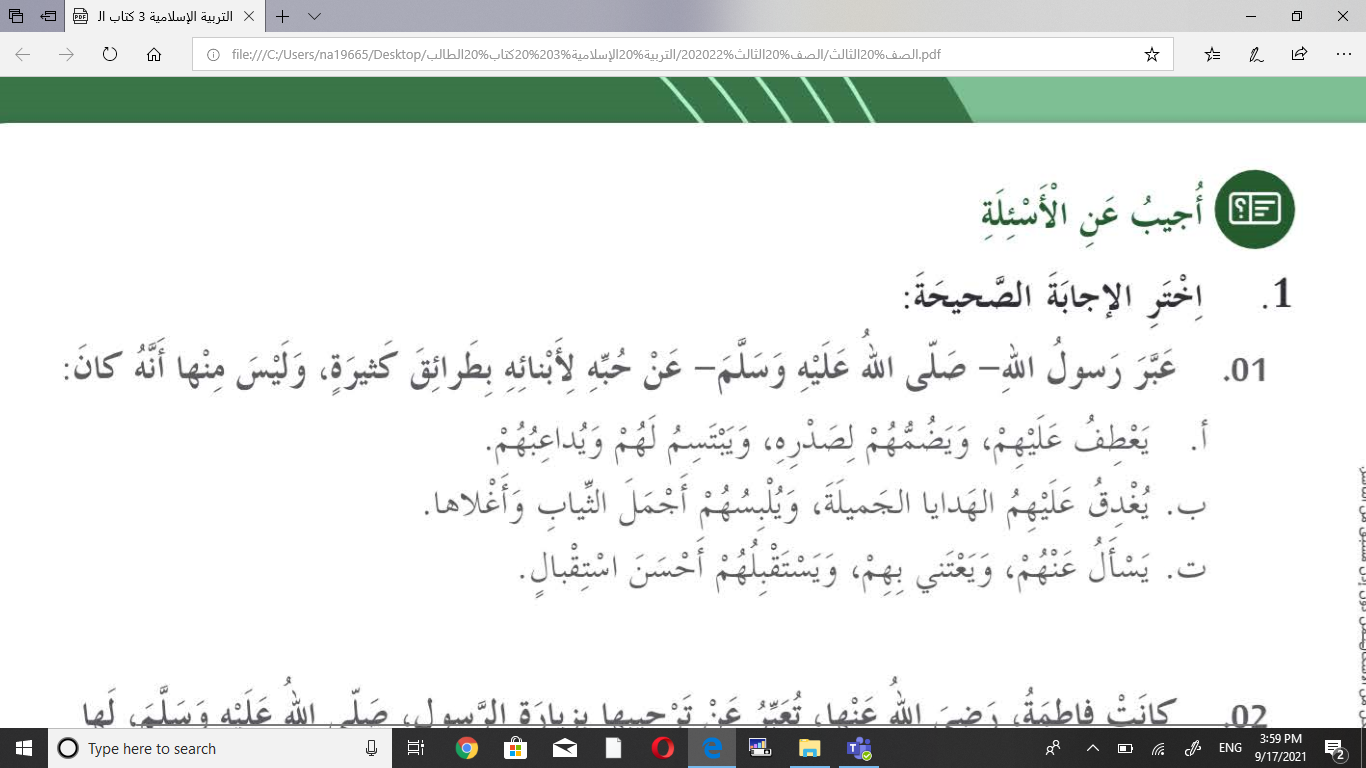 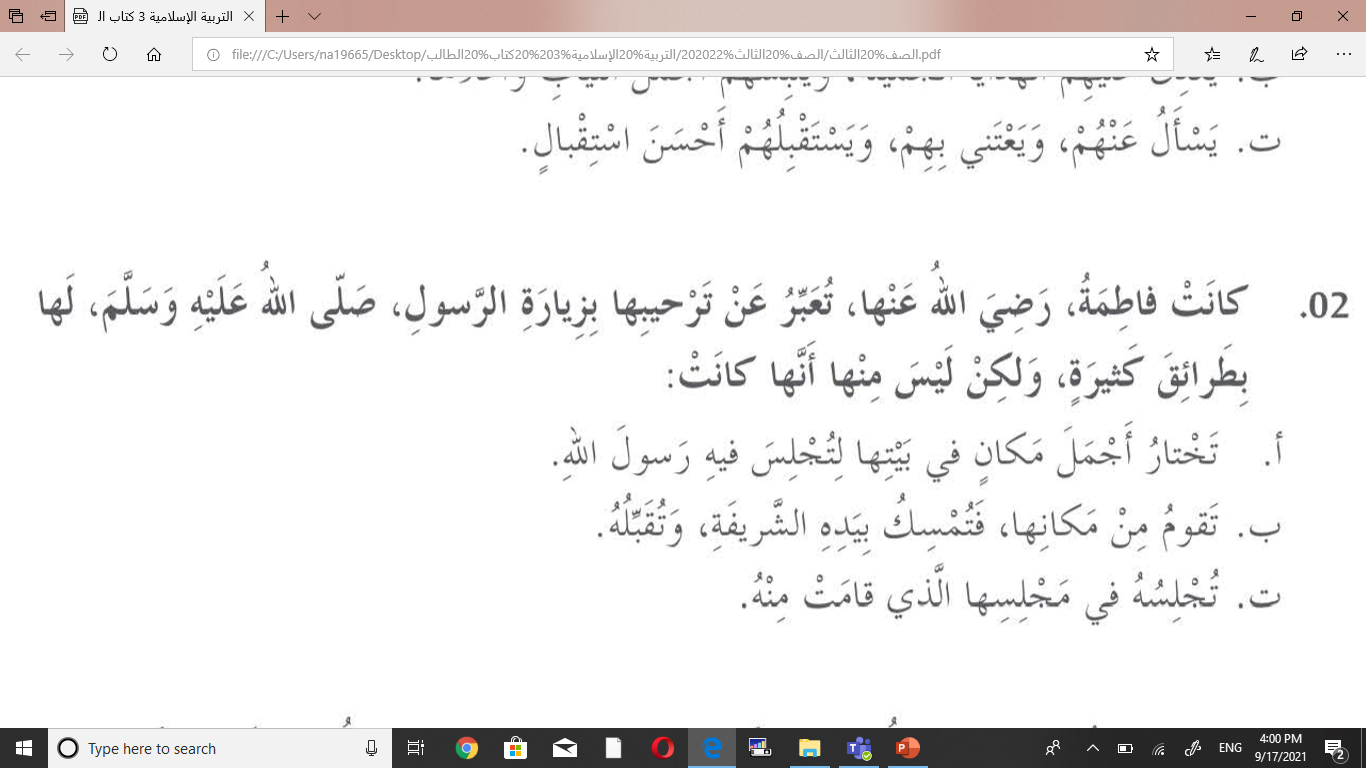 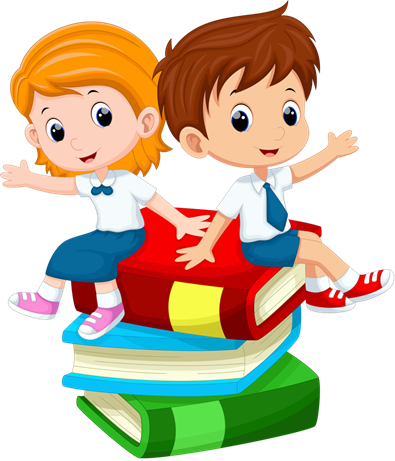 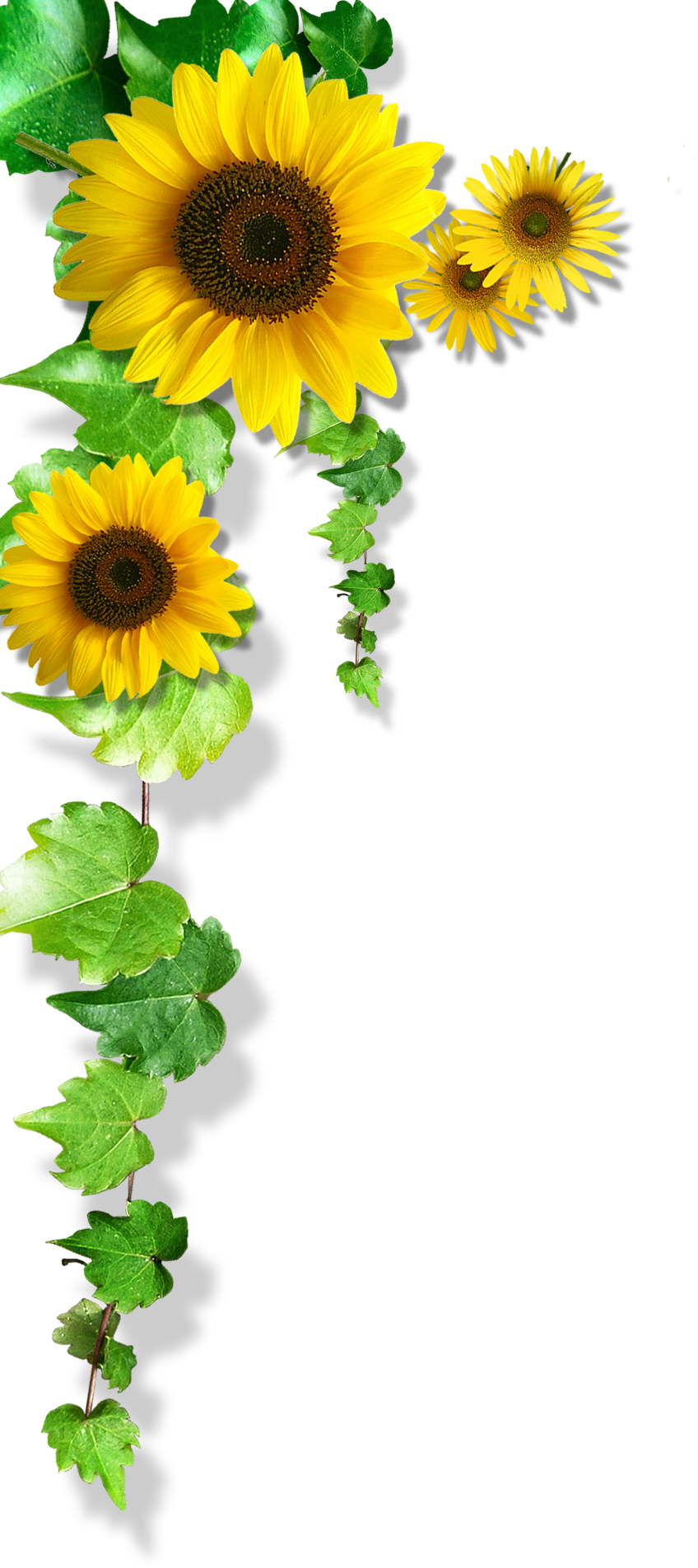 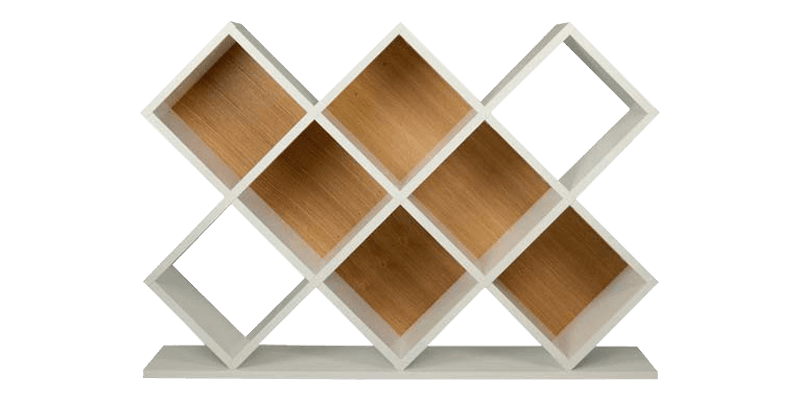 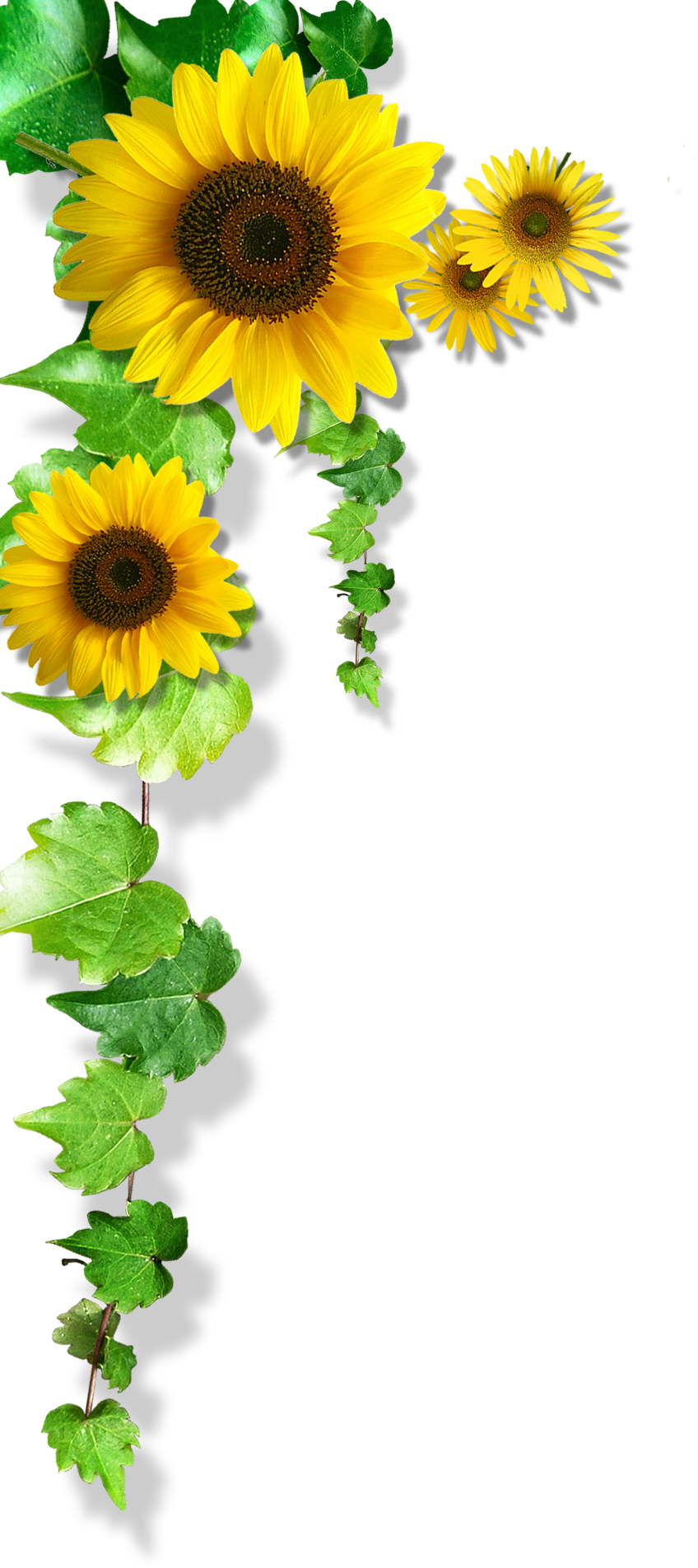 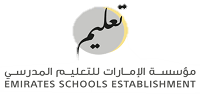 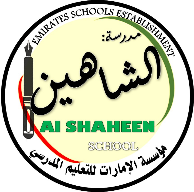 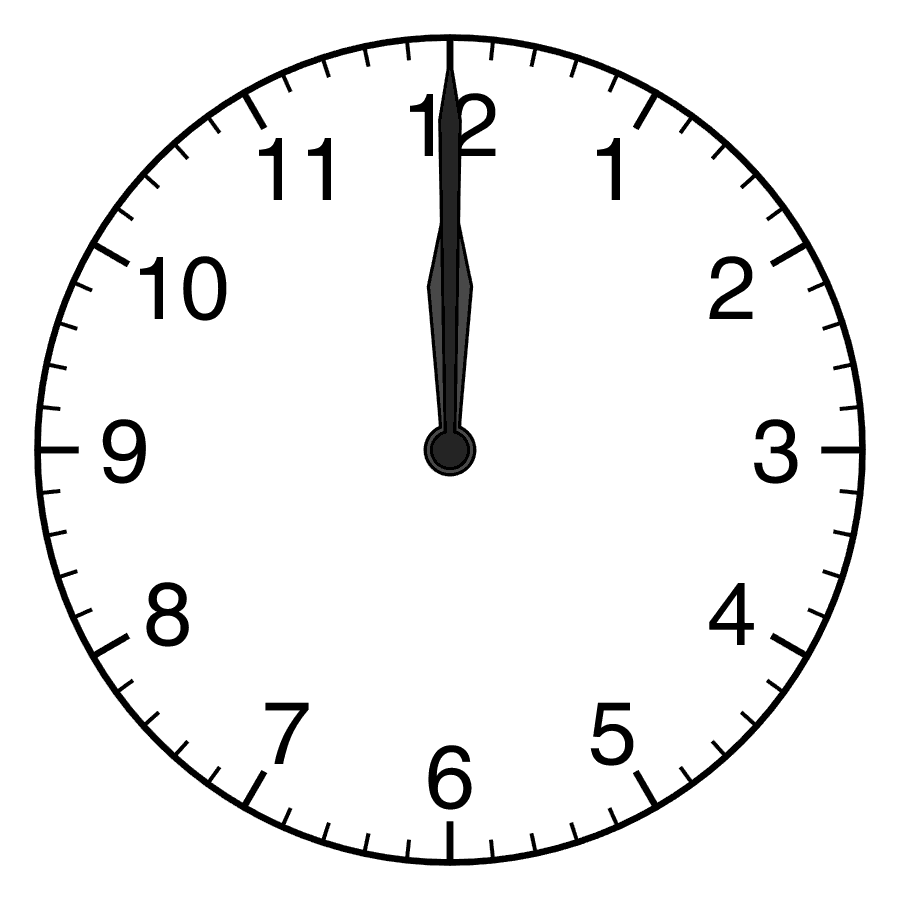 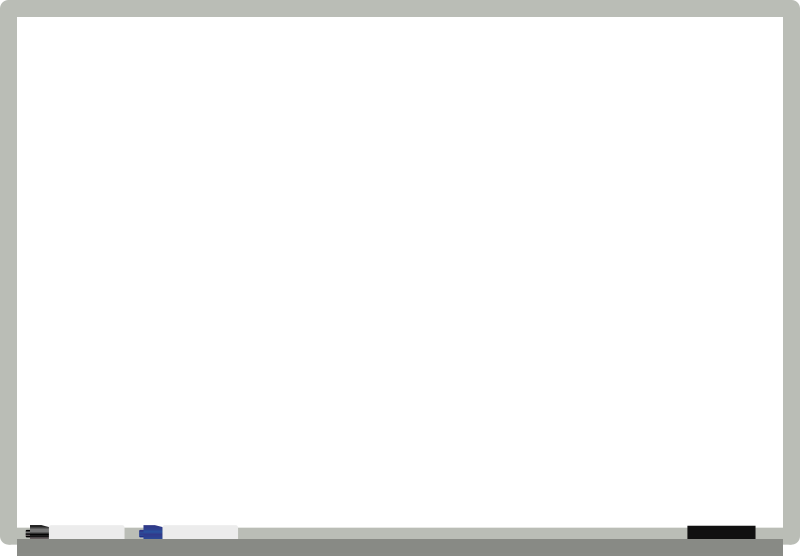 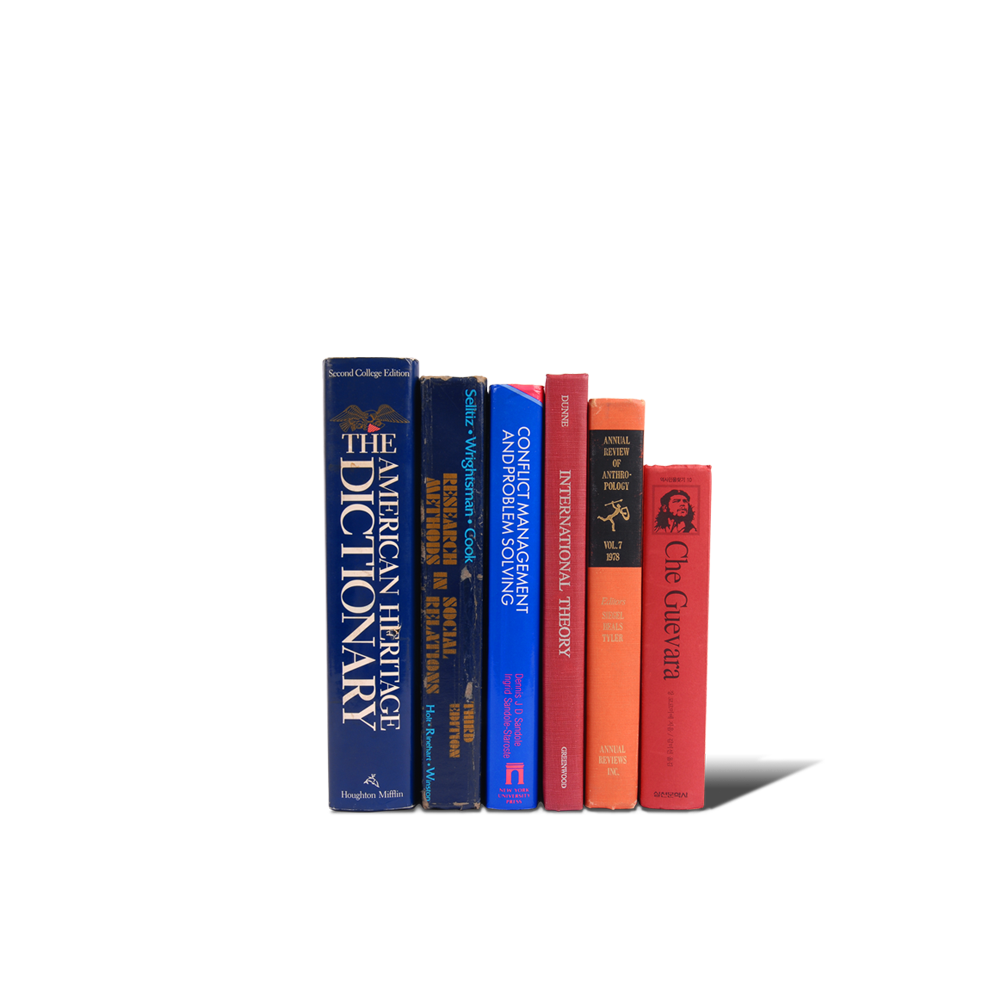 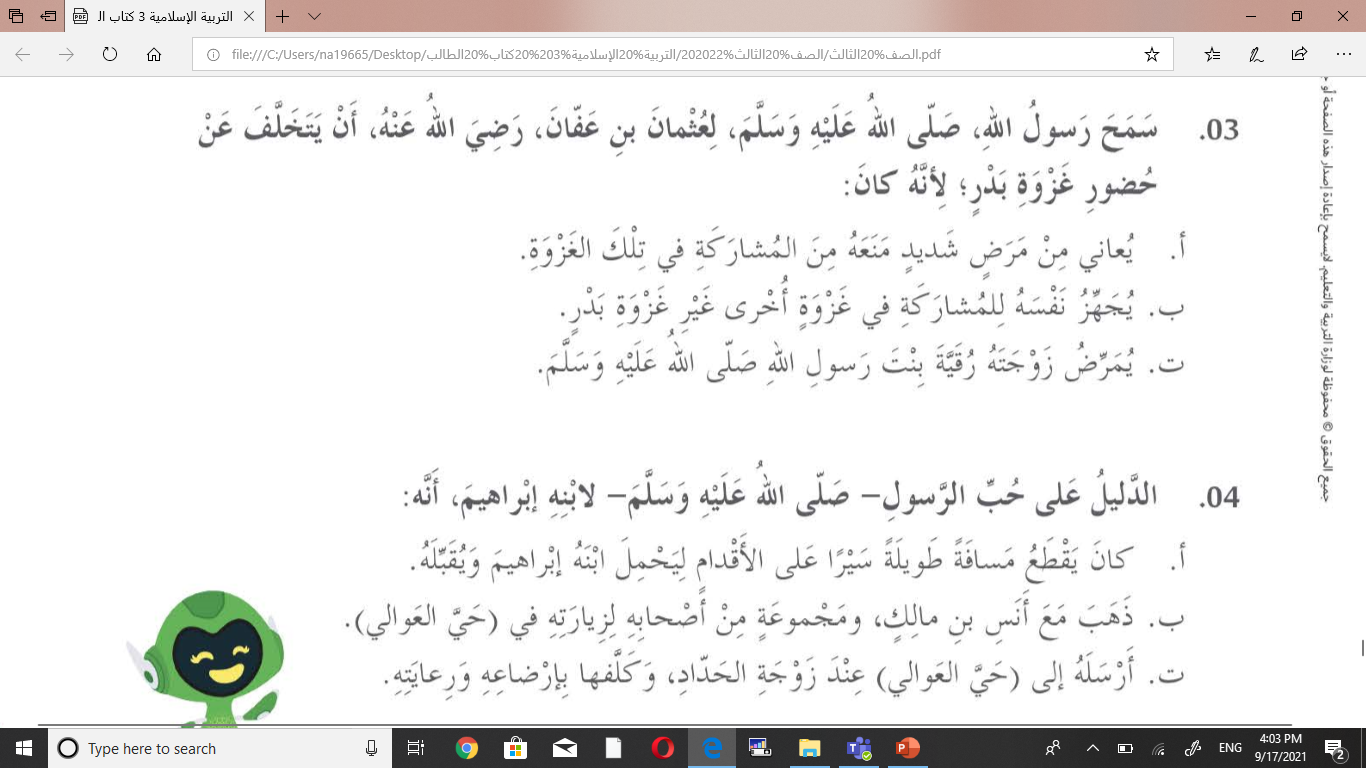 صفحة 91
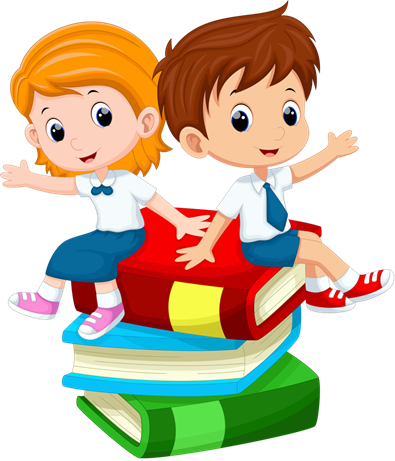 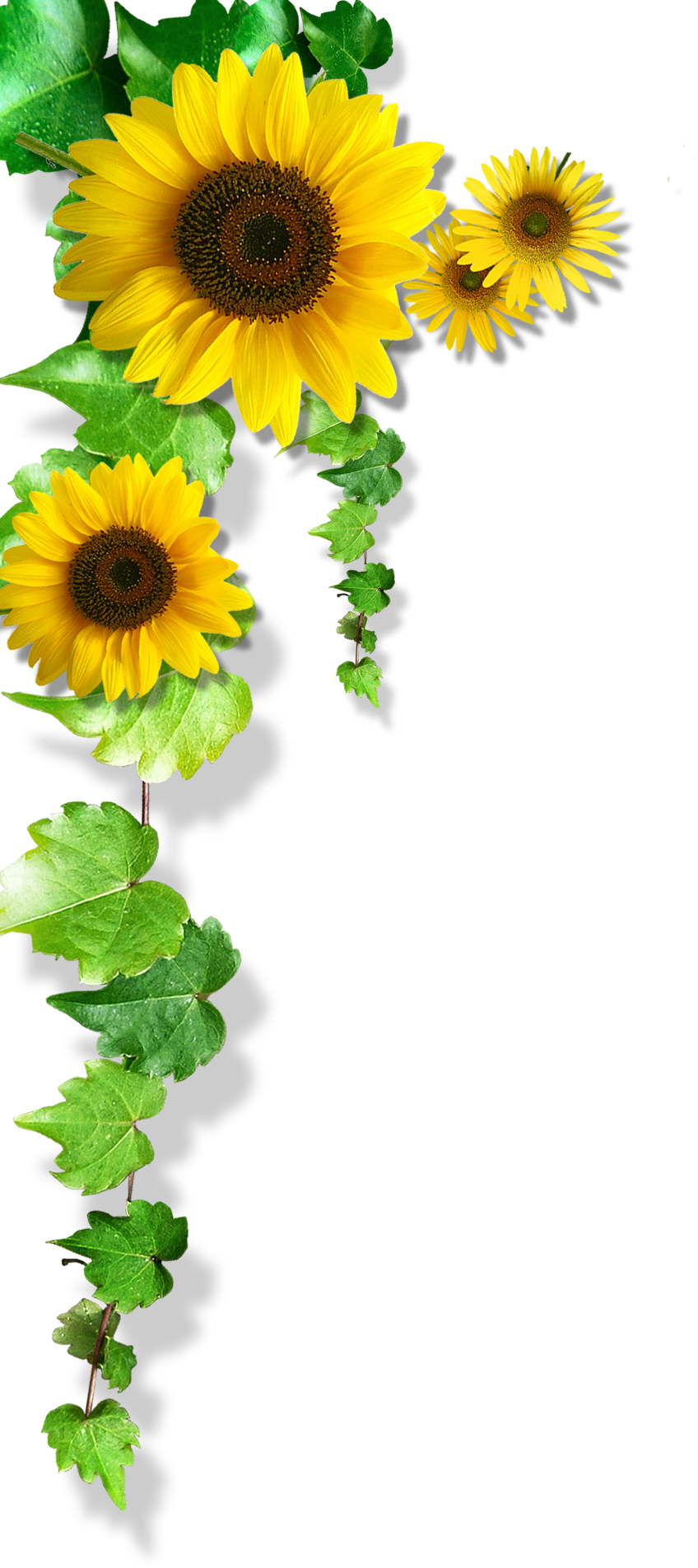 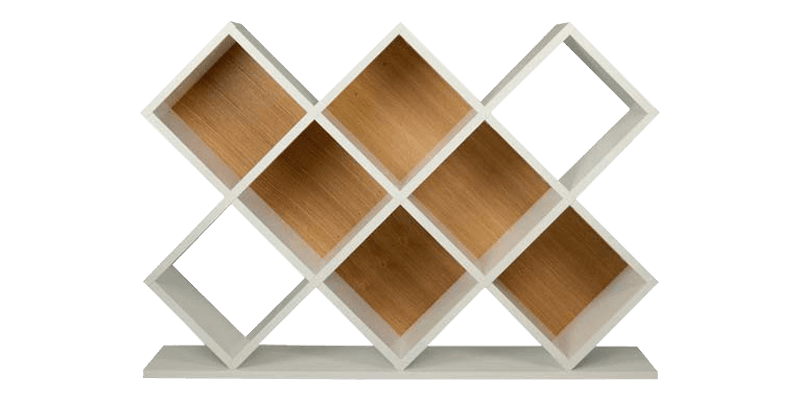 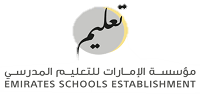 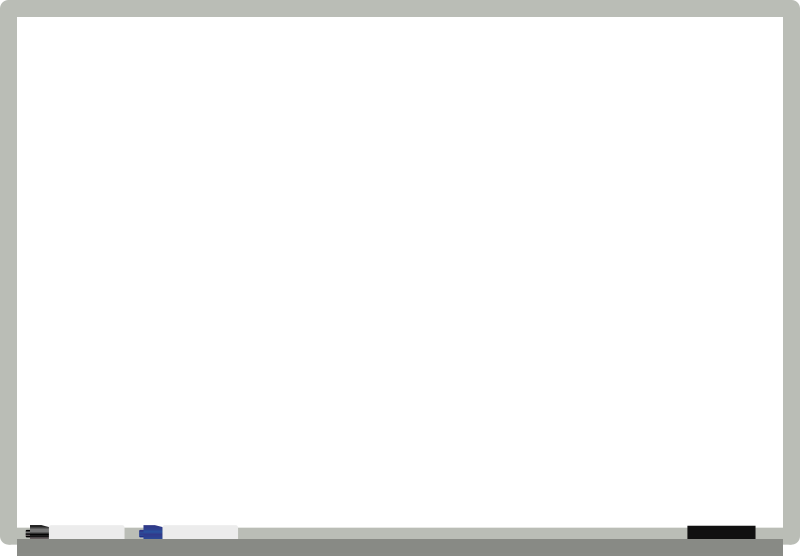 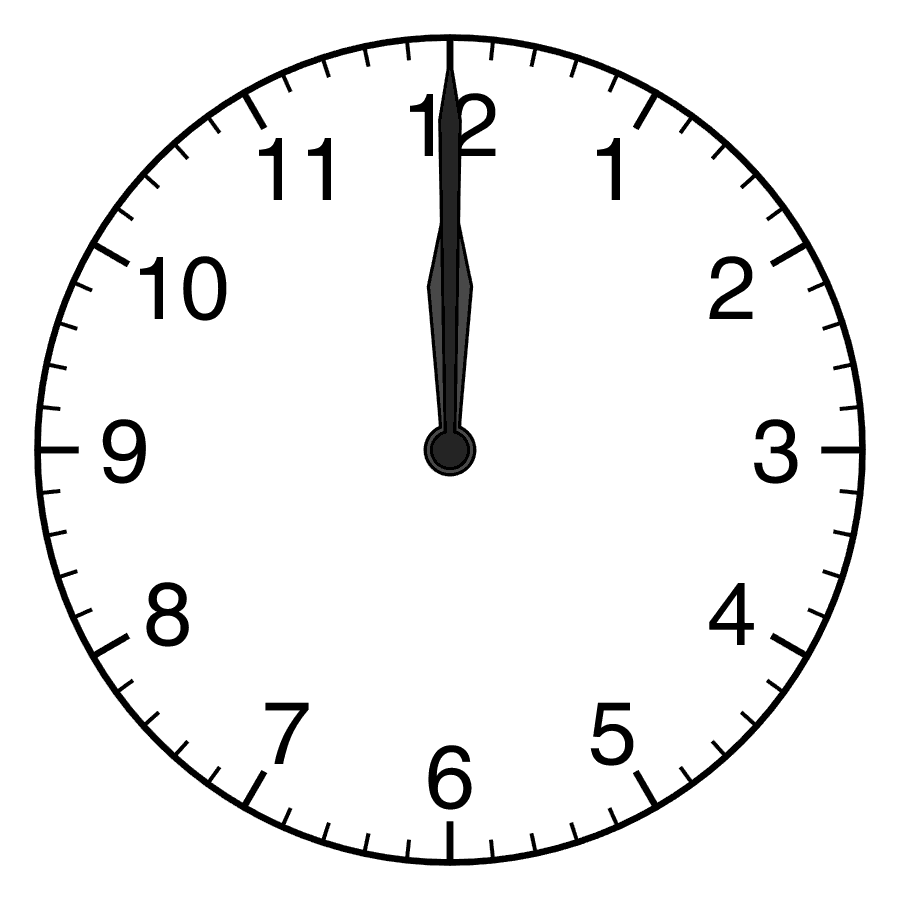 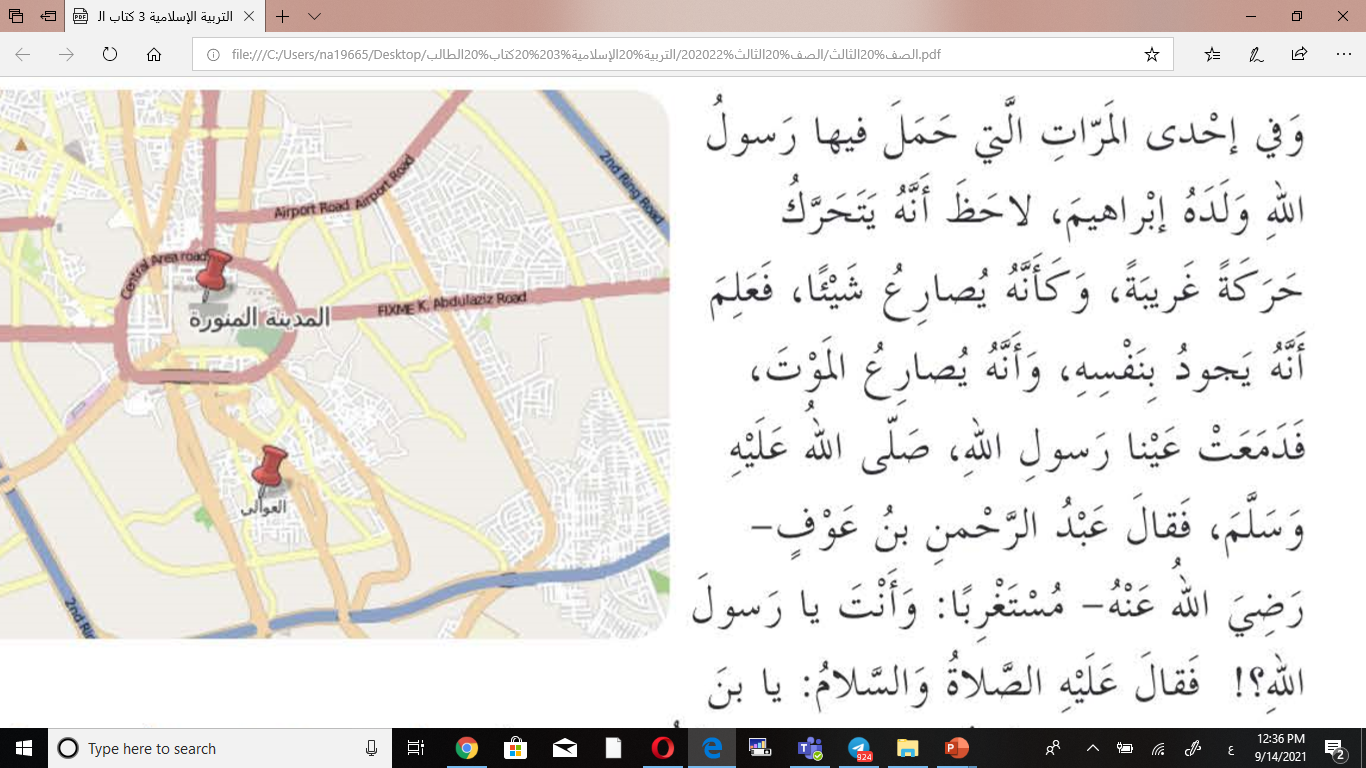 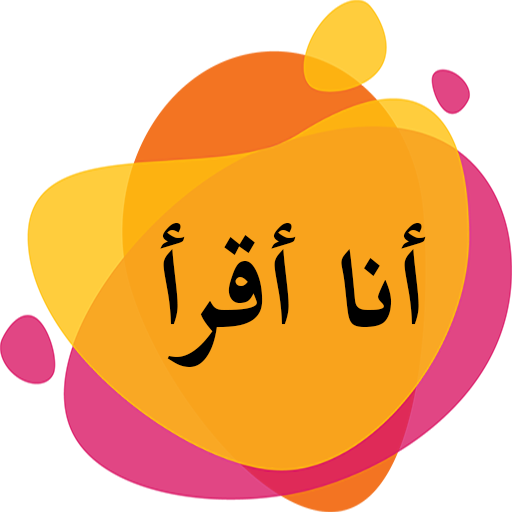 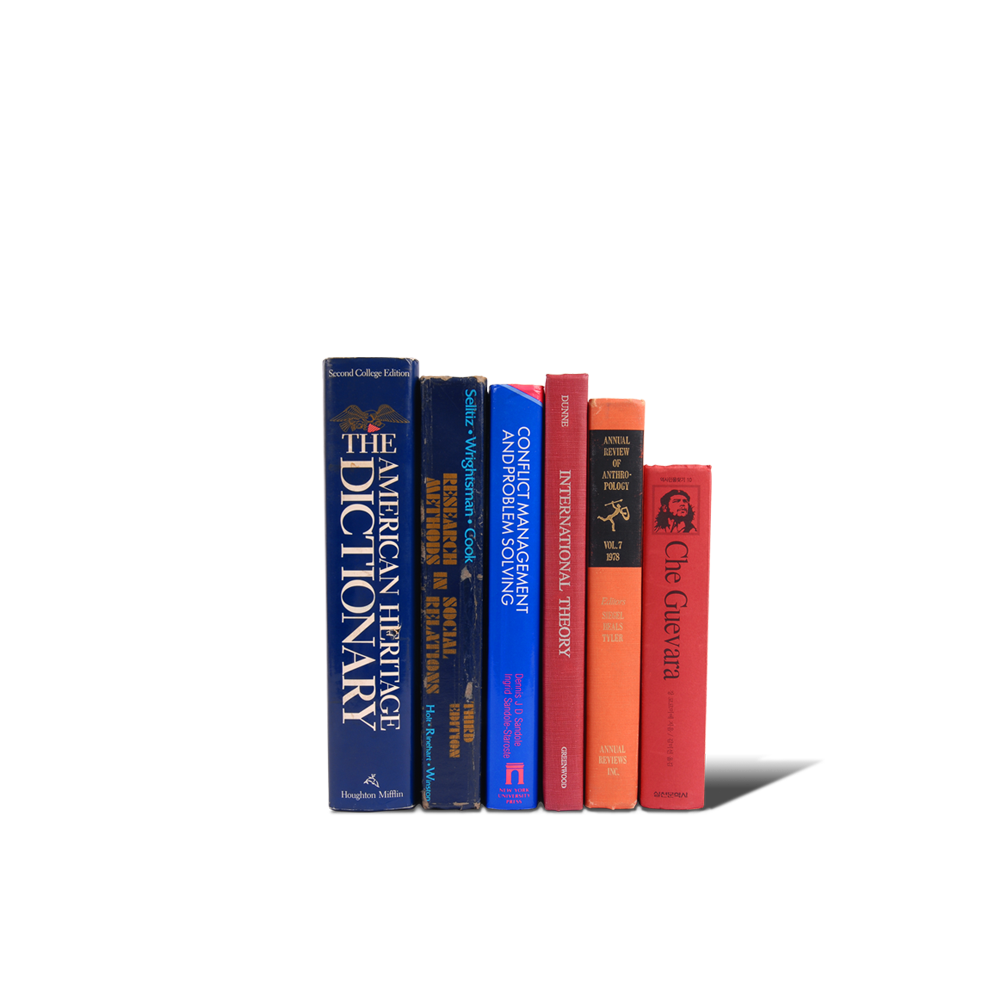 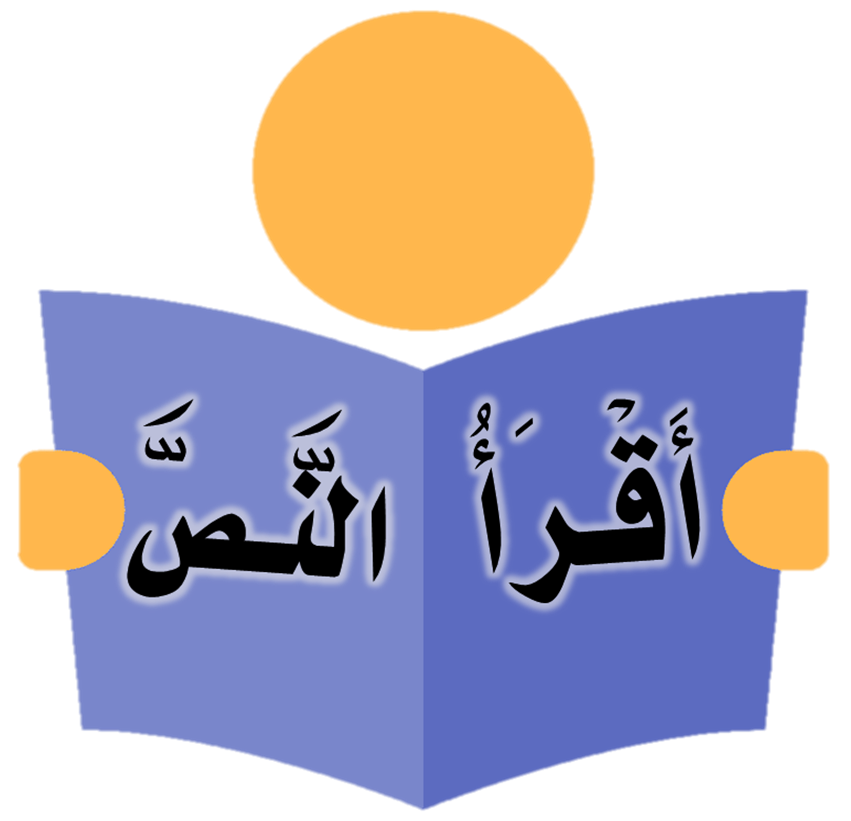 صفحة 90
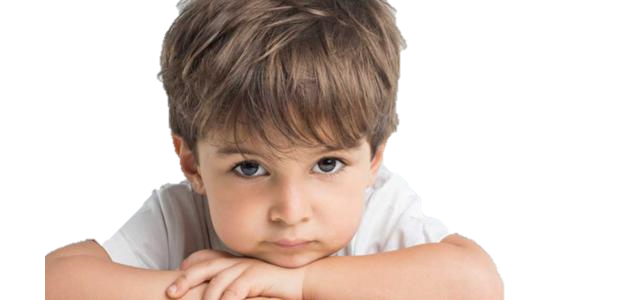 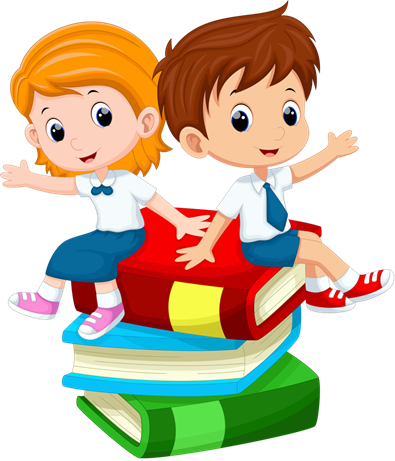 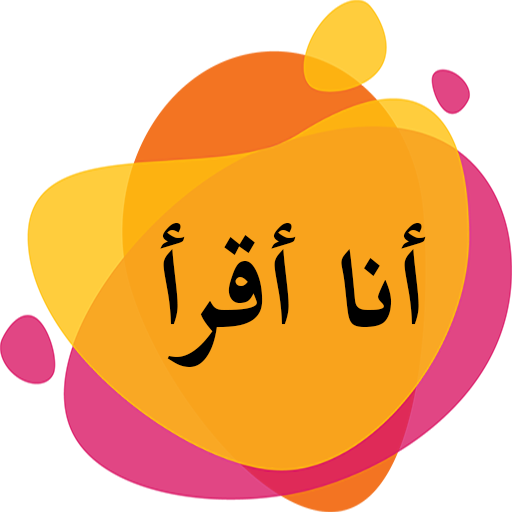 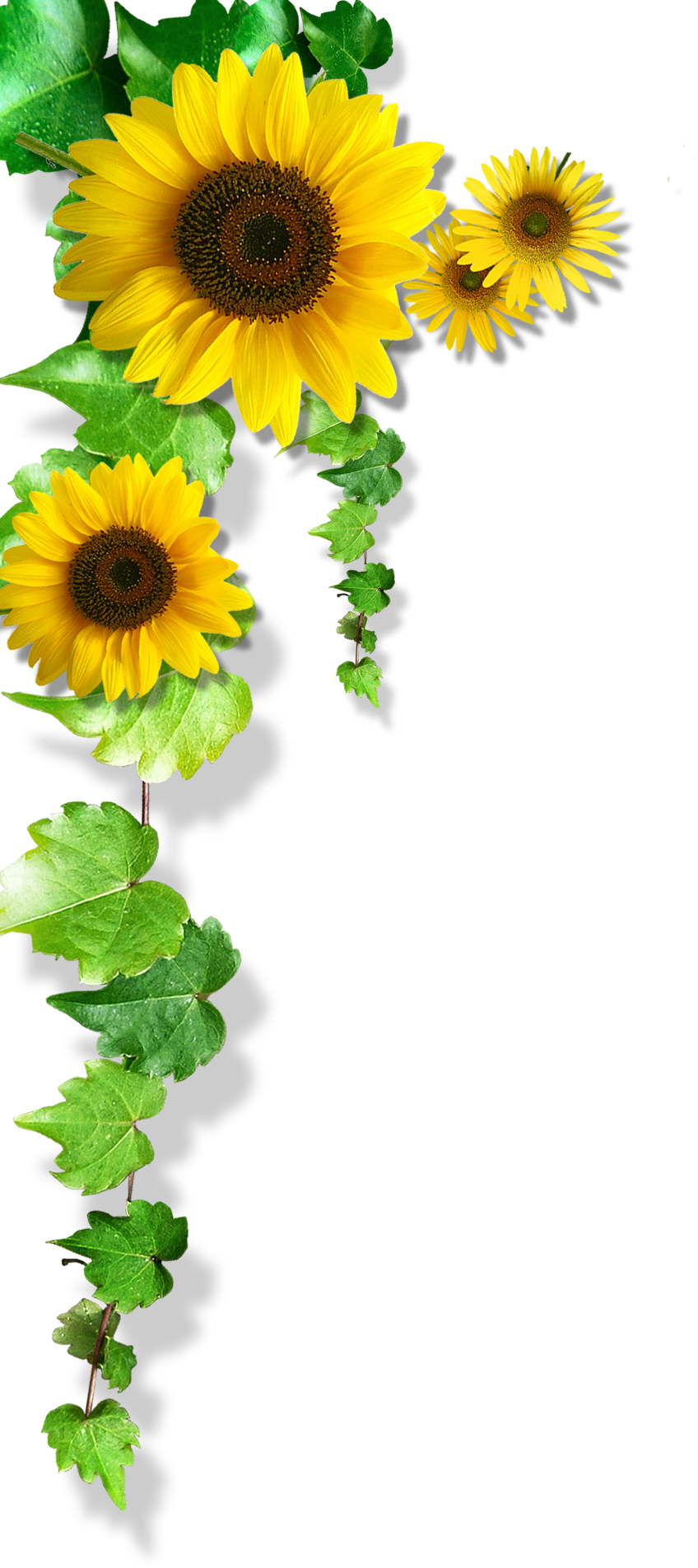 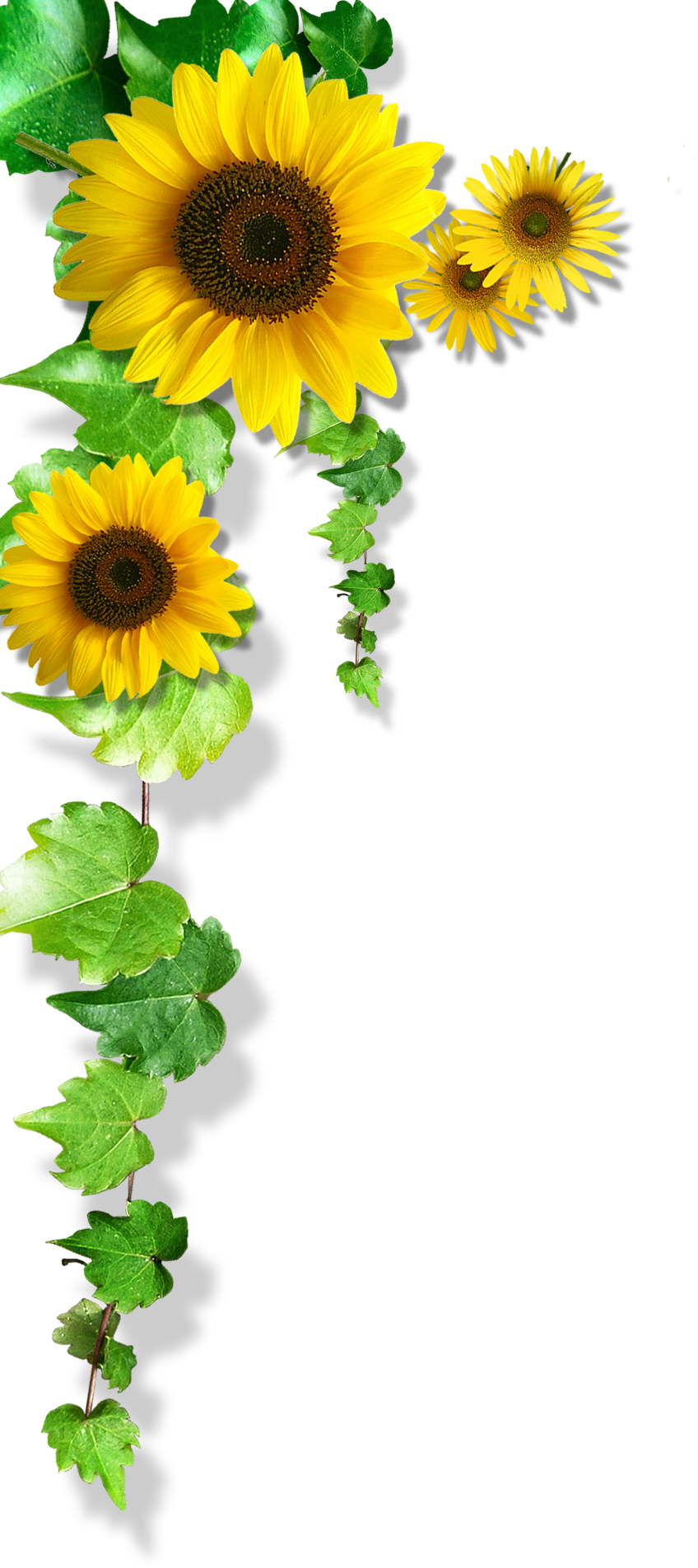 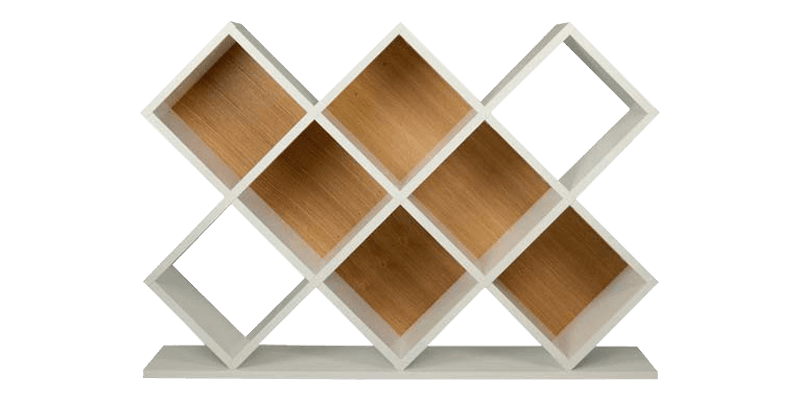 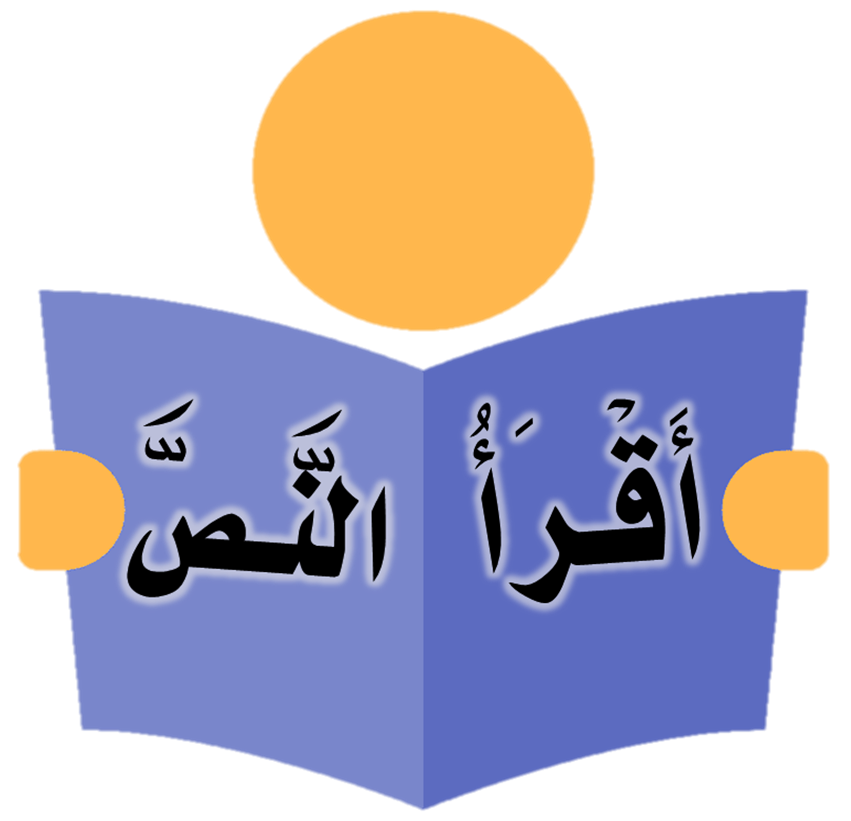 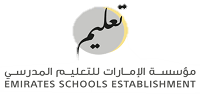 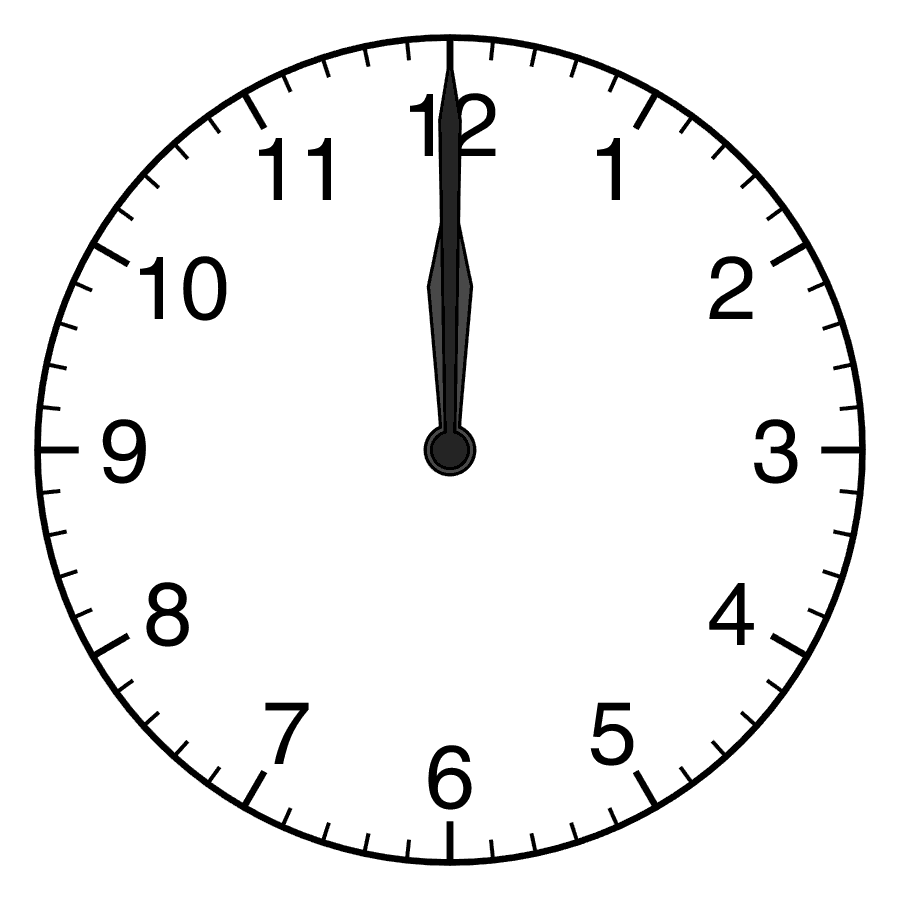 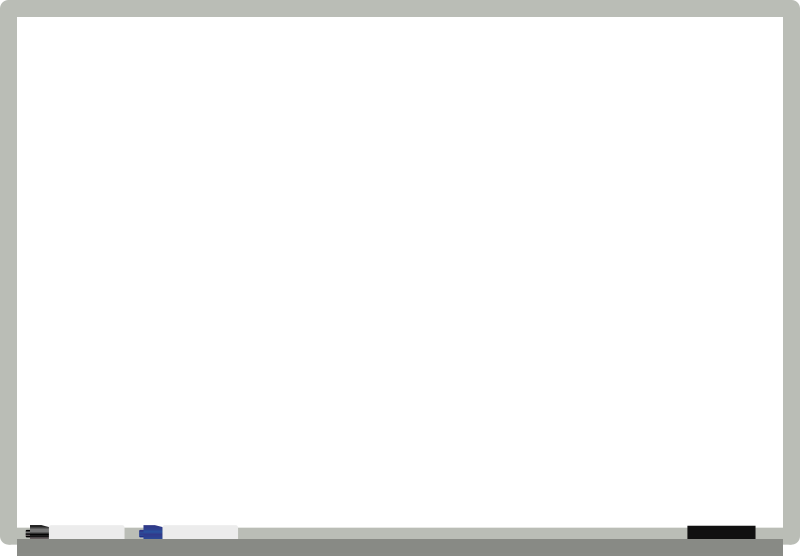 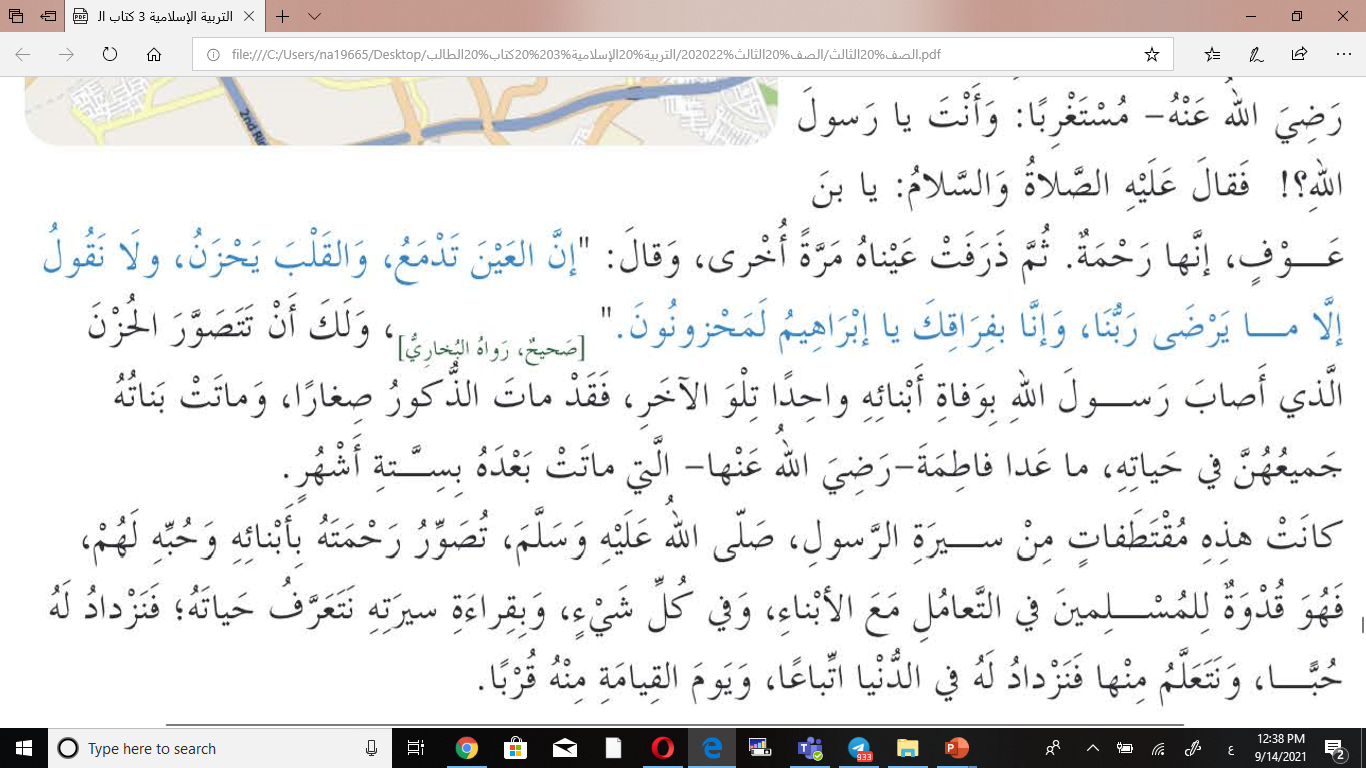 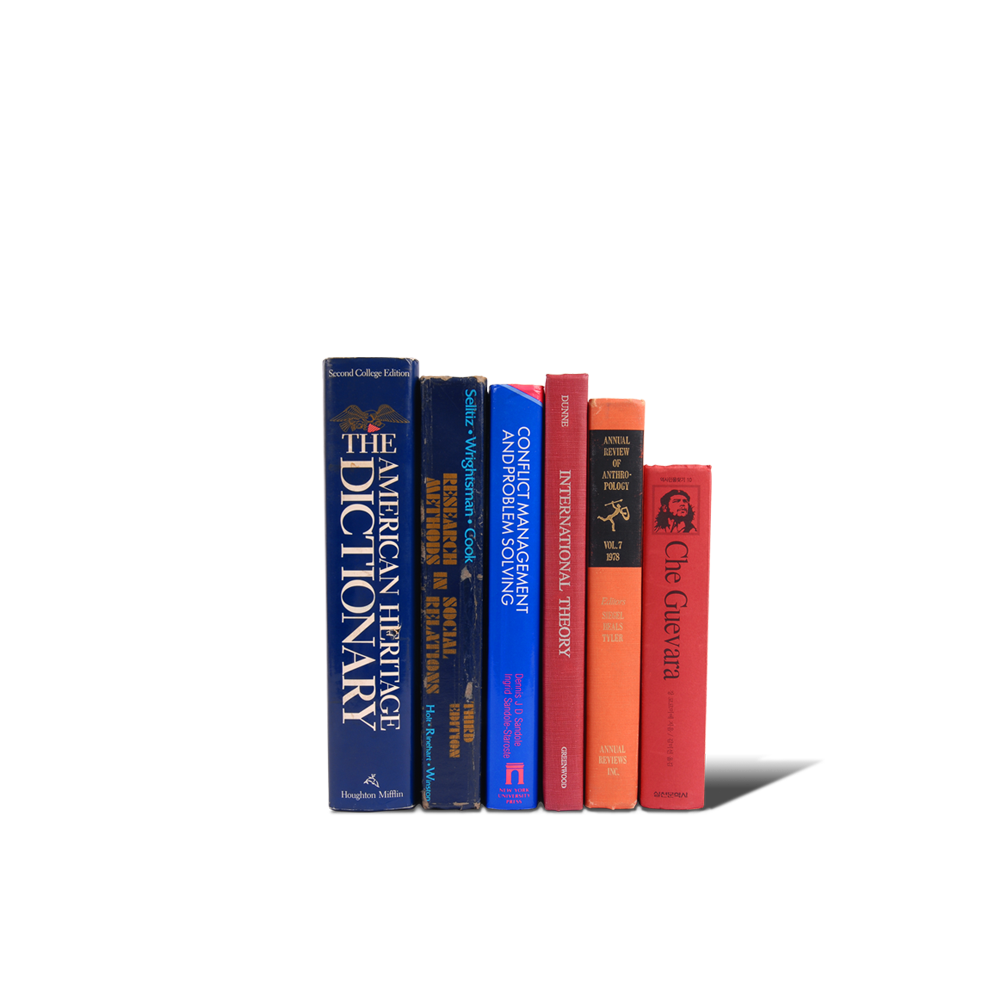 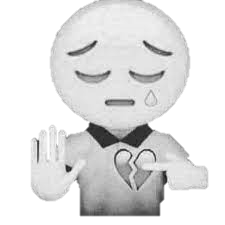 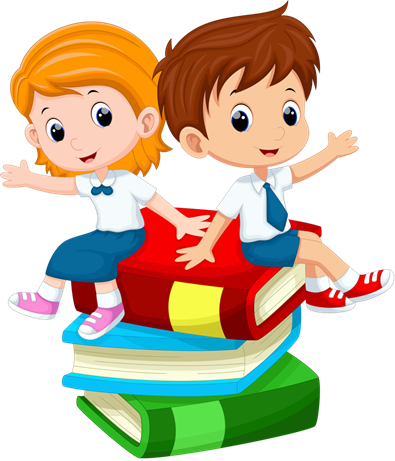 صفحة 90
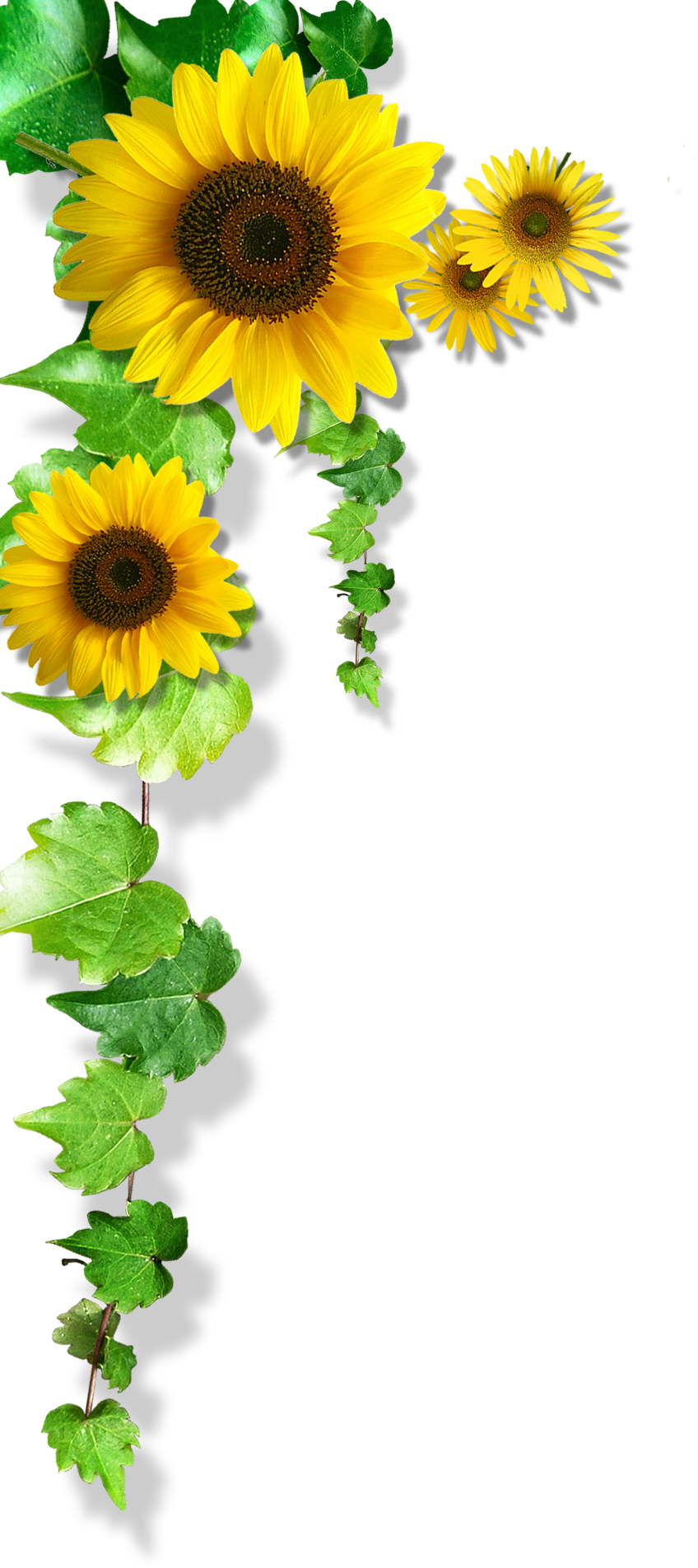 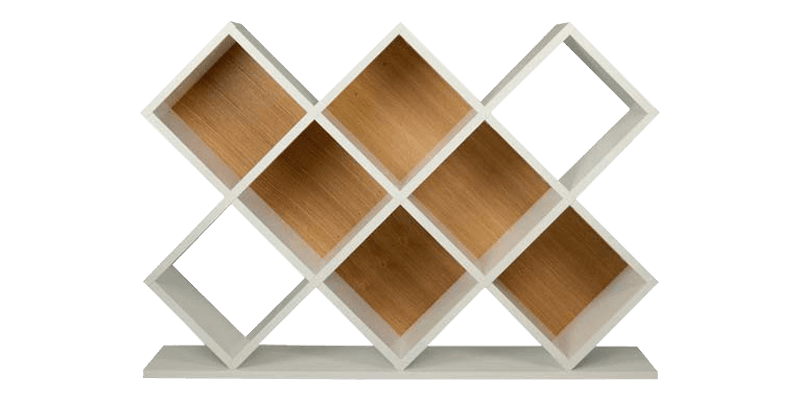 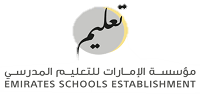 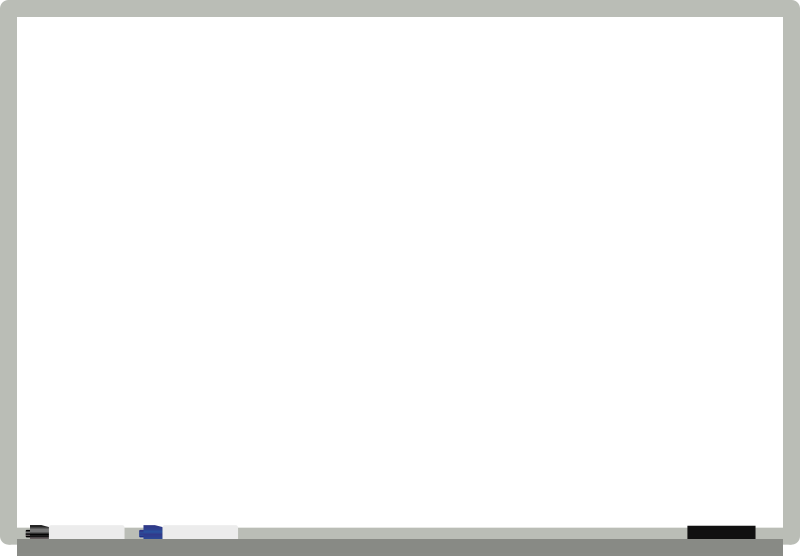 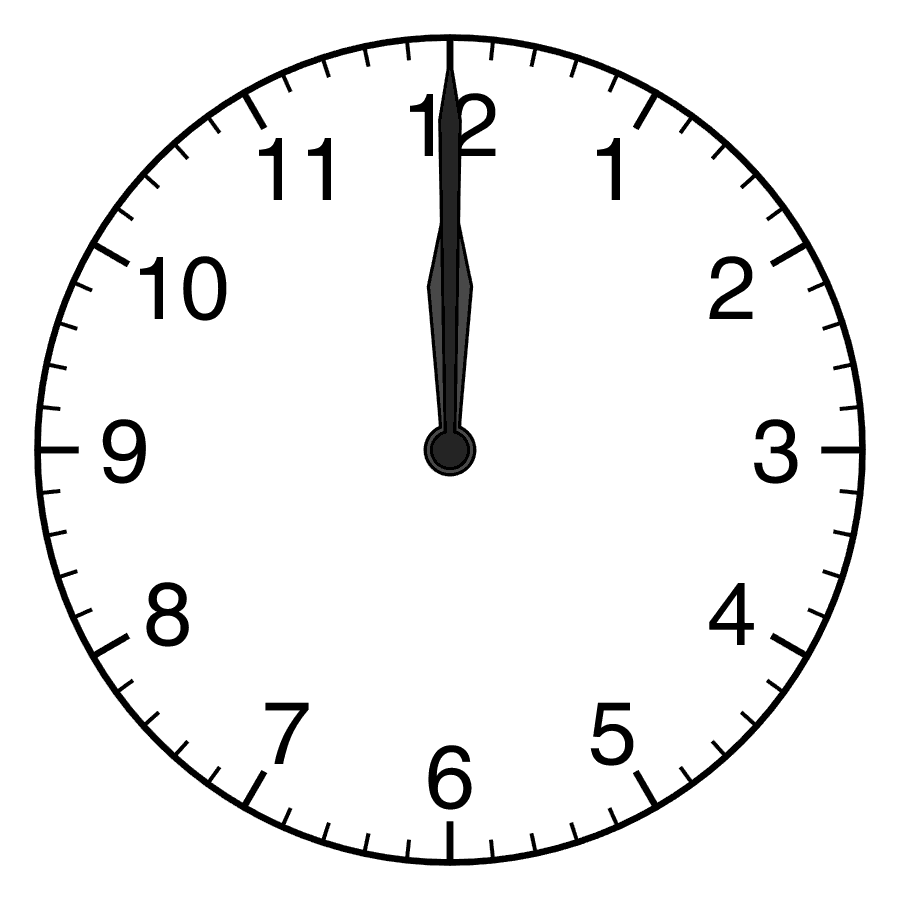 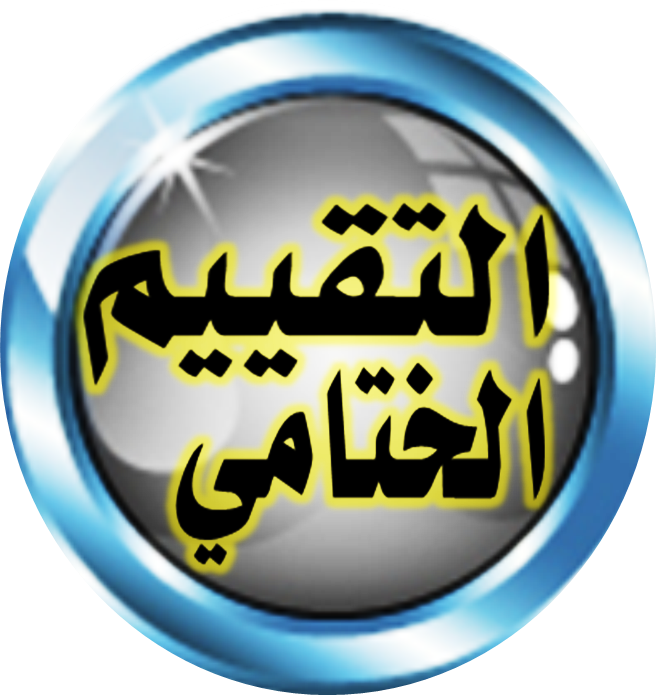 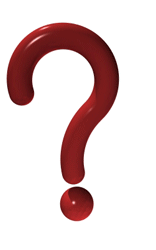 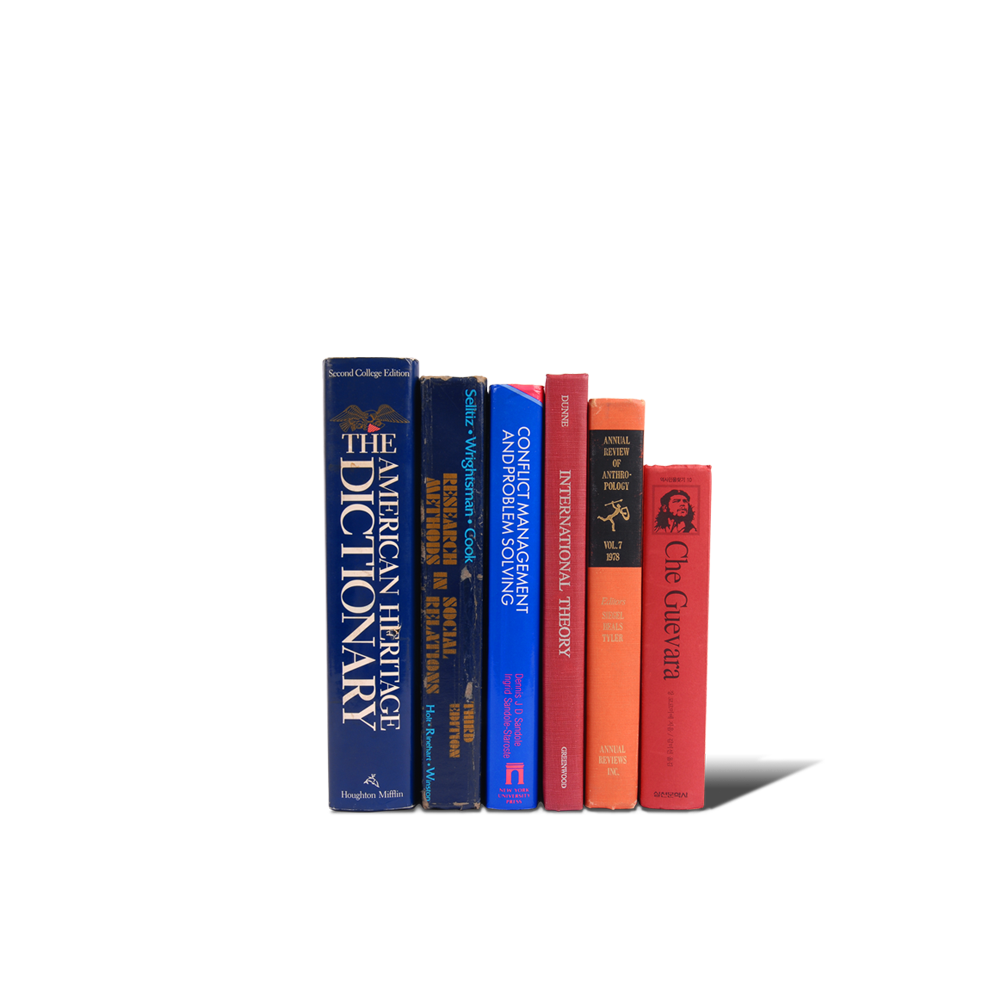 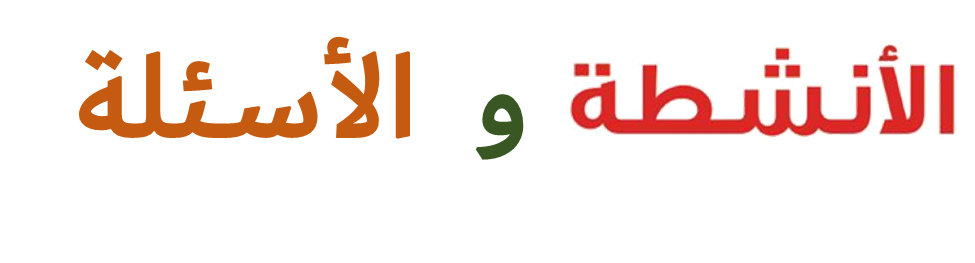 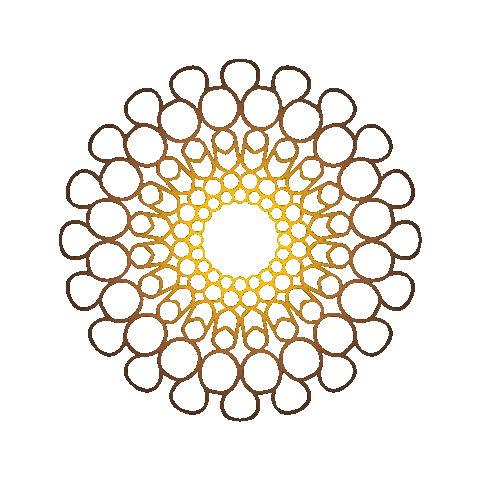 كتاب الطالب  صفحة 92
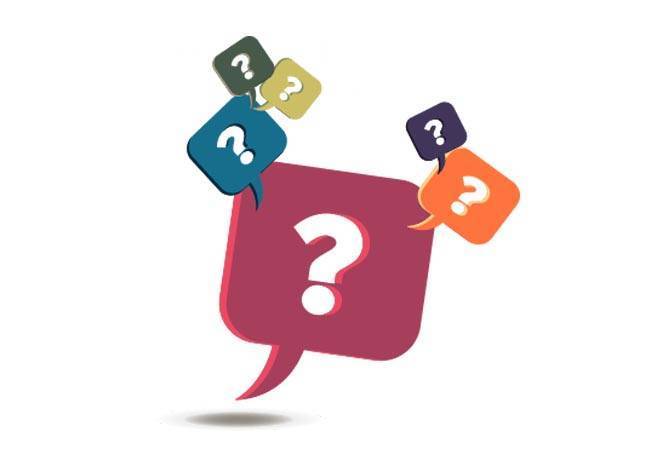 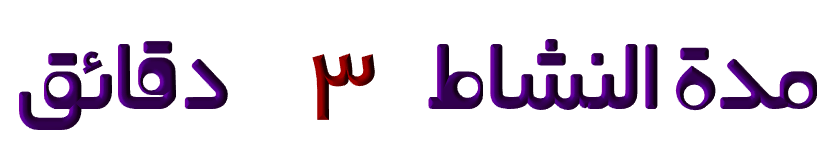 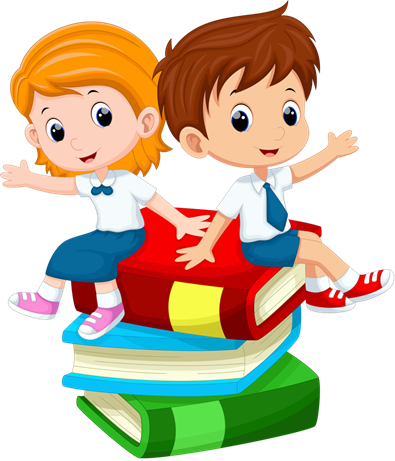 5  دقائق
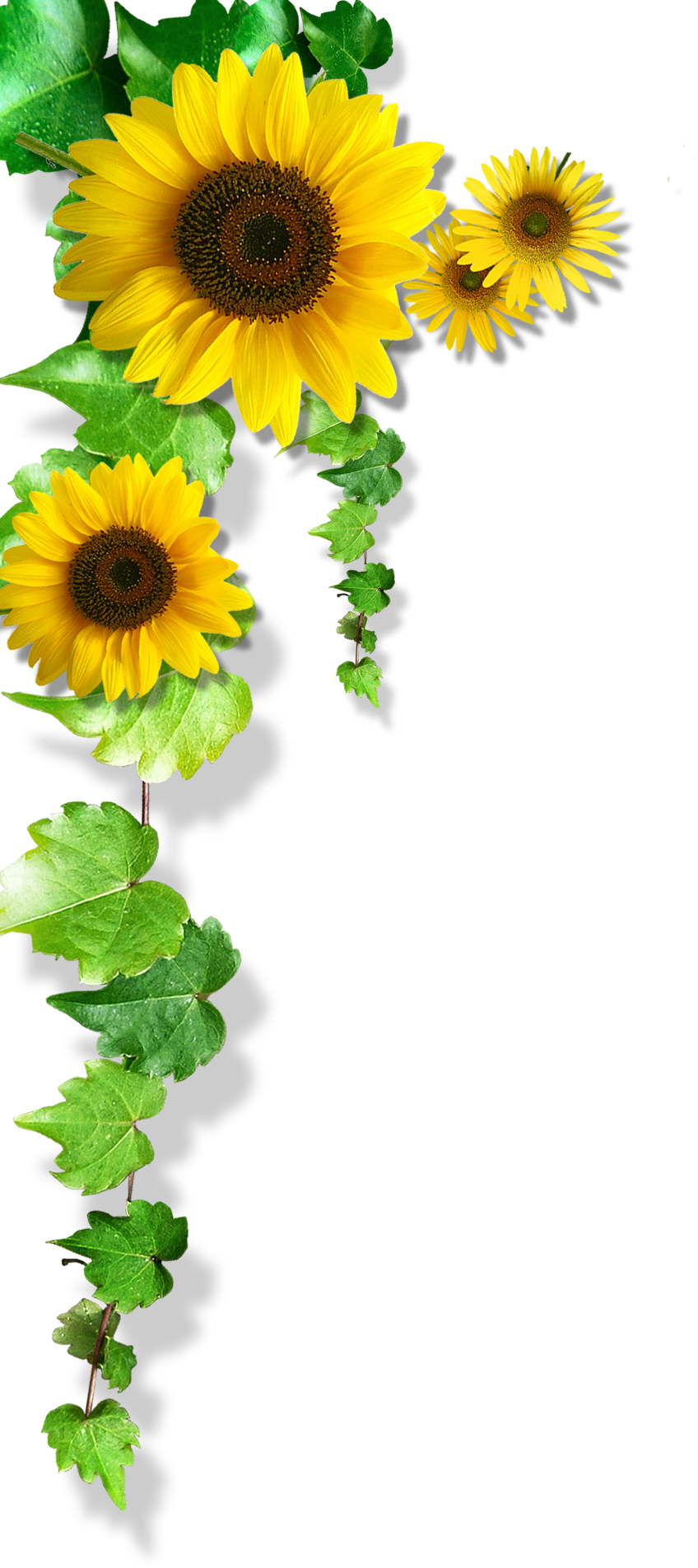 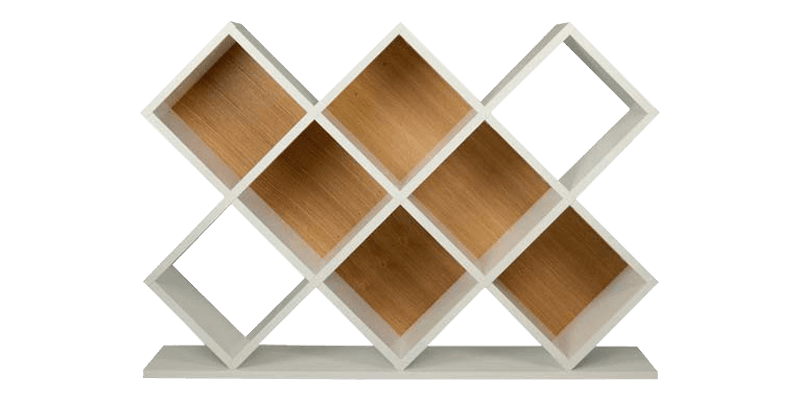 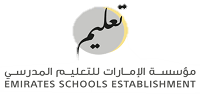 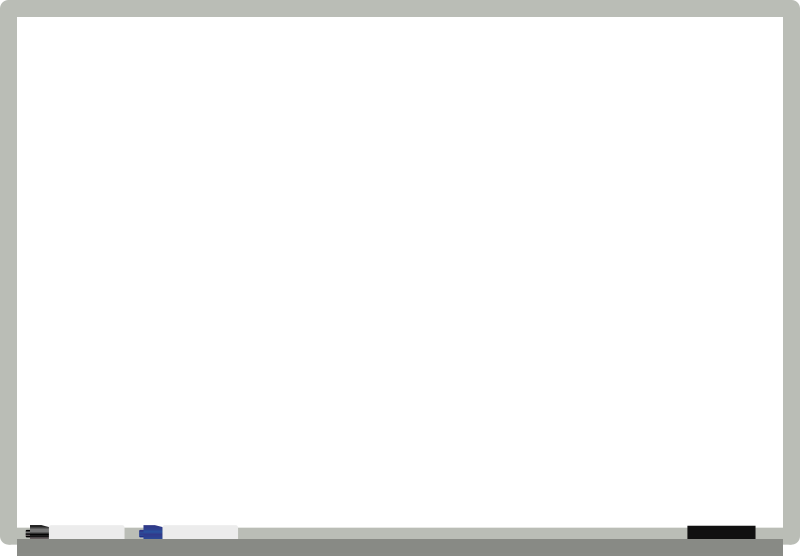 صفحة 92
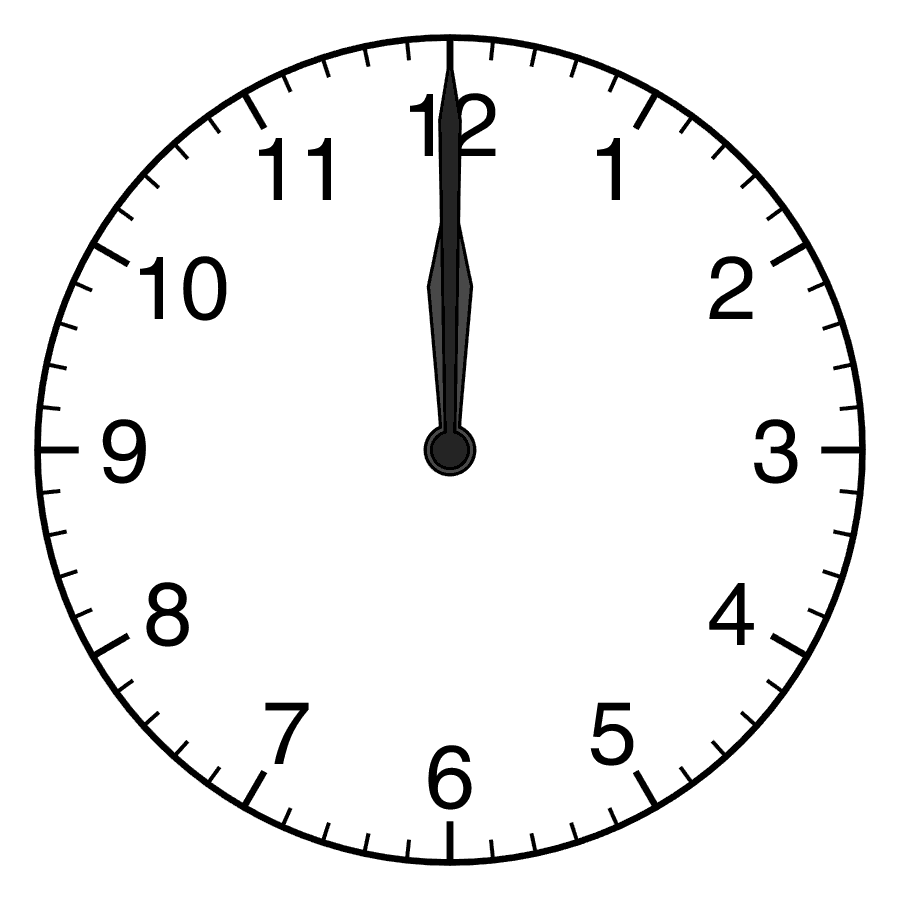 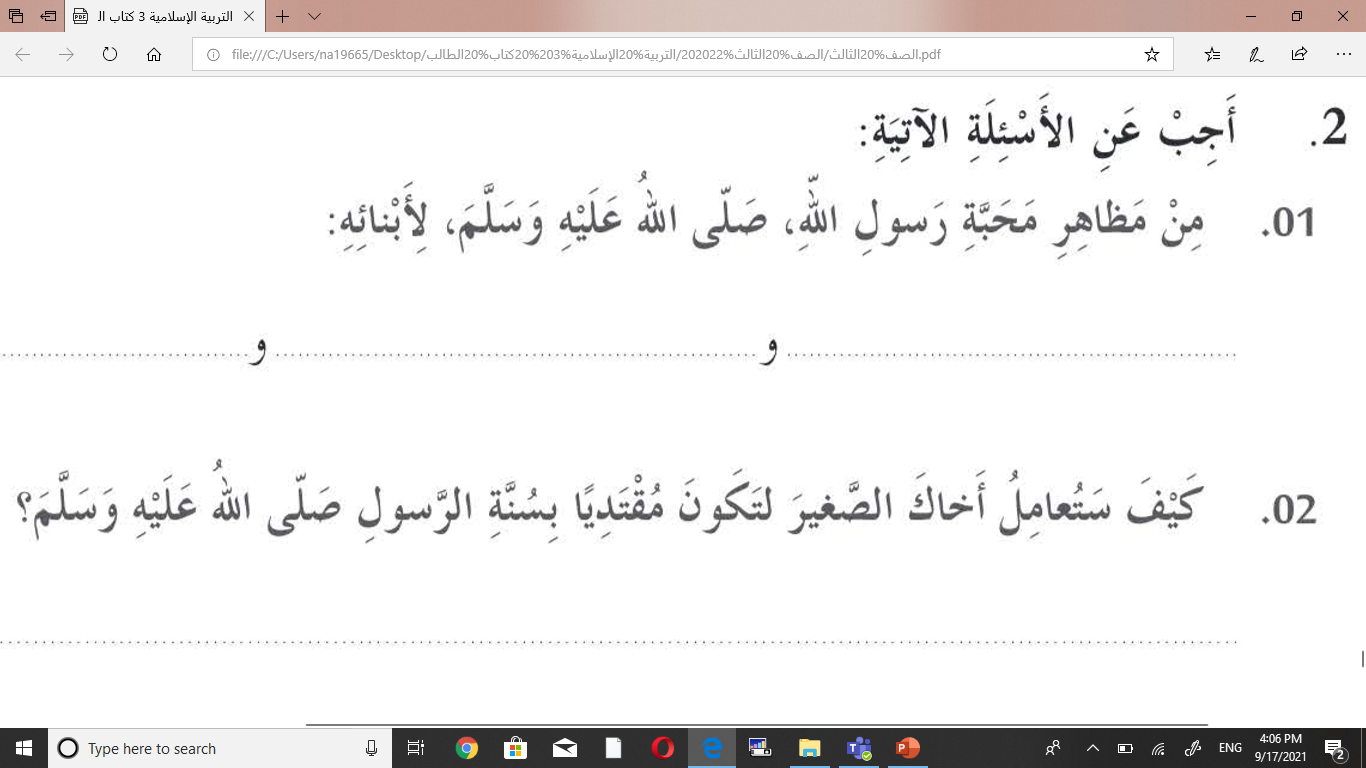 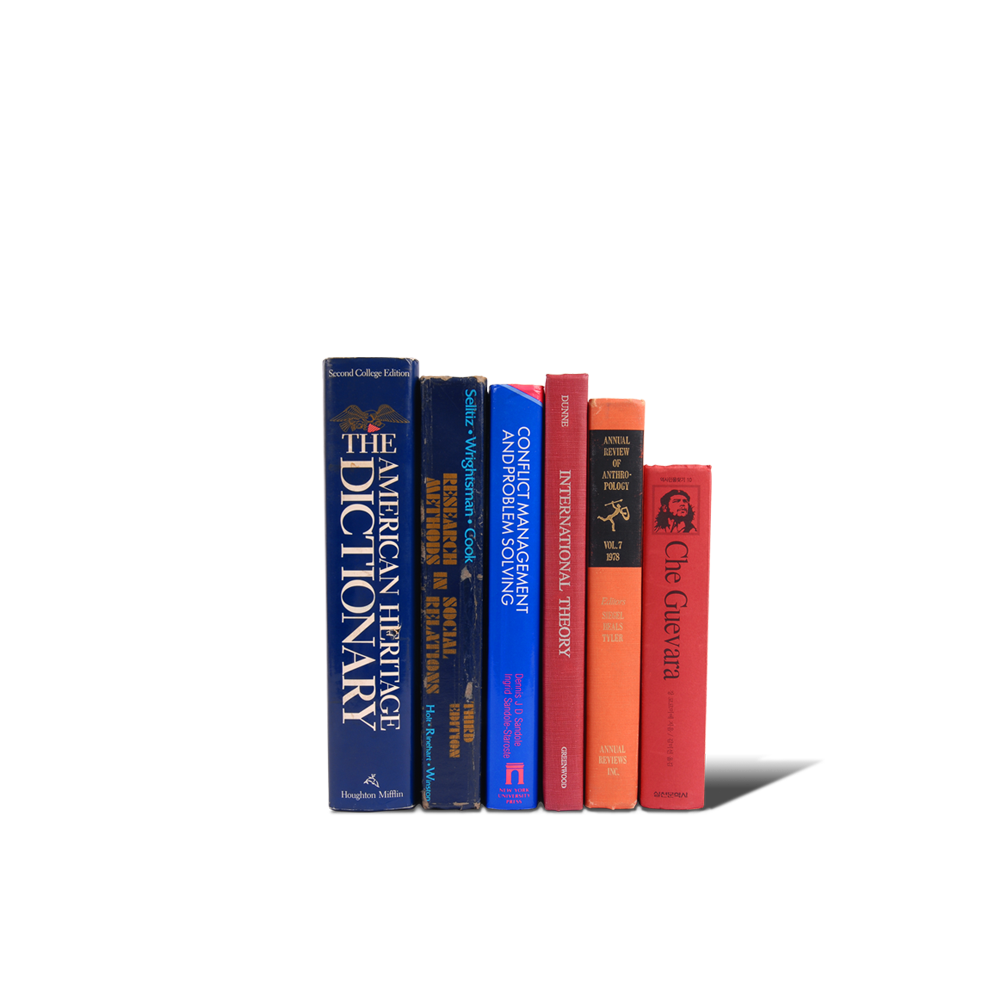 يضمهم لصدره
الترحيب بهم
يعطف عليهم
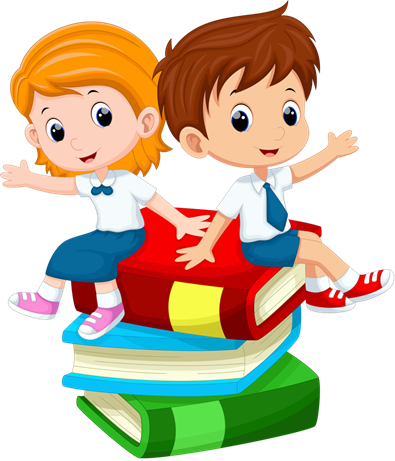 بحب و عطف و حنان
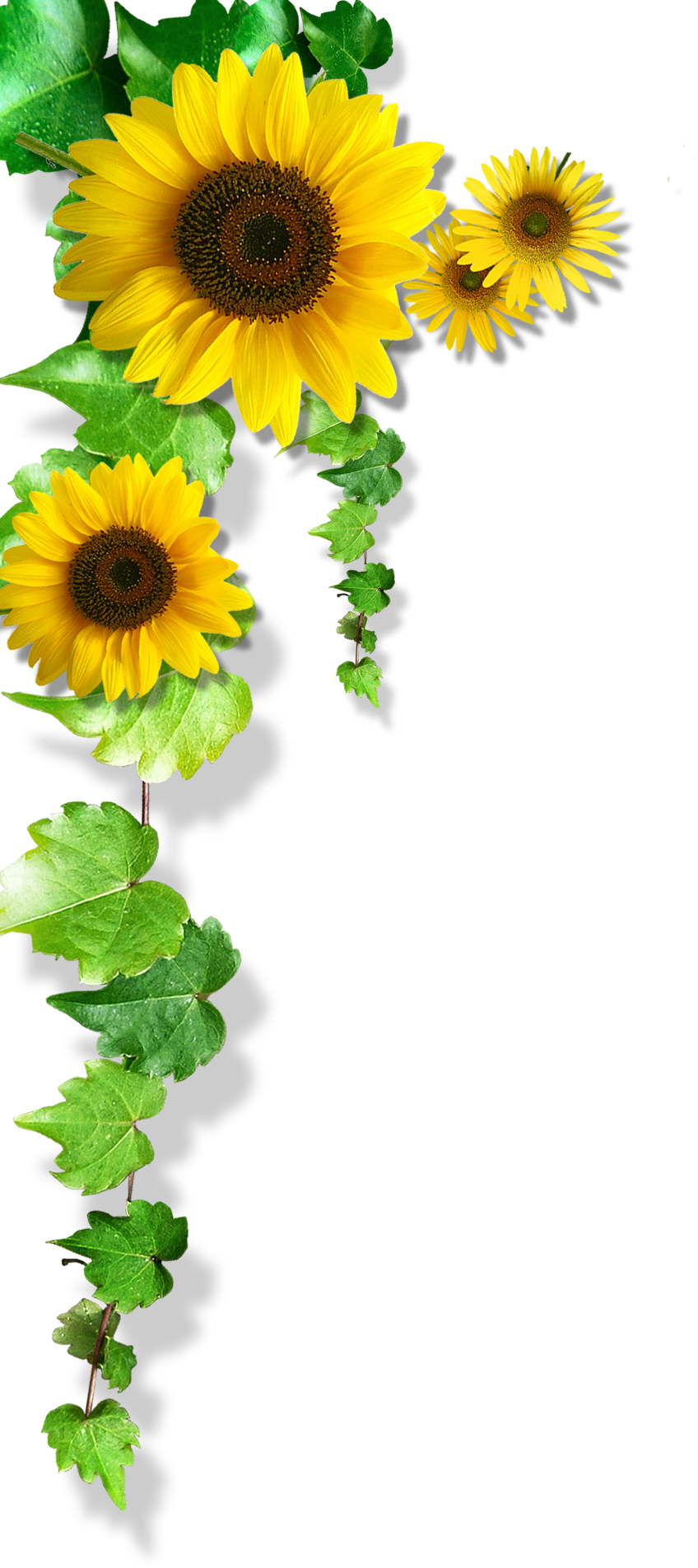 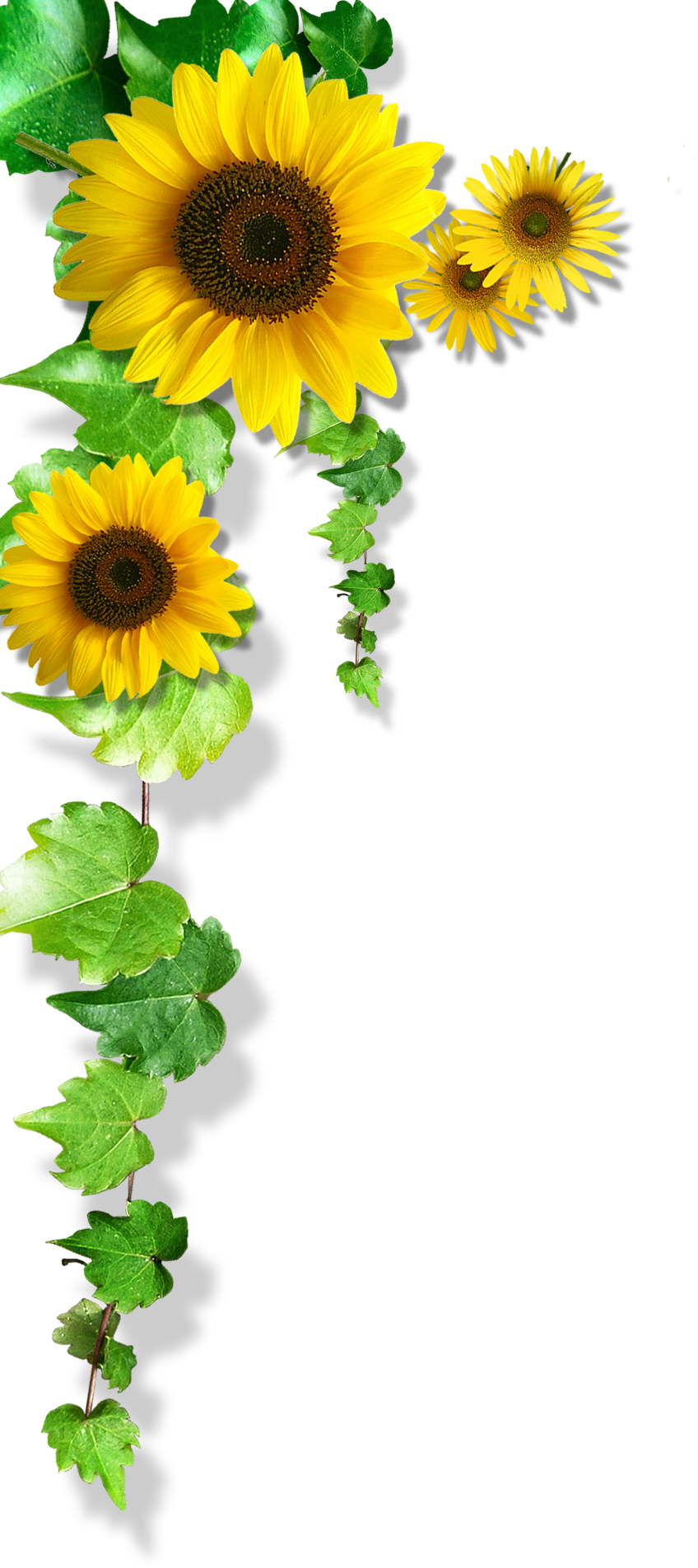 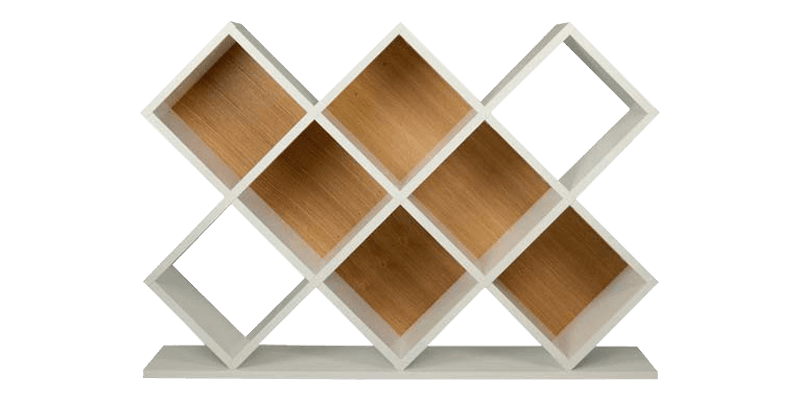 صفحة 92
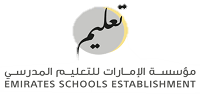 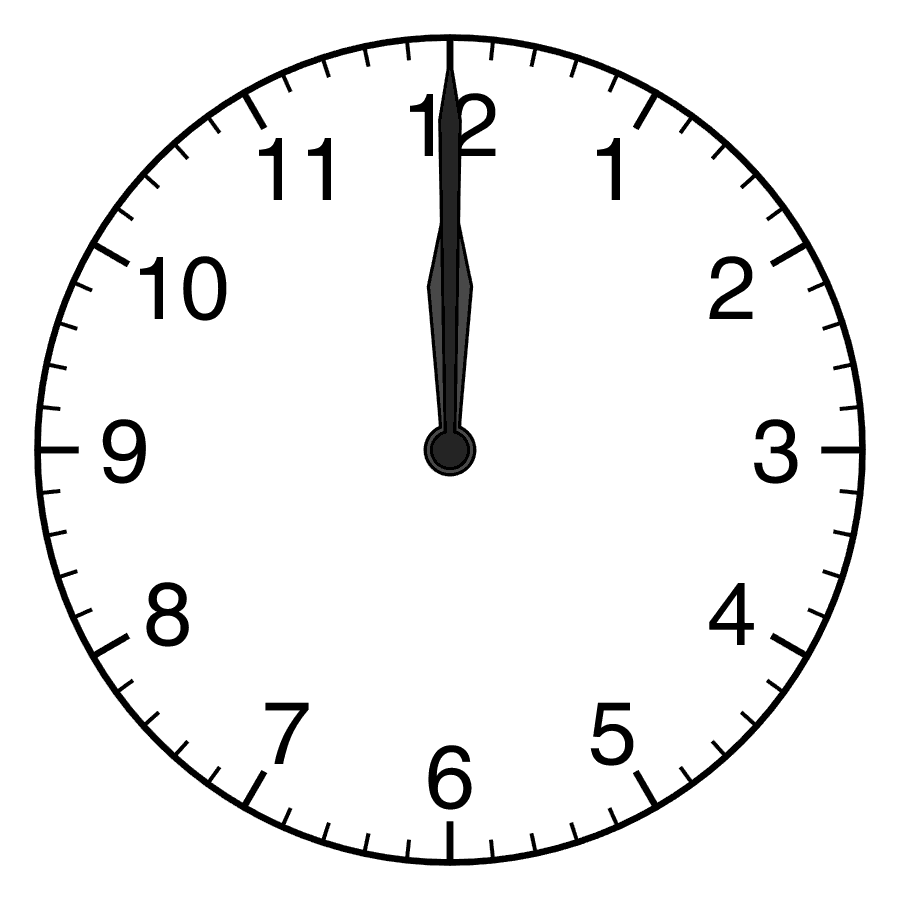 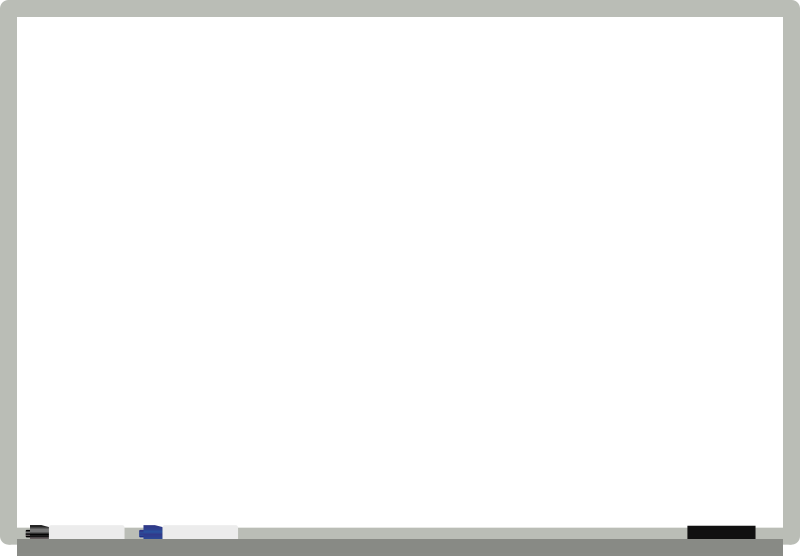 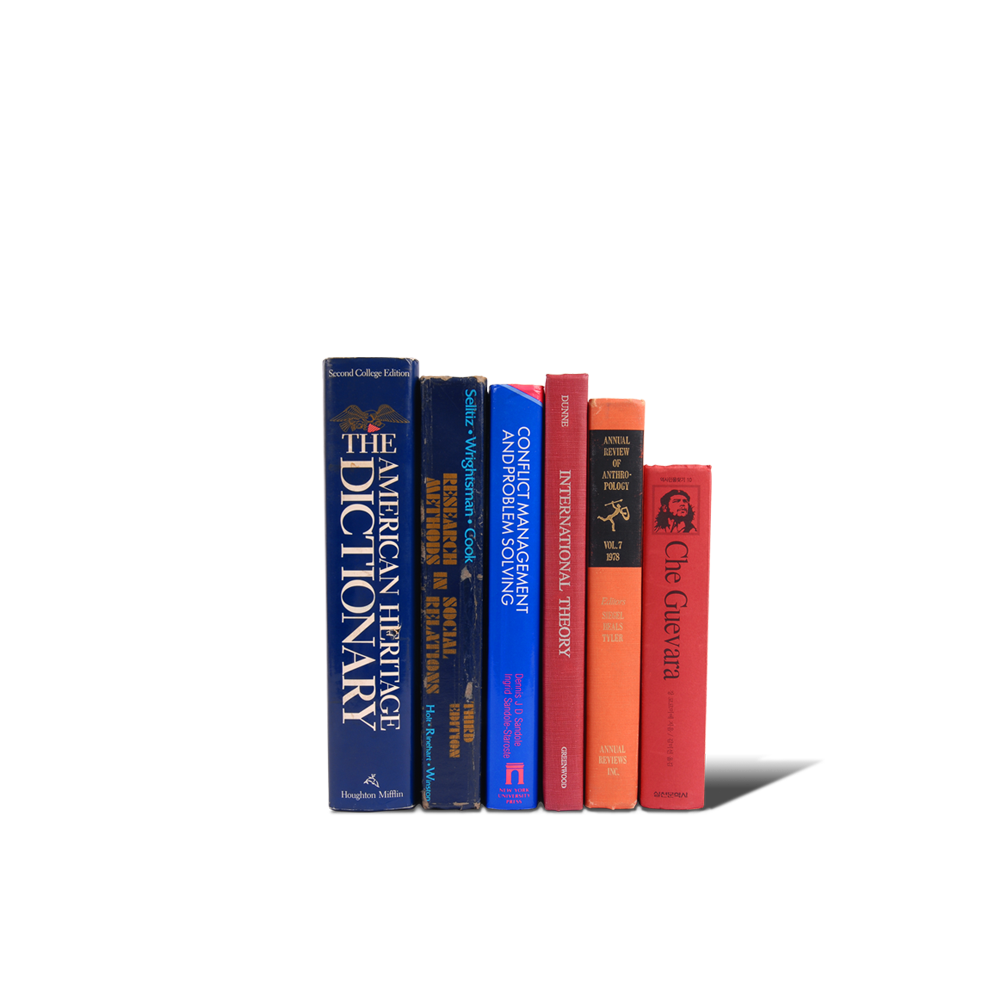 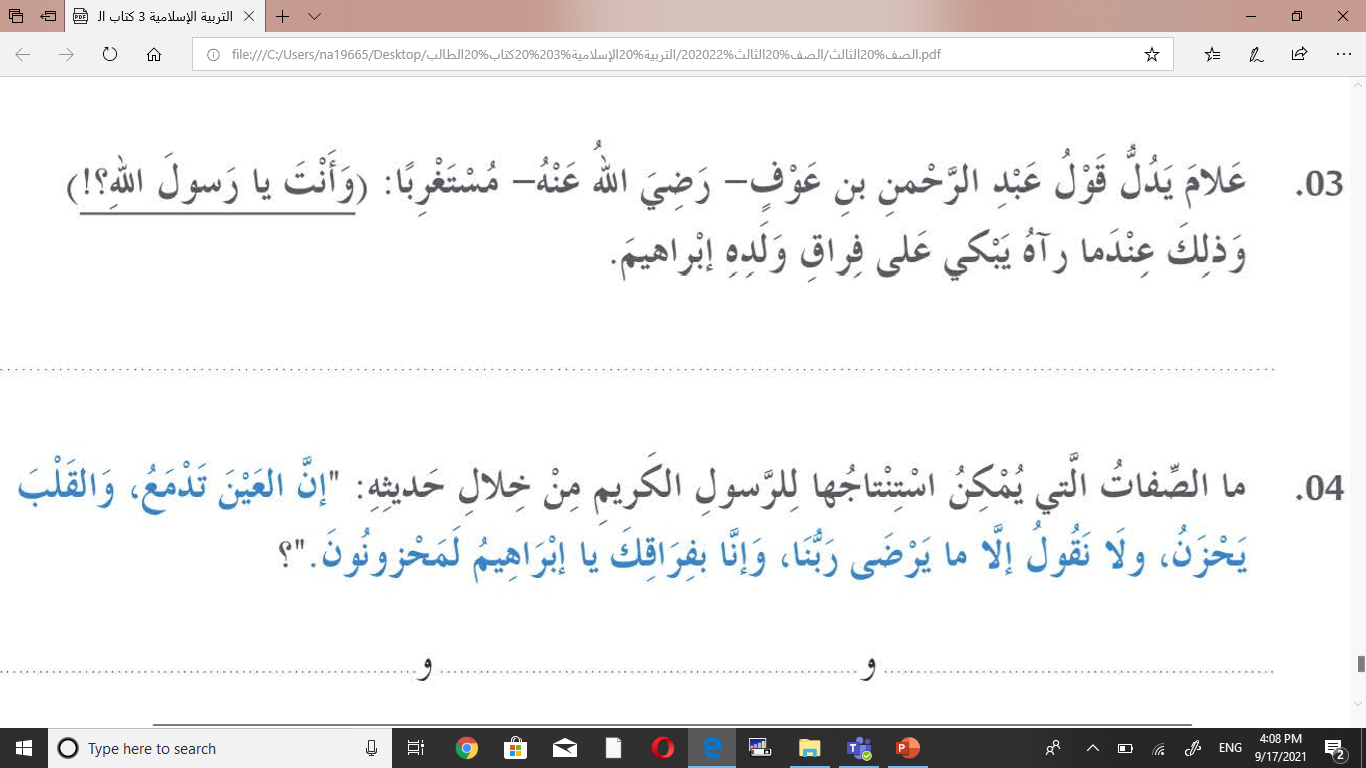 لكون البكاء منهي عنه فقال النبي هو رحمة من الله
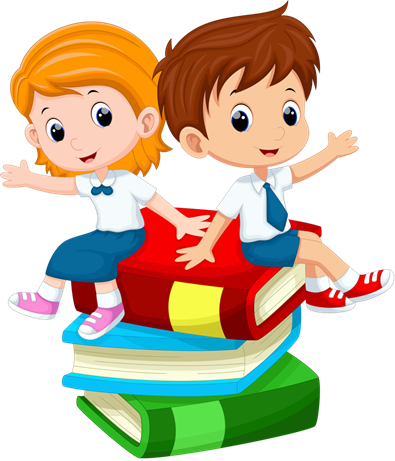 الحزن
الصبر
الرضى بقضاء الله
الألم